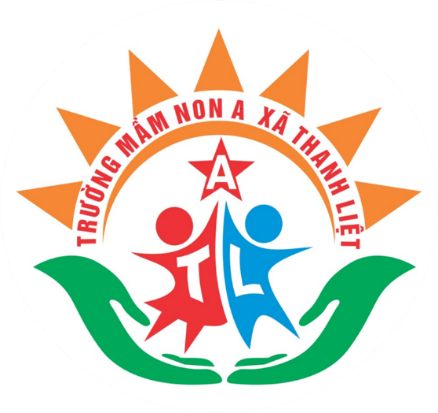 ỦY BAN NHÂN DÂN HUYỆN THANH TRÌ
TRƯỜNG MẦM NON A XÃ THANH LIỆT
TRUYỆN “MẬT ONG CỦA GẤU CON”
HOẠT ĐỘNG LÀM QUEN VĂN HỌC
Cô giáo: Vũ Thị Hạnh
Giáo viên lớp mẫu giáo nhỡ B1
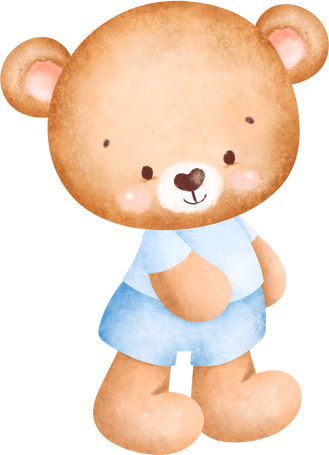 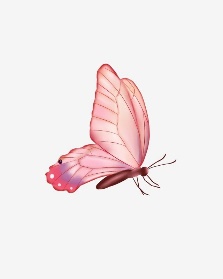 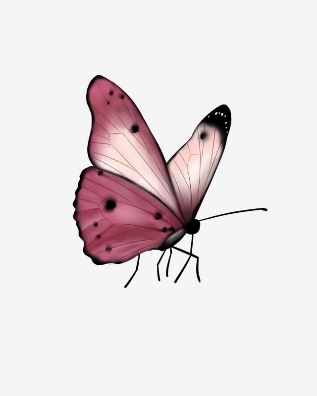 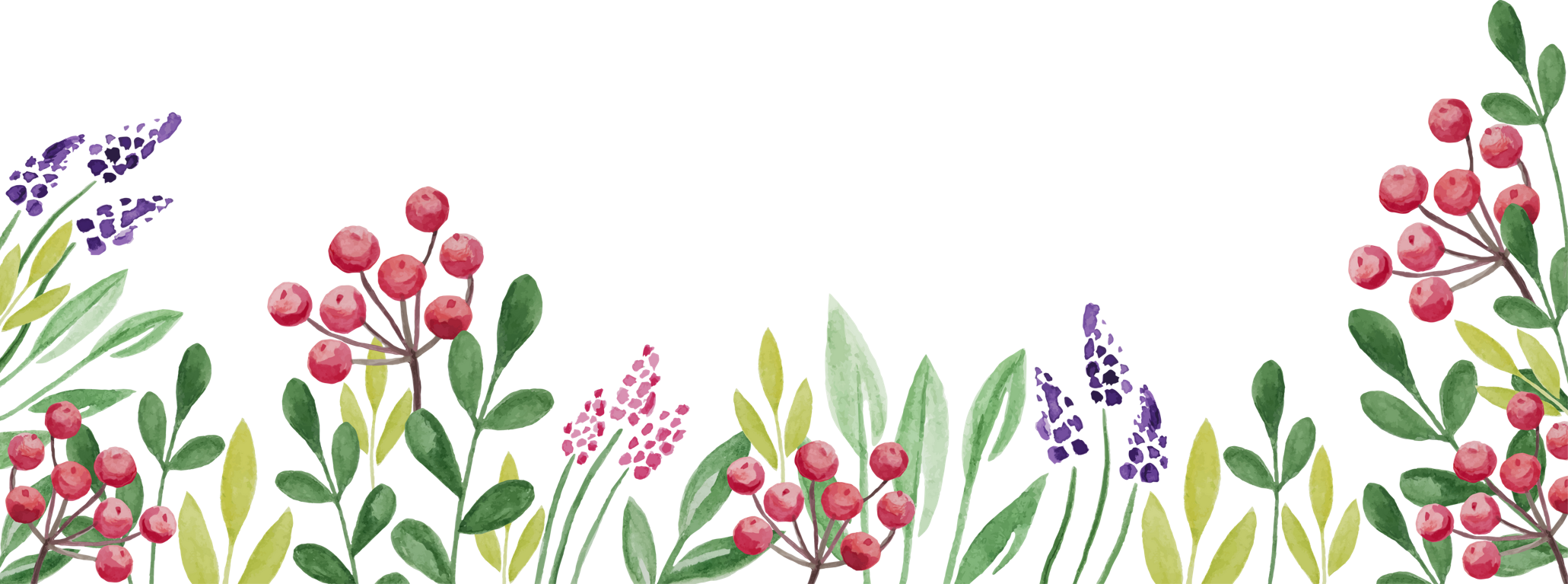 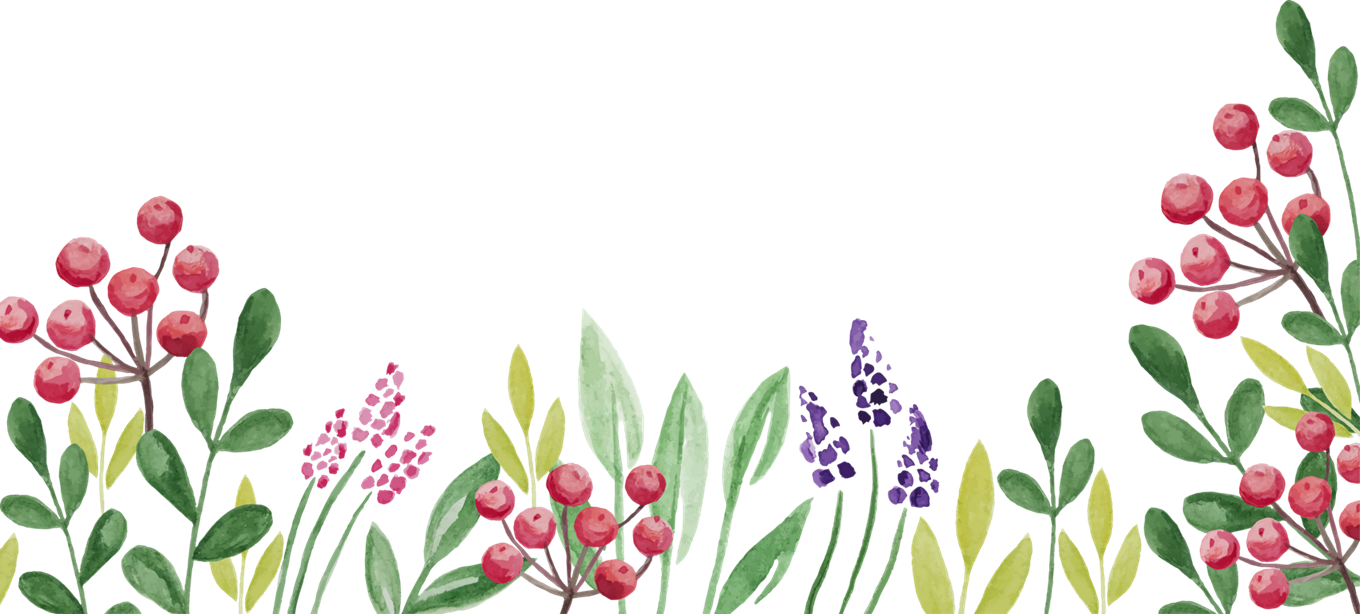 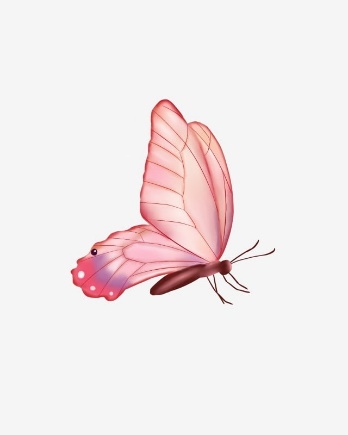 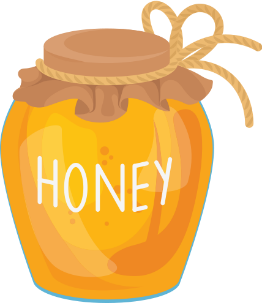 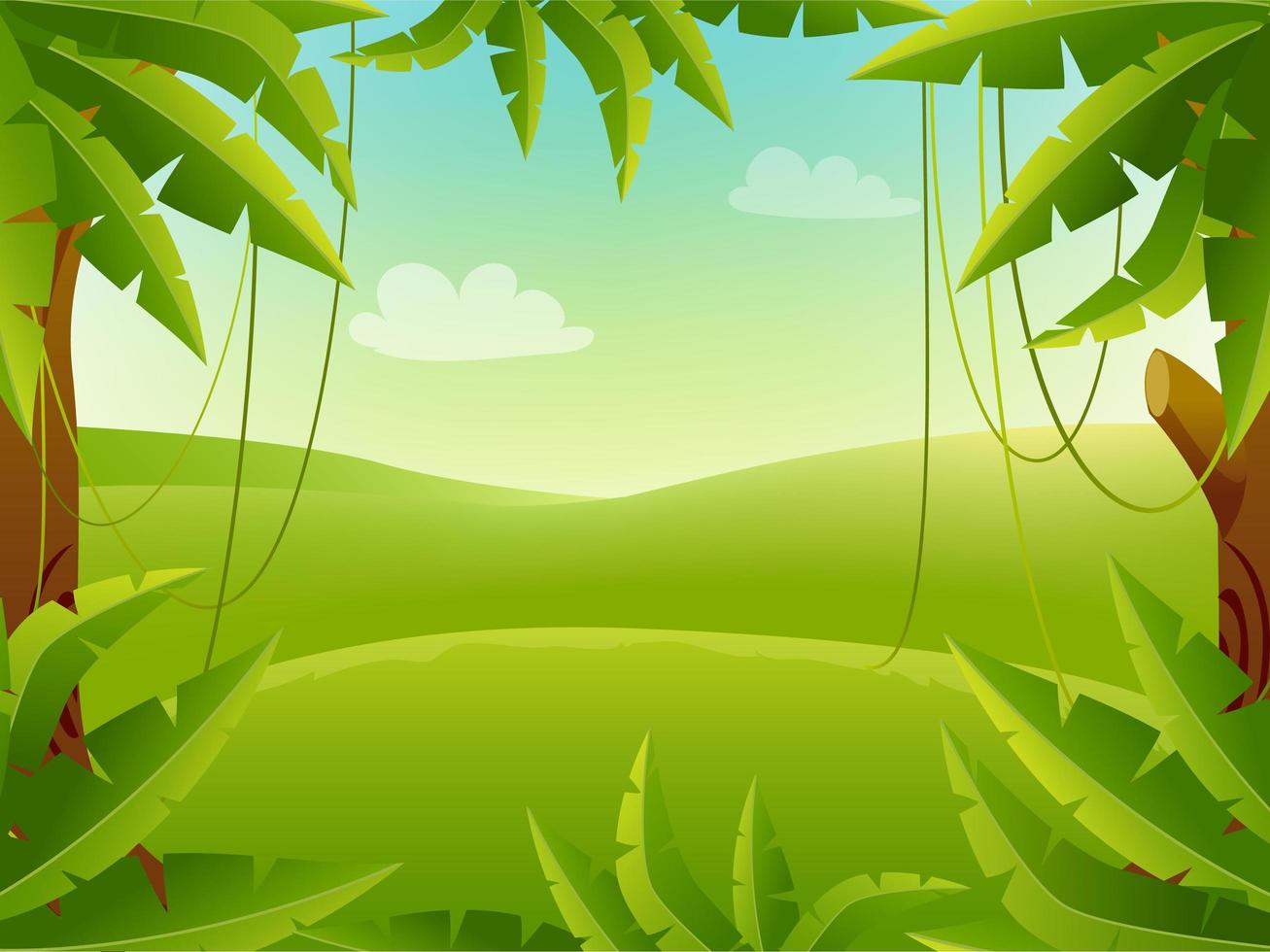 TRÒ CHƠI: 
CÙNG THAY ĐỔI
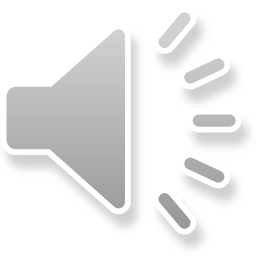 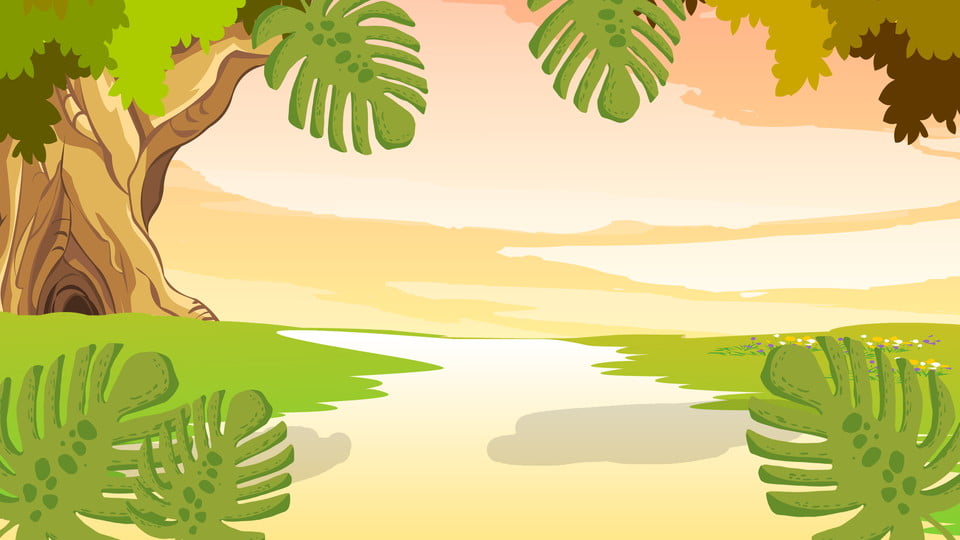 TRUYỆN: MẬT ONG CỦA GẤU CON
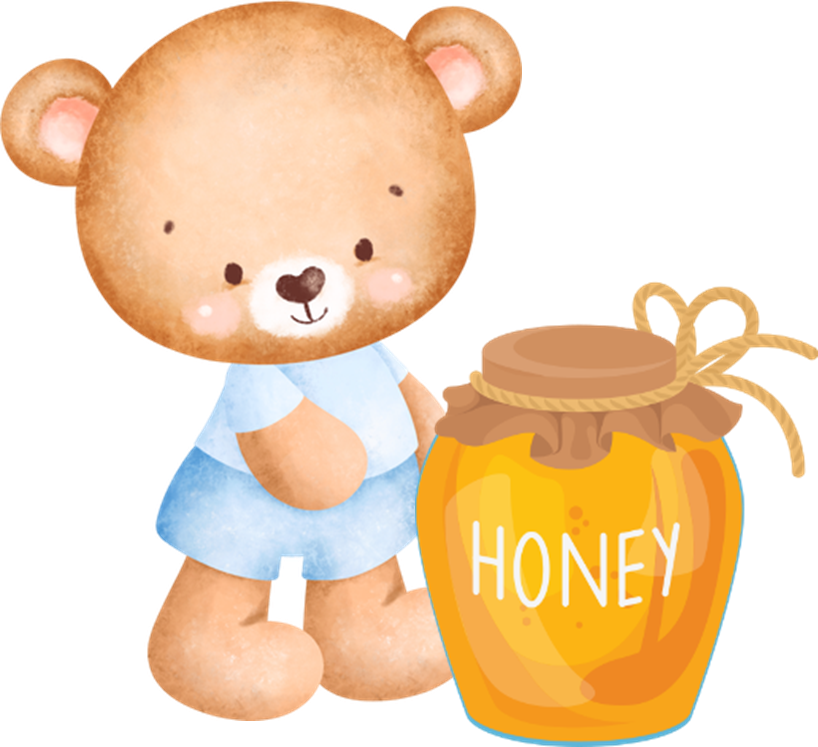 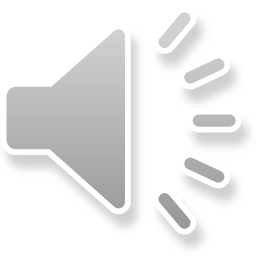 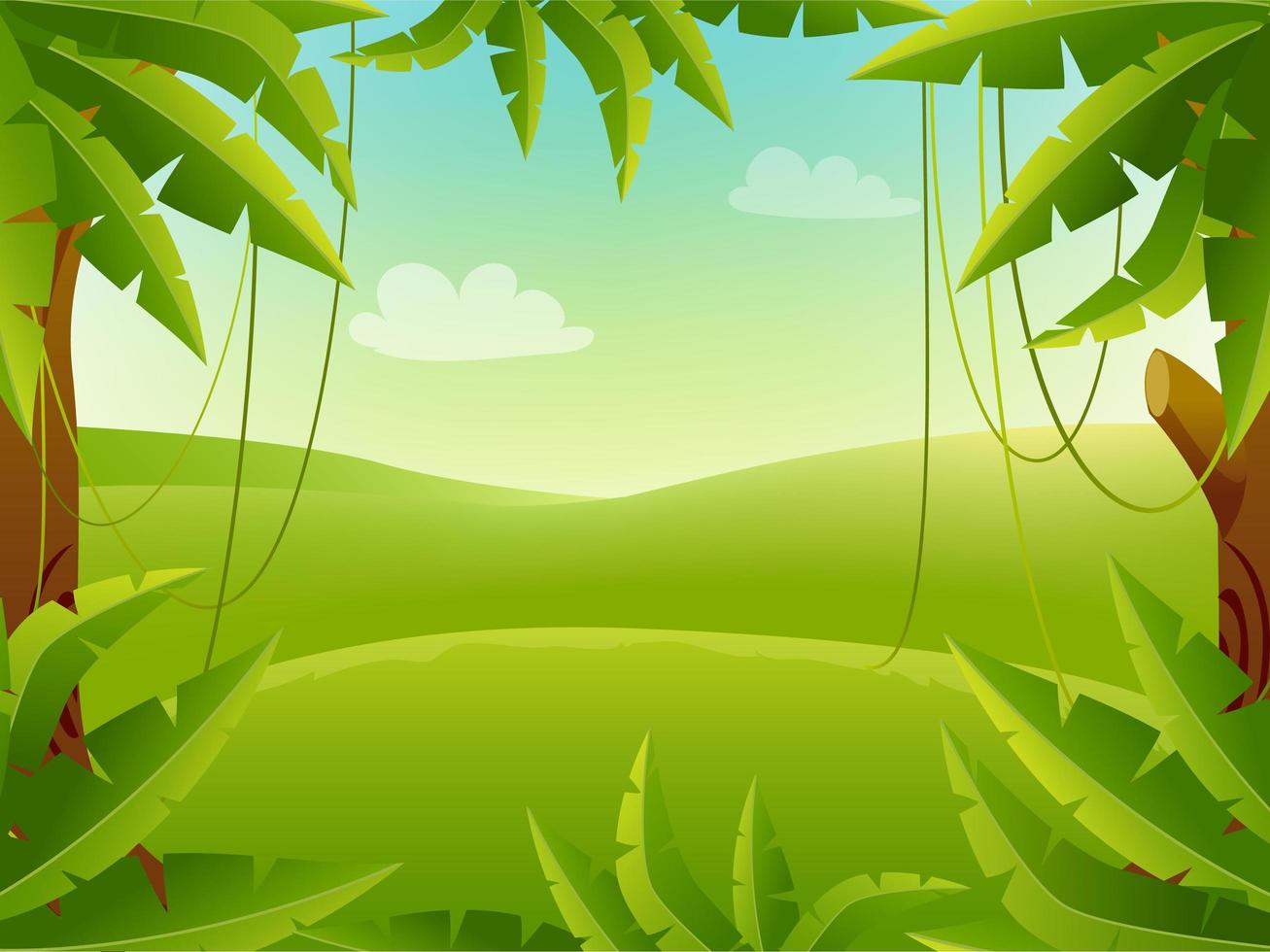 KỂ CHUYỆN THEO SƠ ĐỒ
TRUYỆN: MẬT ONG CỦA GẤU CON
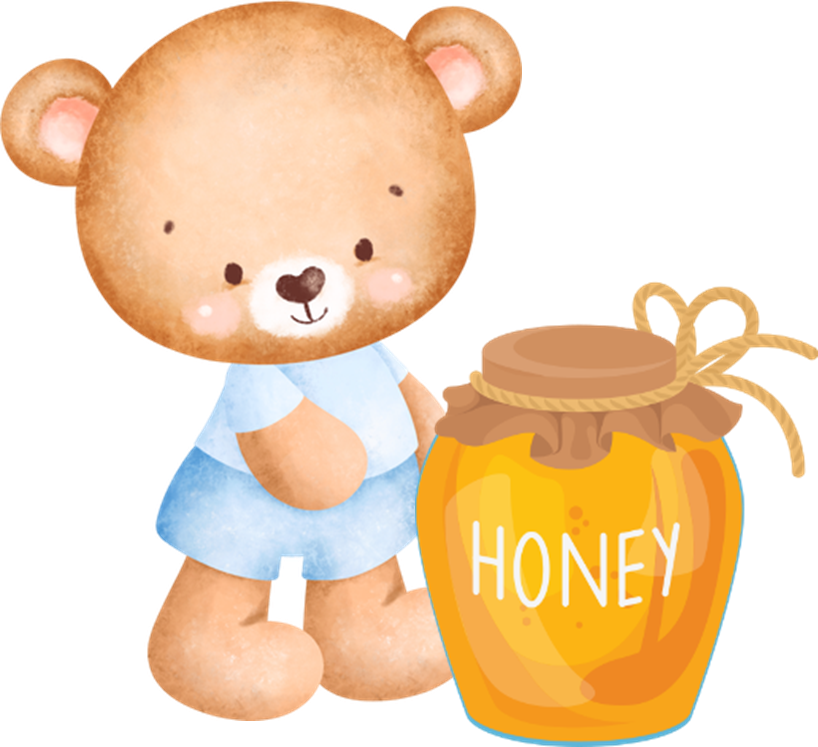 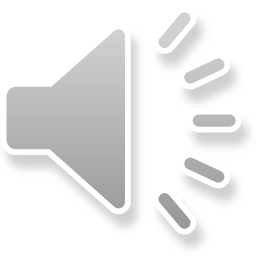 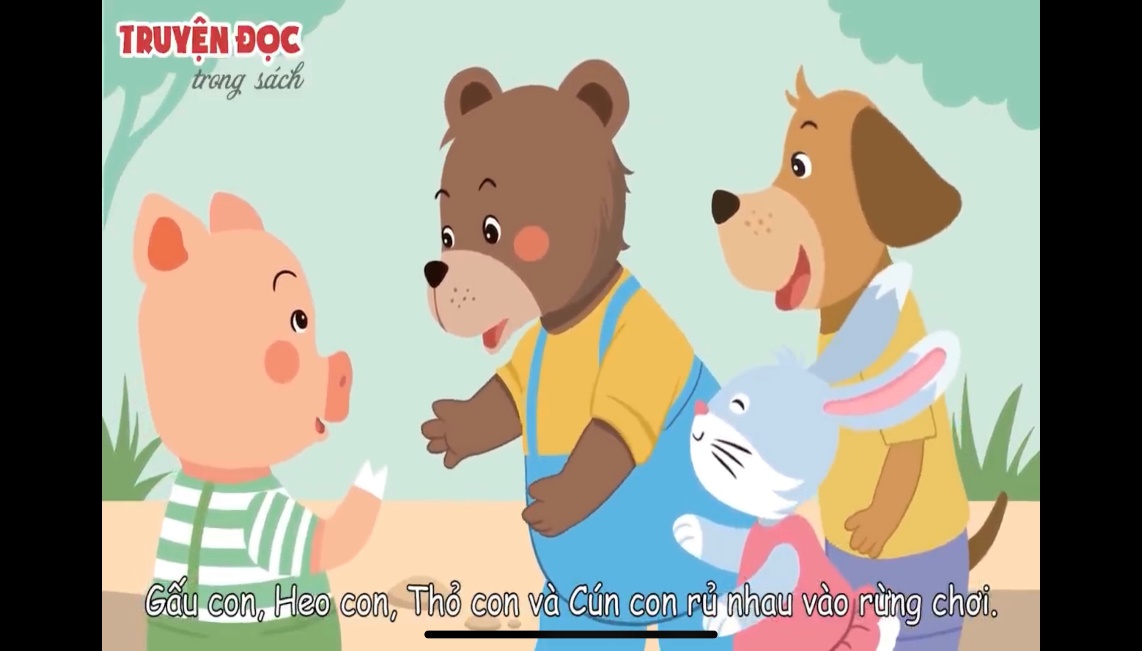 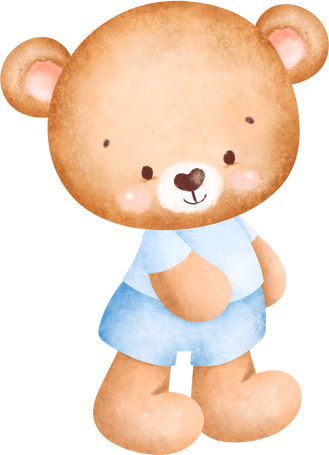 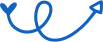 MẬT ONG CỦA GẤU CON
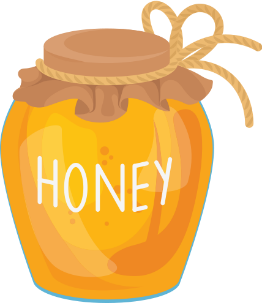 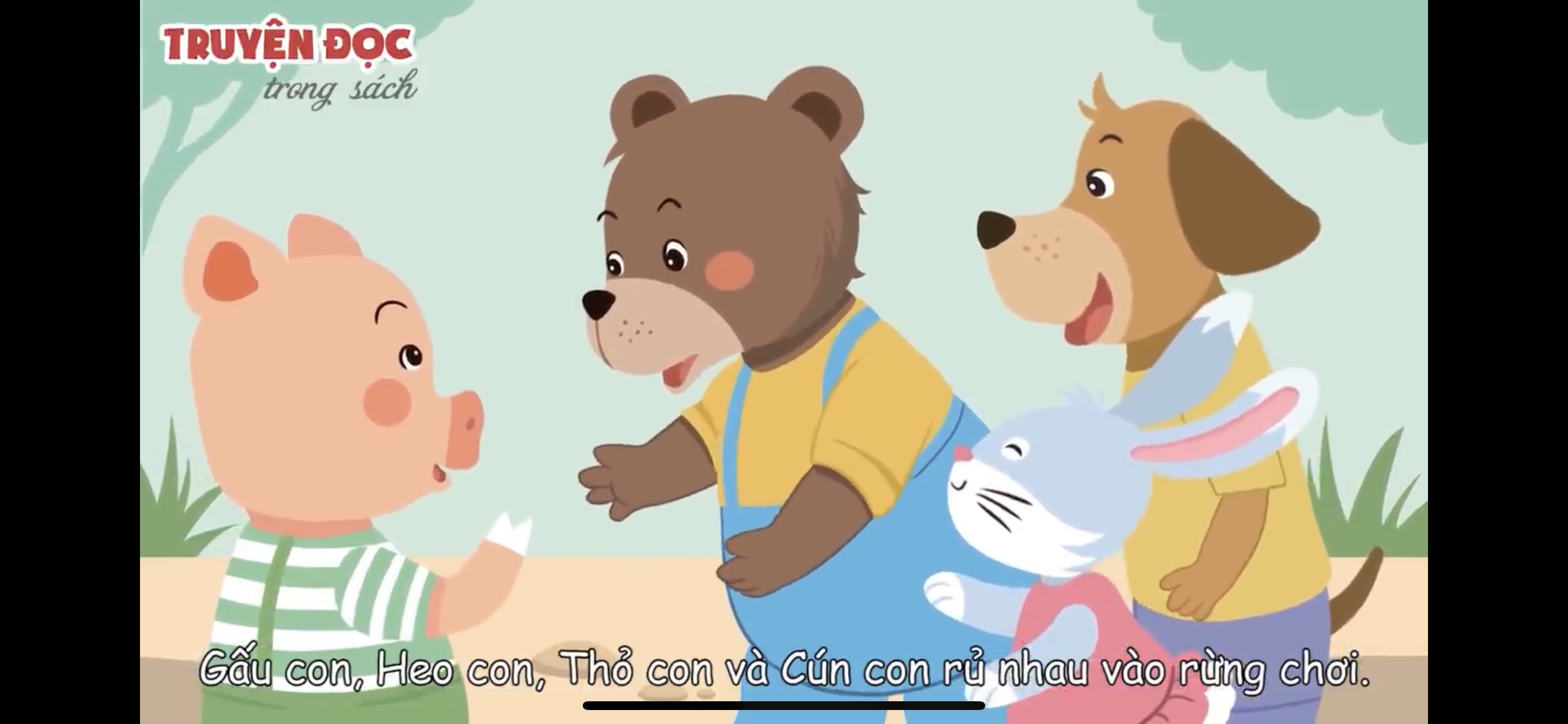 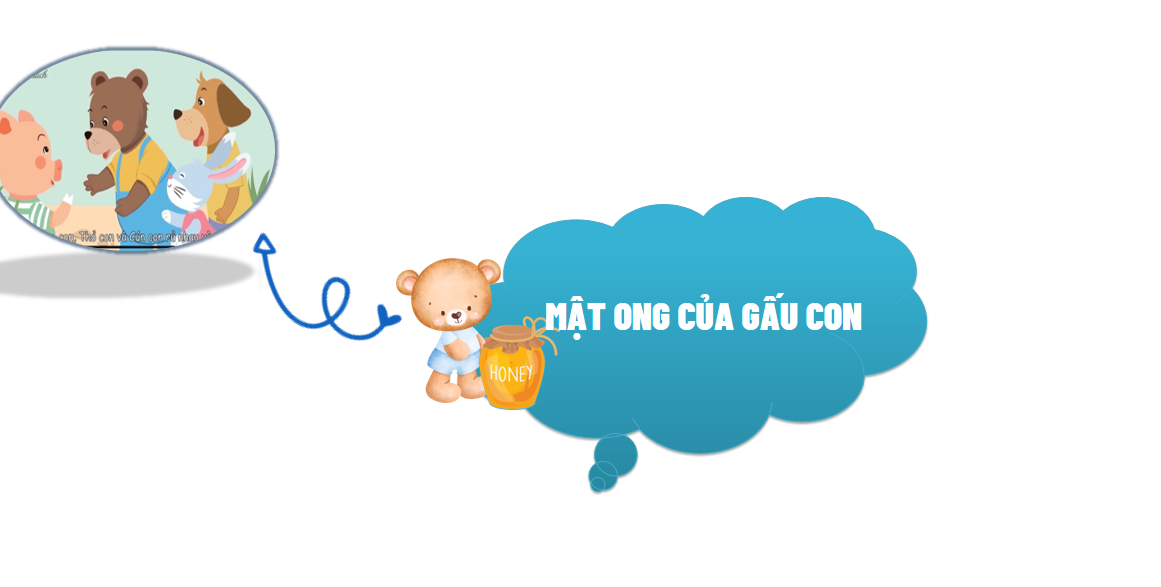 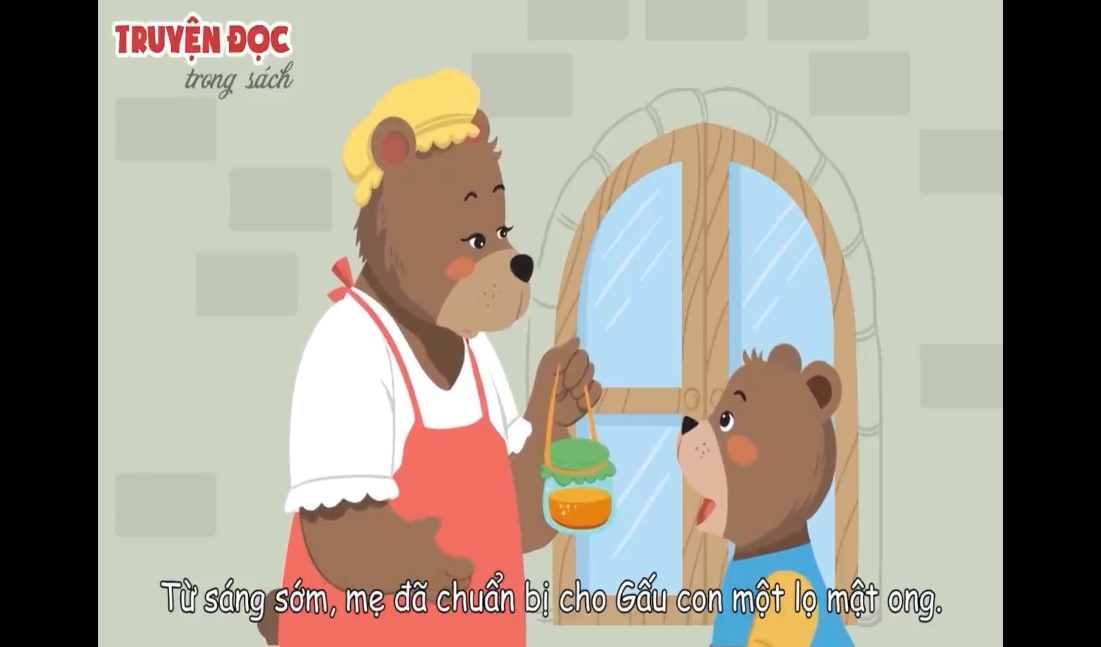 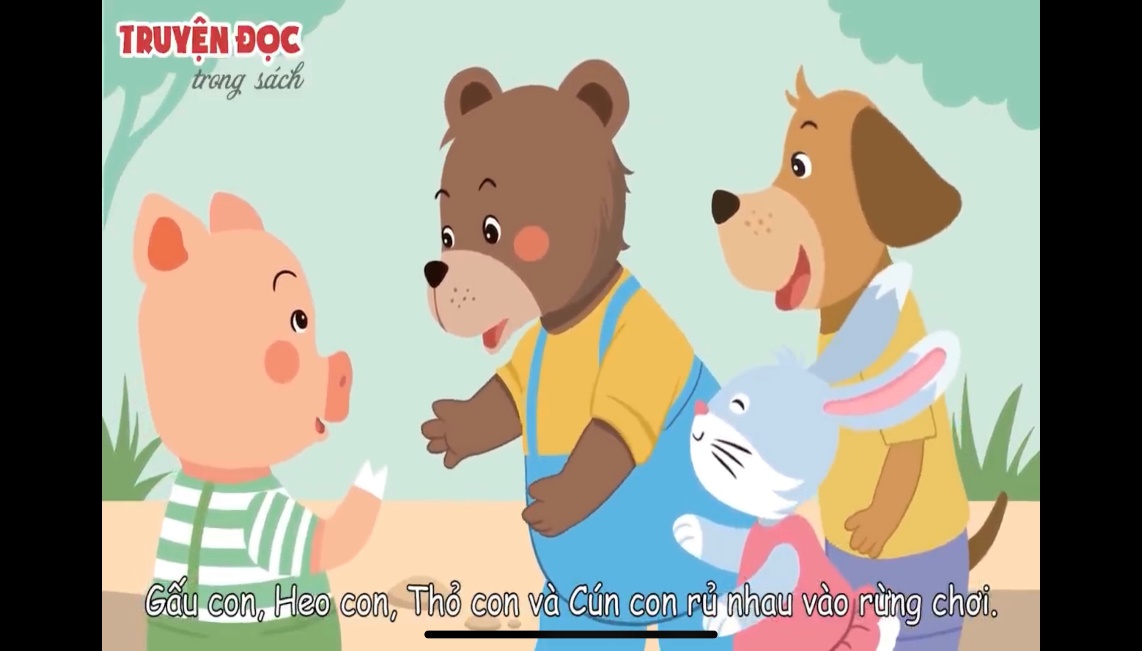 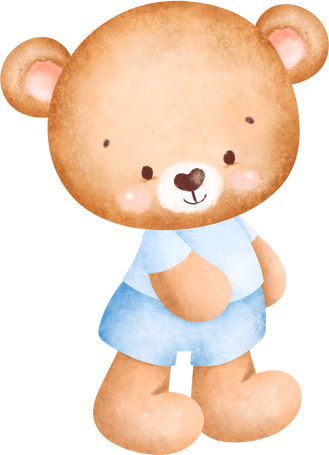 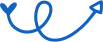 MẬT ONG CỦA GẤU CON
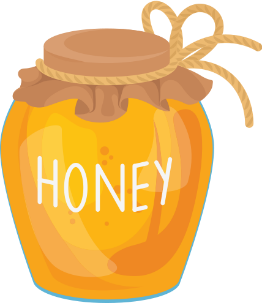 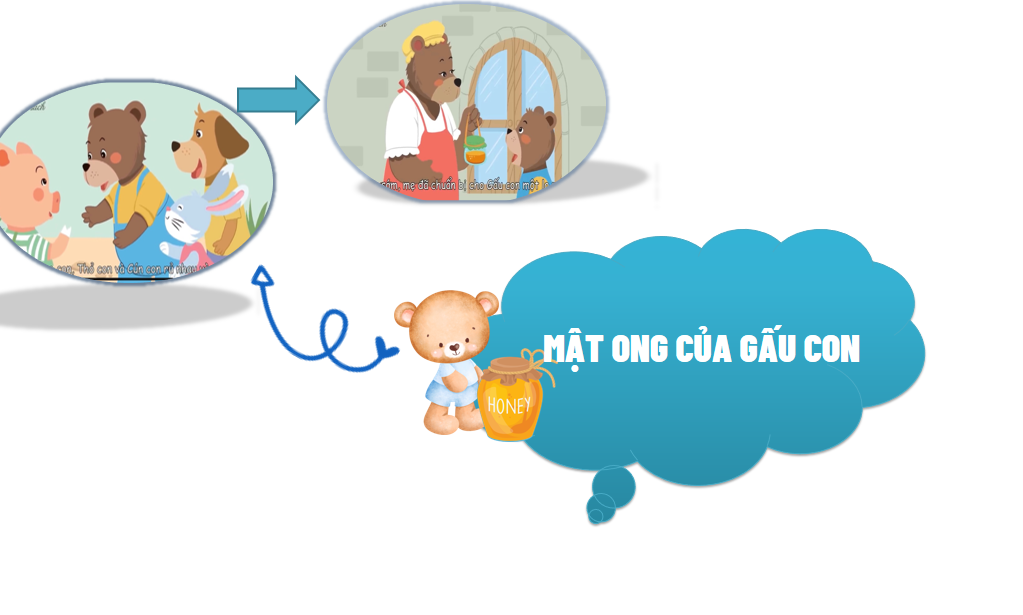 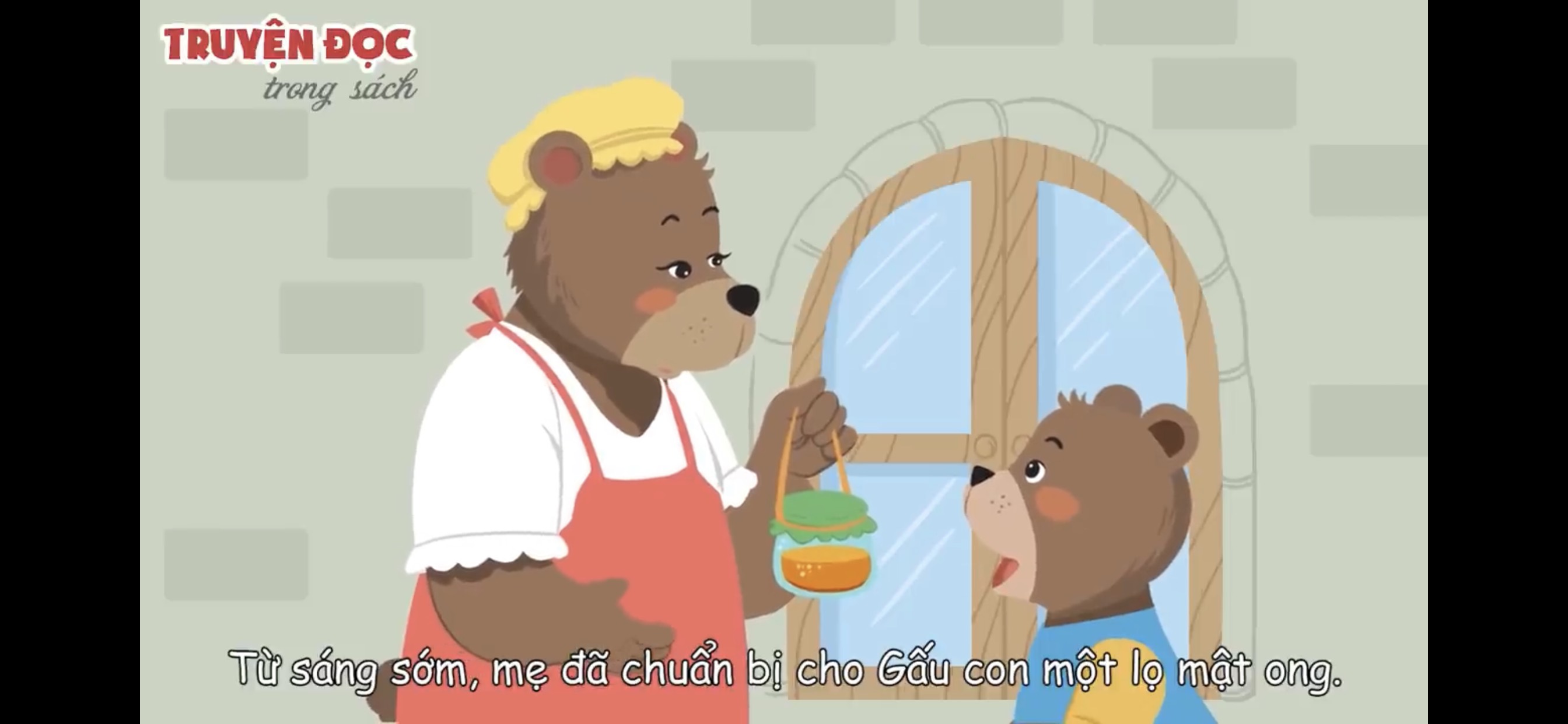 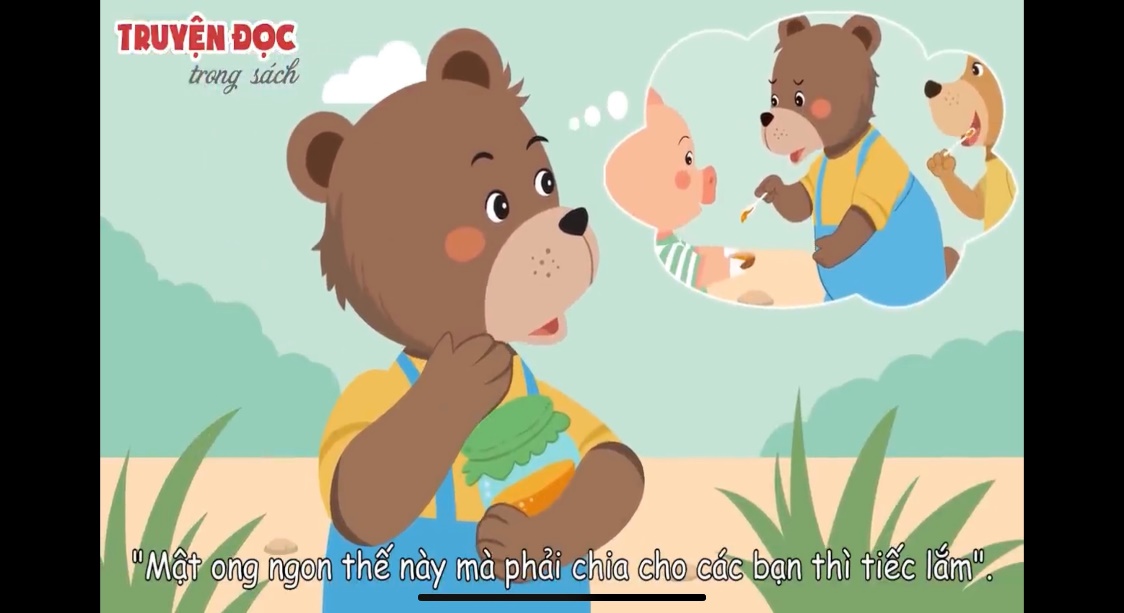 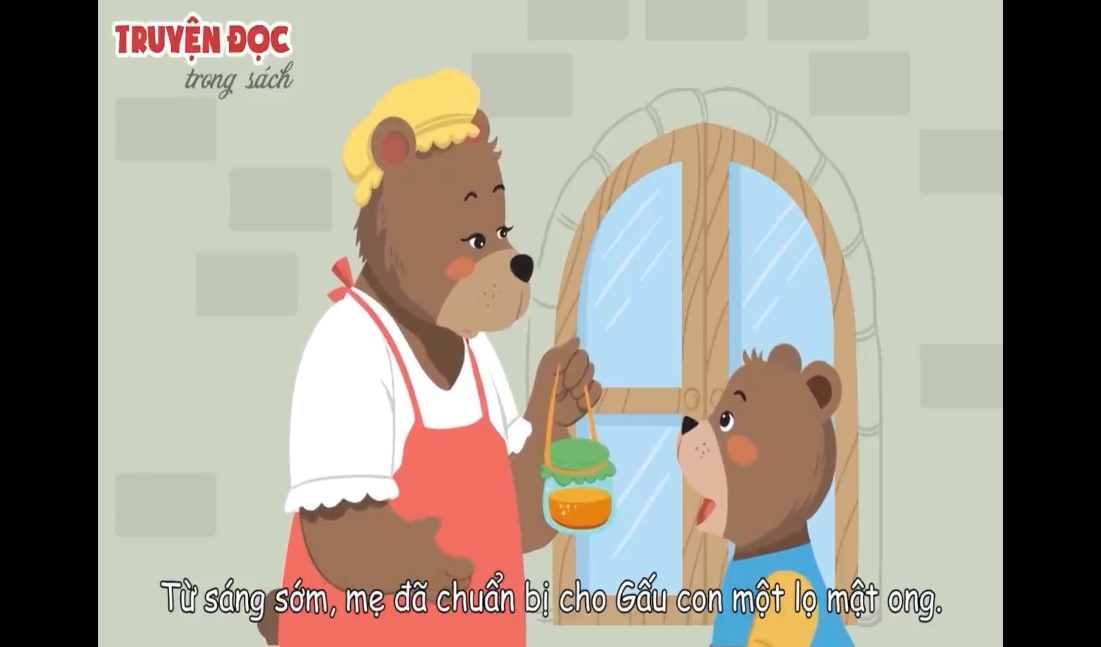 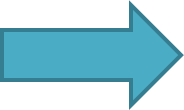 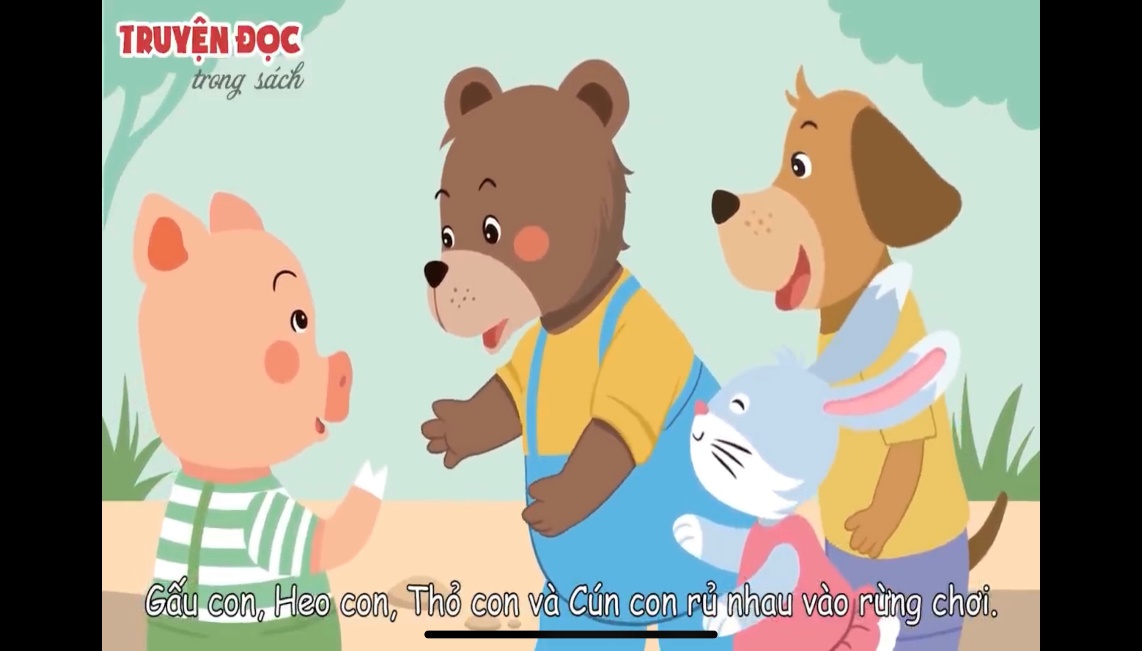 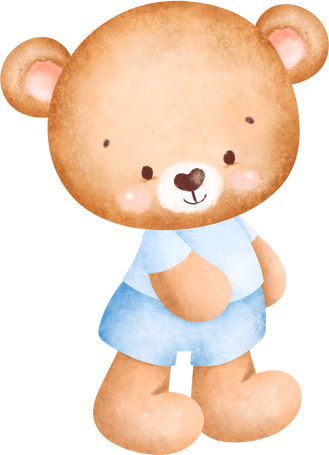 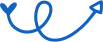 MẬT ONG CỦA GẤU CON
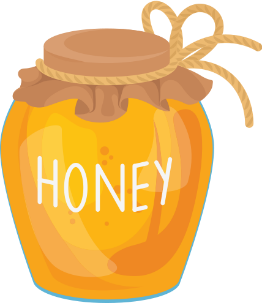 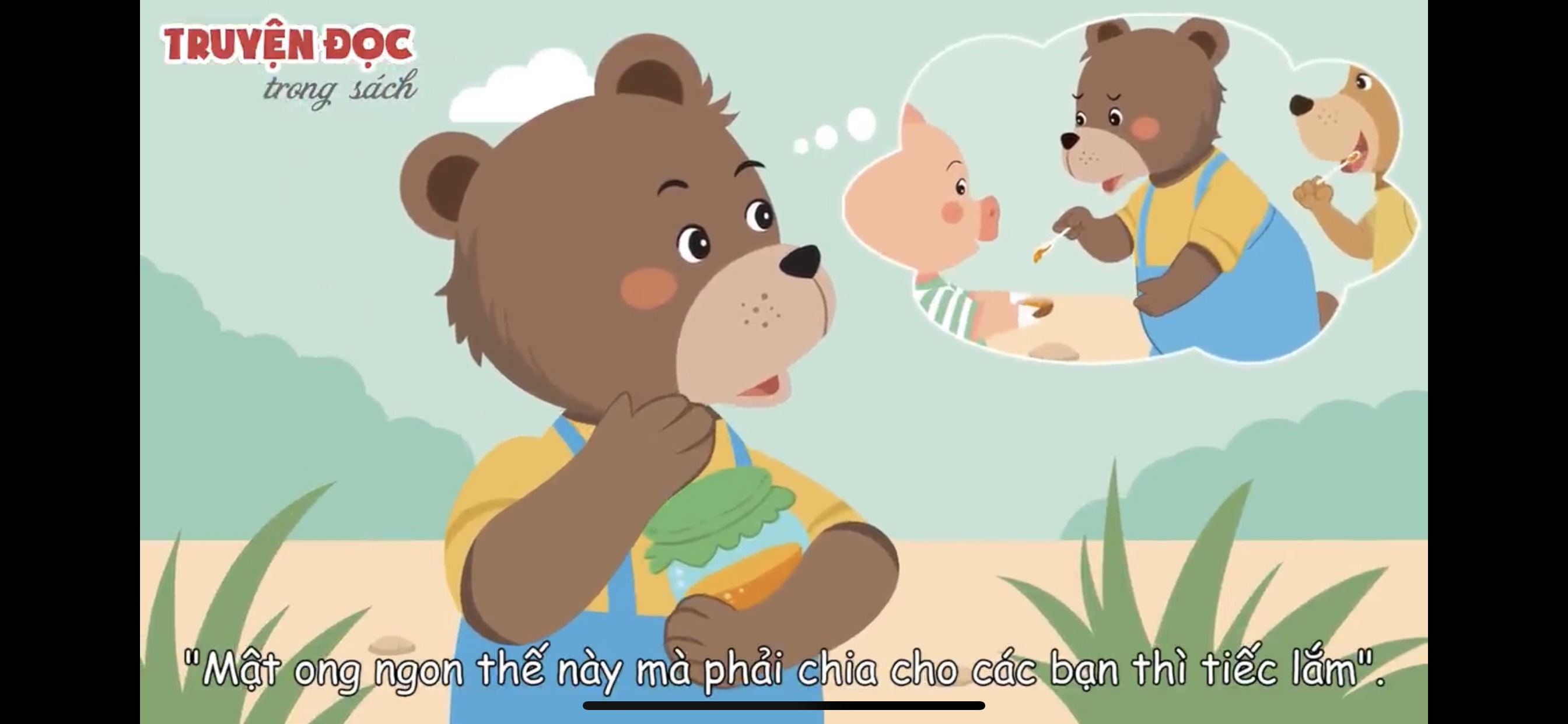 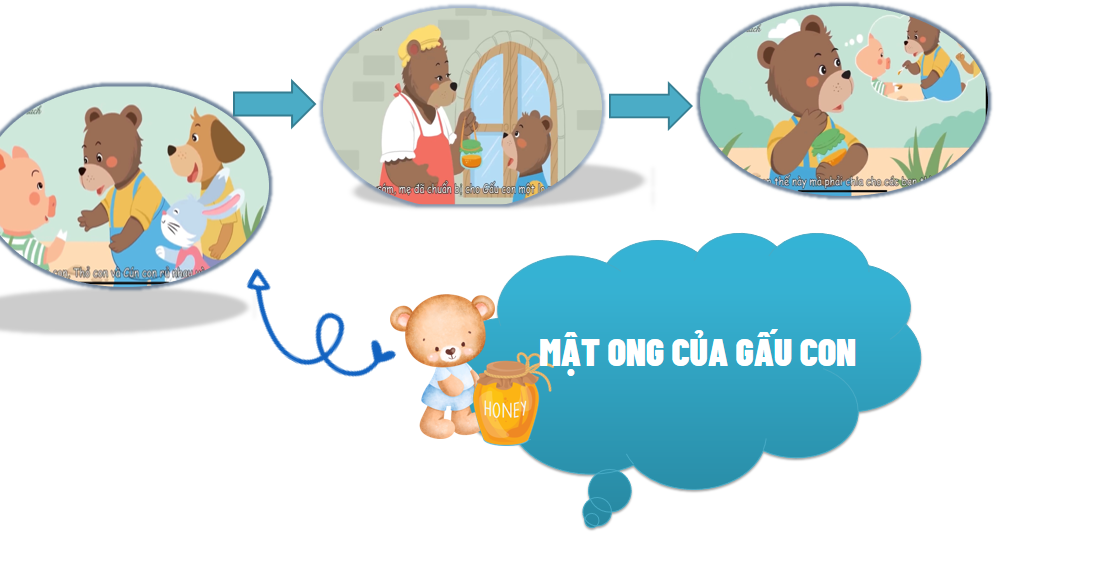 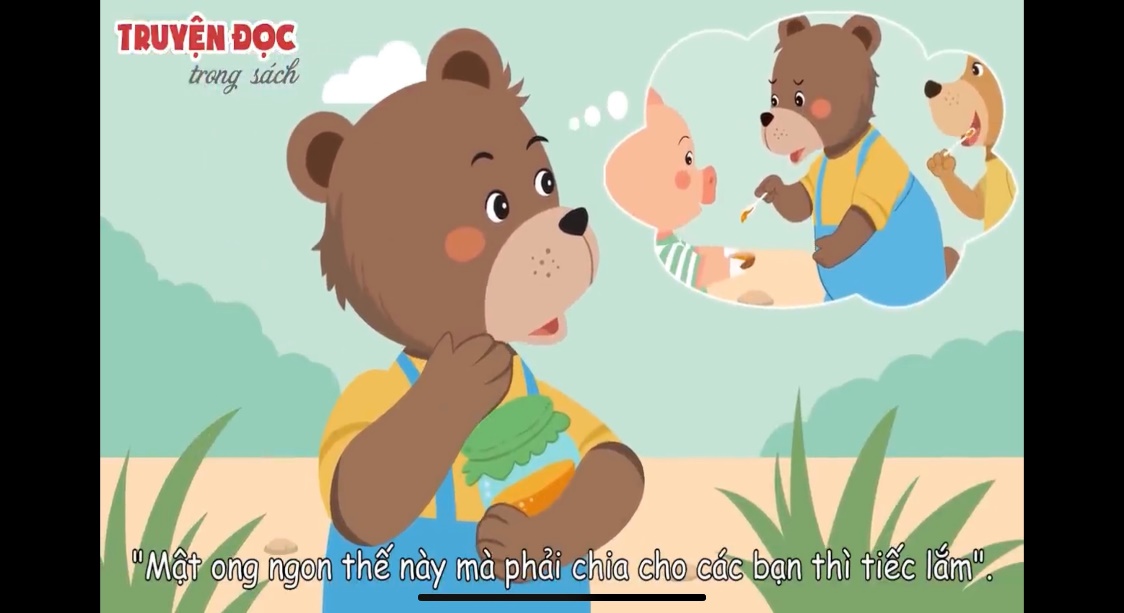 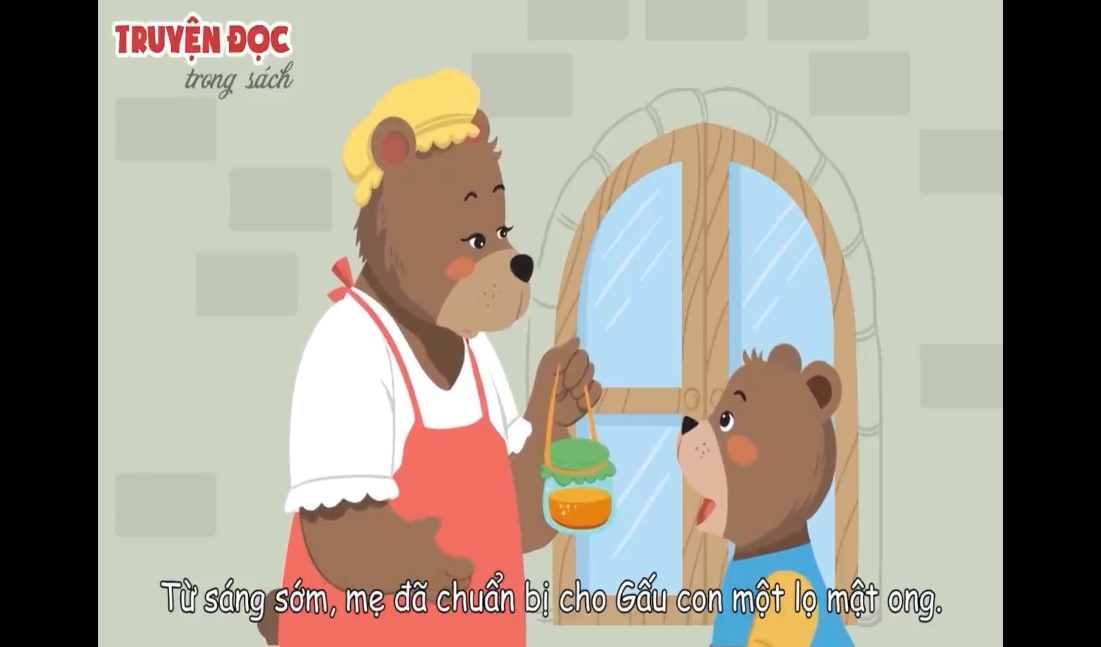 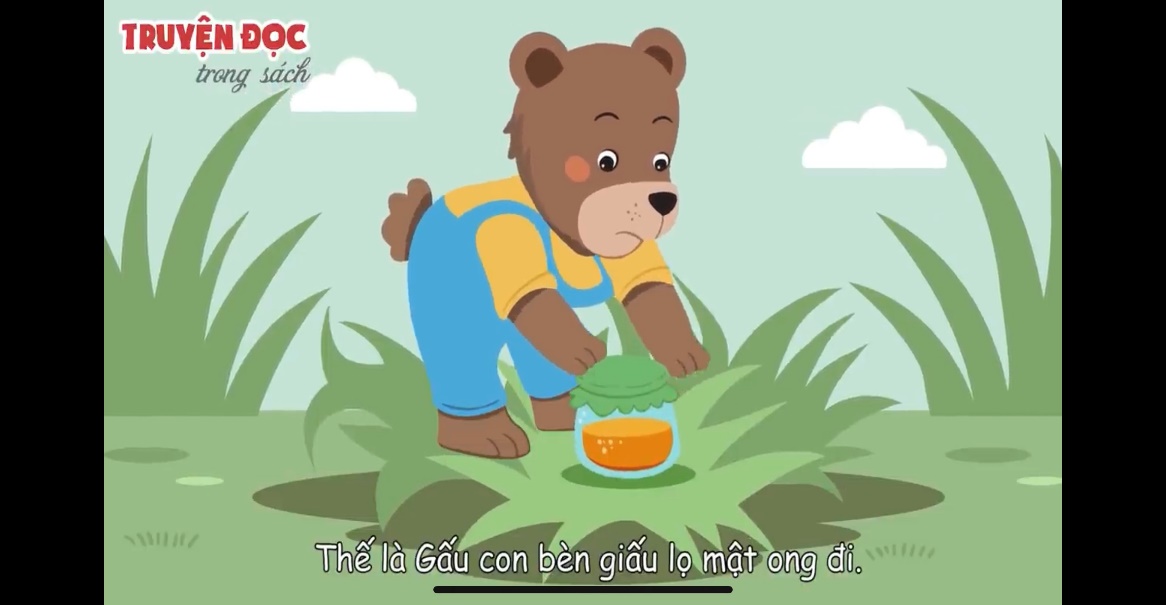 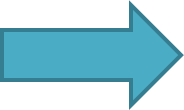 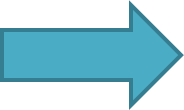 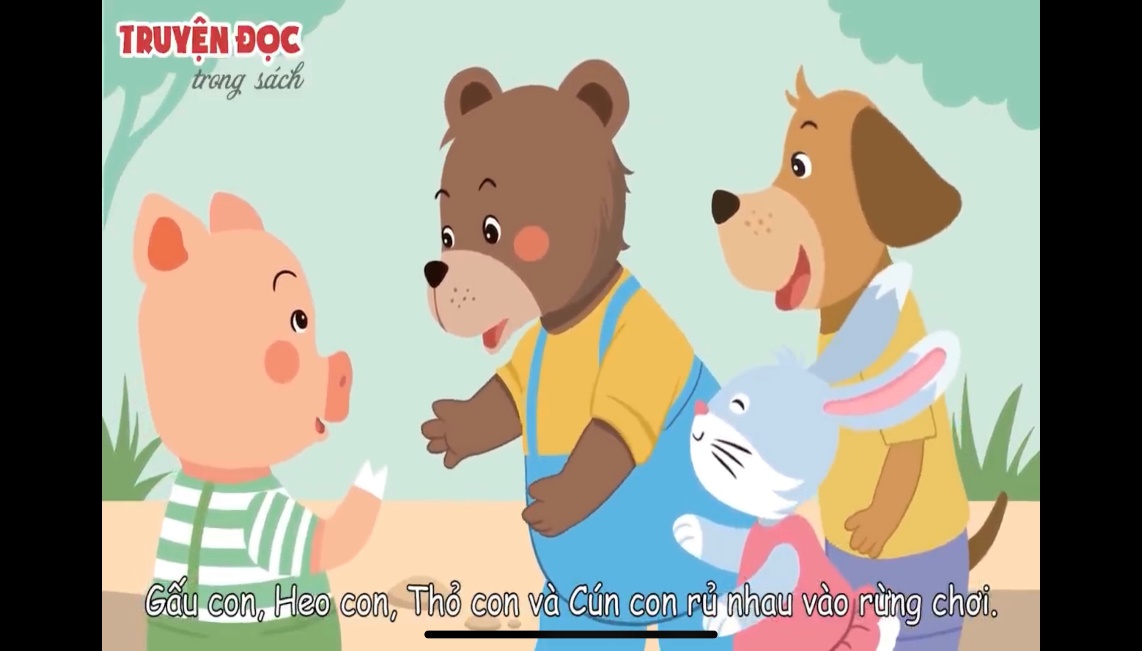 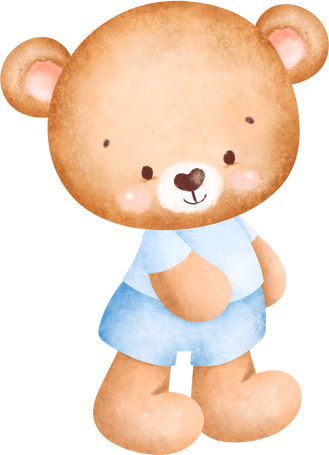 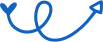 MẬT ONG CỦA GẤU CON
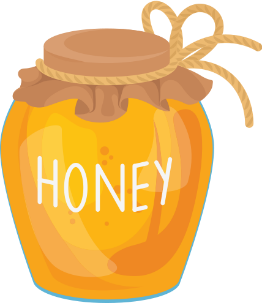 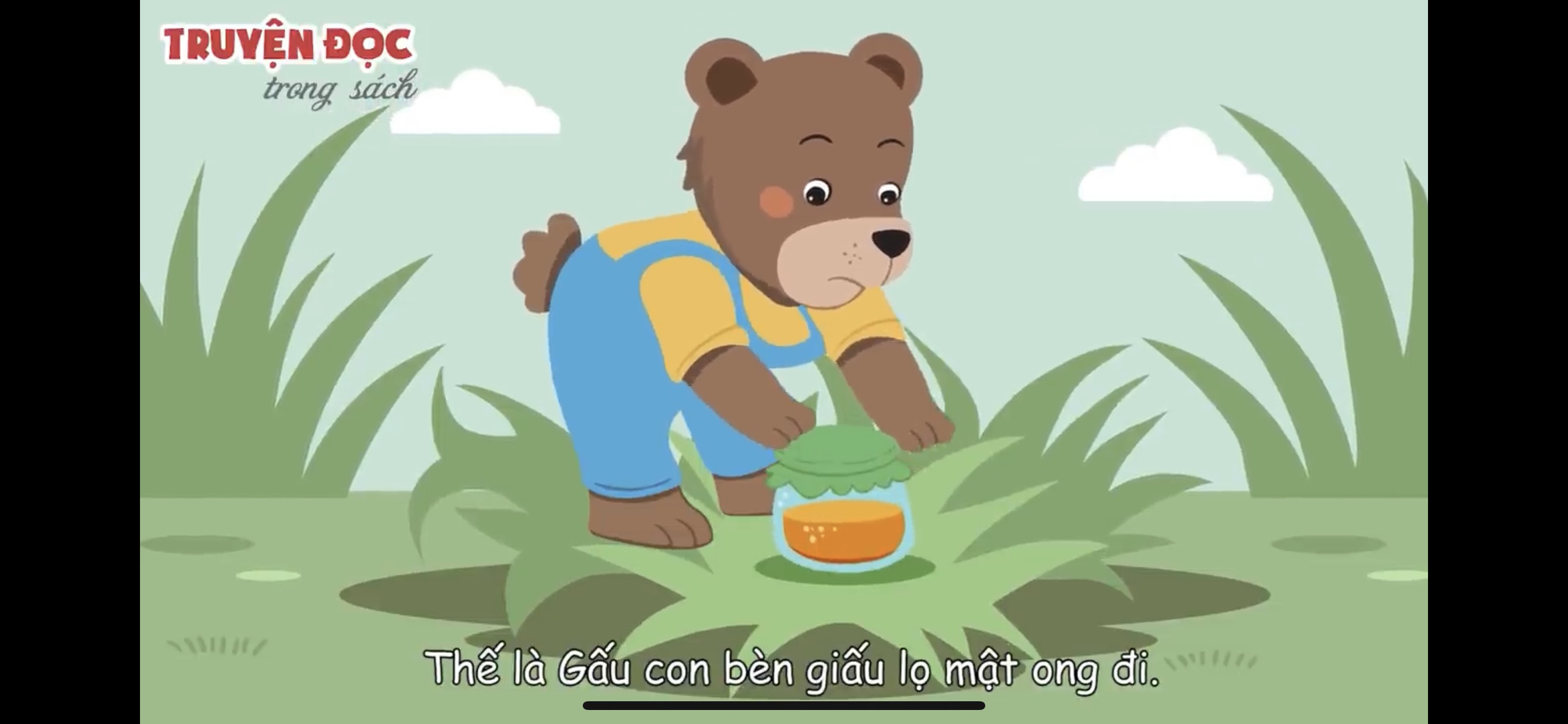 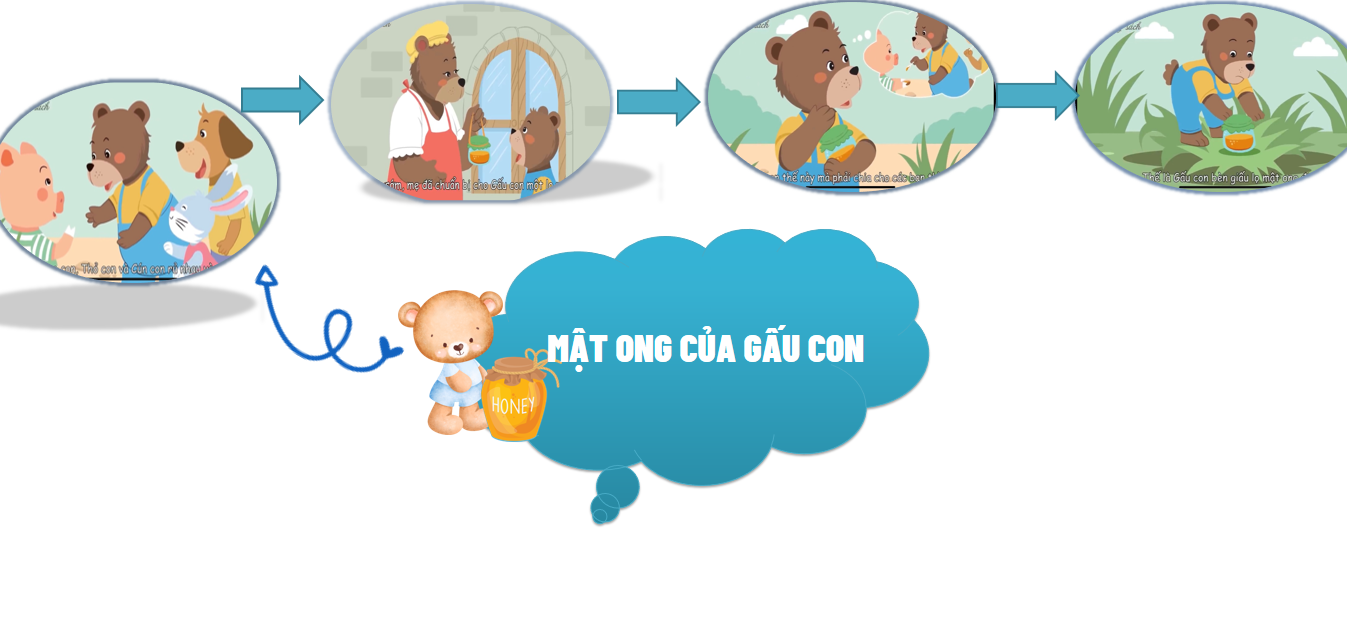 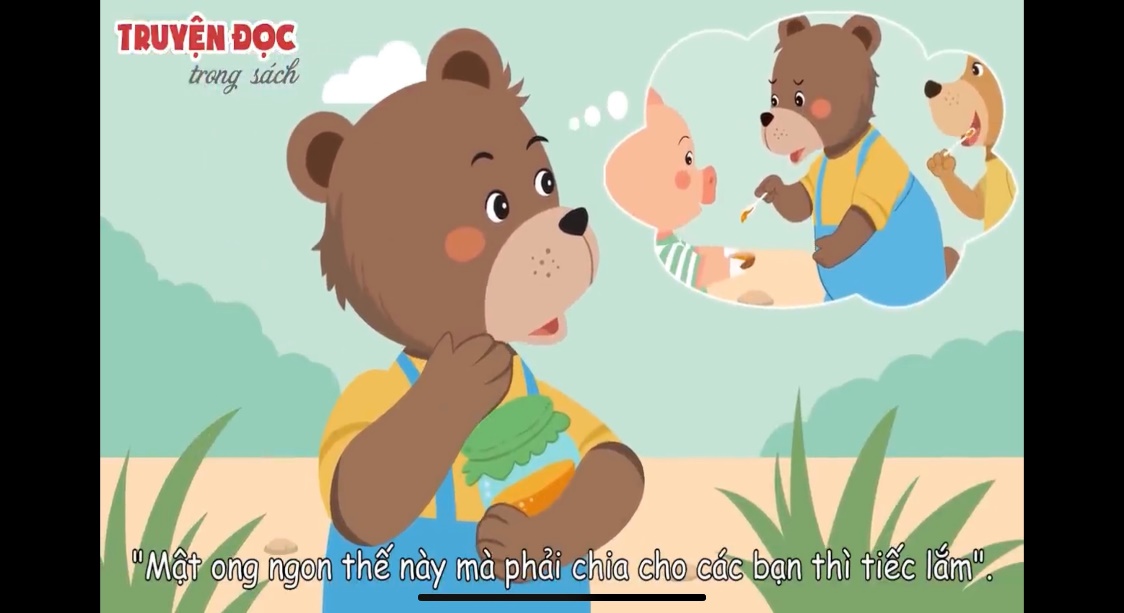 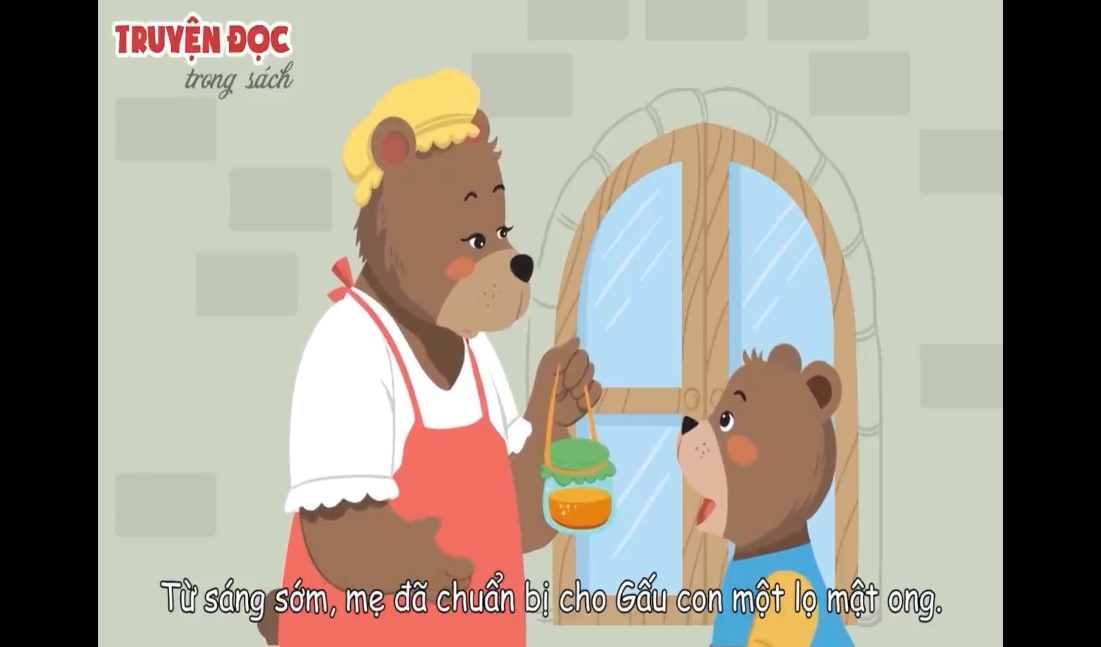 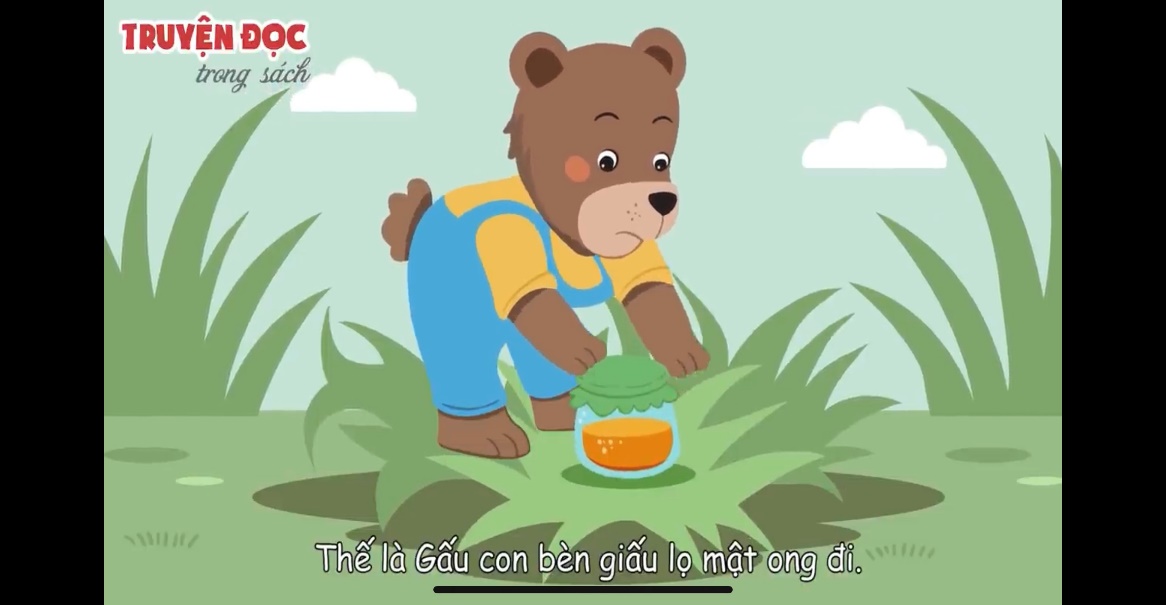 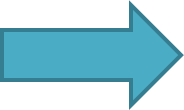 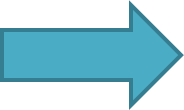 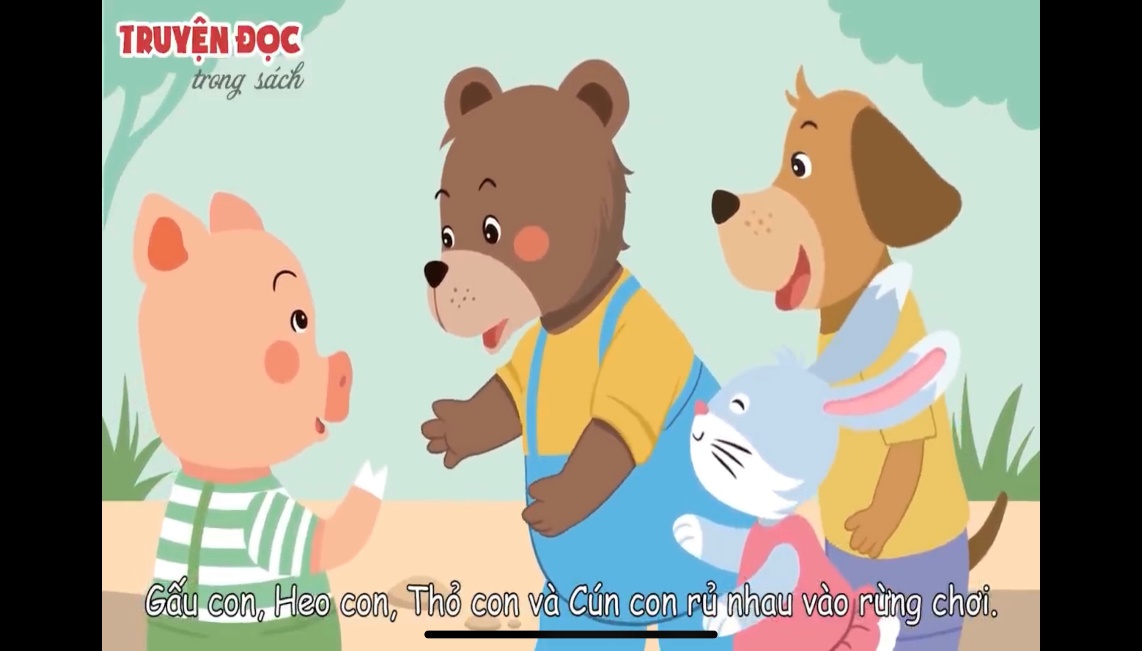 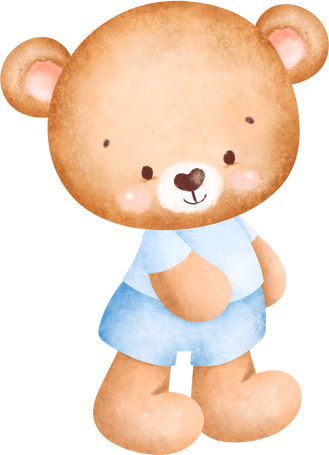 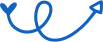 MẬT ONG CỦA GẤU CON
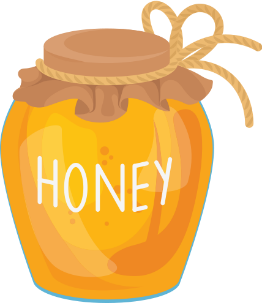 [Speaker Notes: Mở đầu câu chuyện bạn Gấu cùng các bạn rủ nhau đi đâu?  Trong chuyến đi đó có những ai?
- Mẹ đã chuẩn bị đồ ăn gì cho Gấu con? Trước khi đi mẹ đã dặn Gấu con điều gì?
- Liệu bạn Gấu có chia mật ong của mình cho các bạn không? Tại sao?]
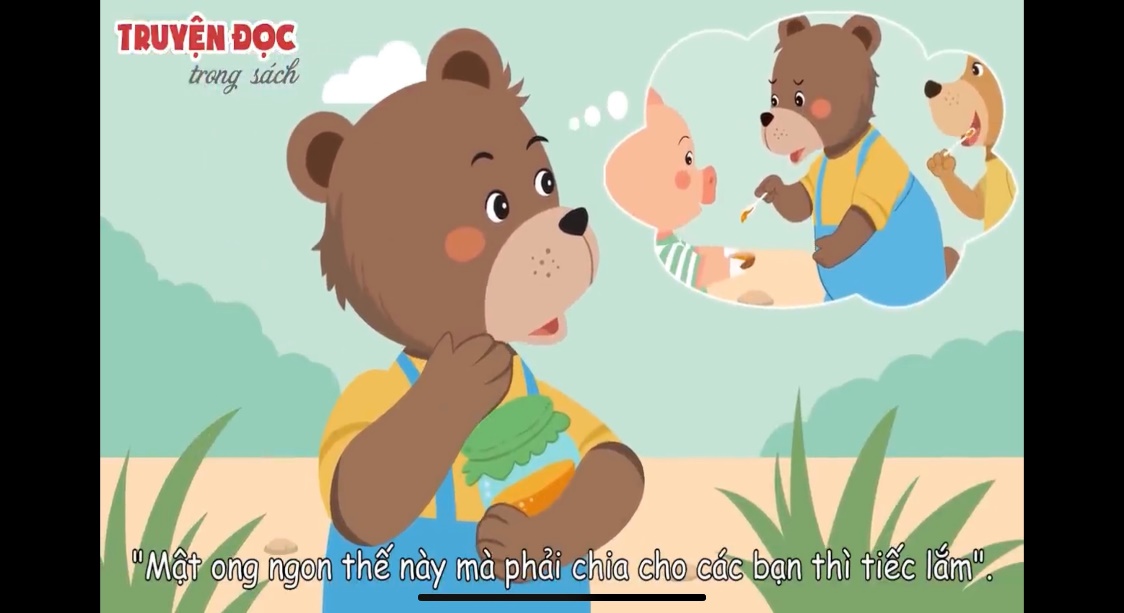 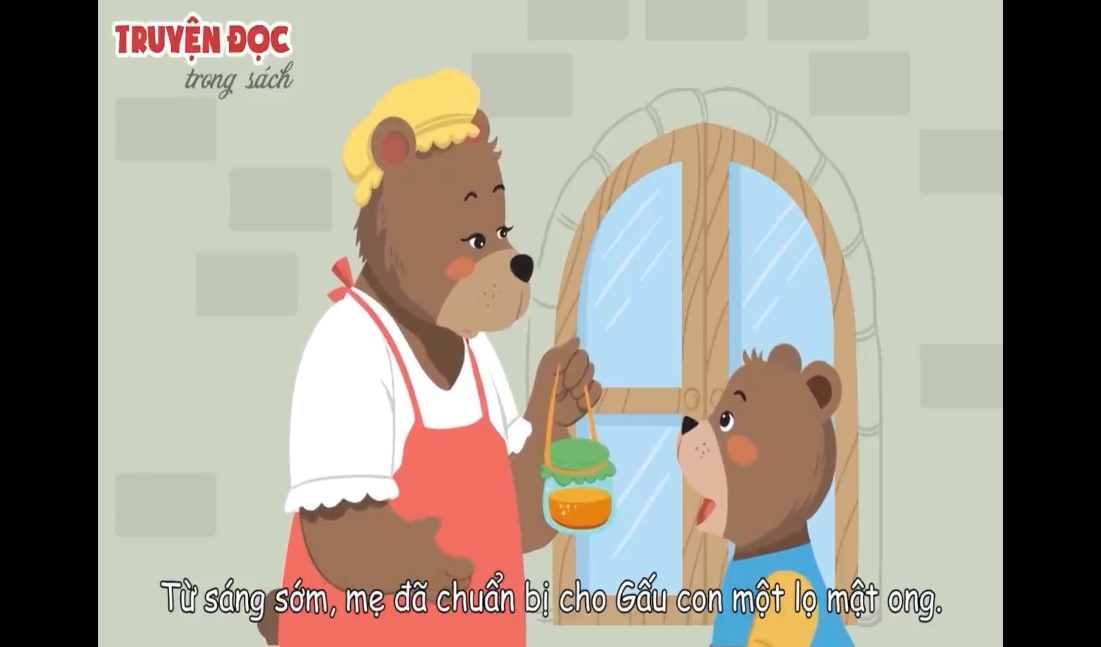 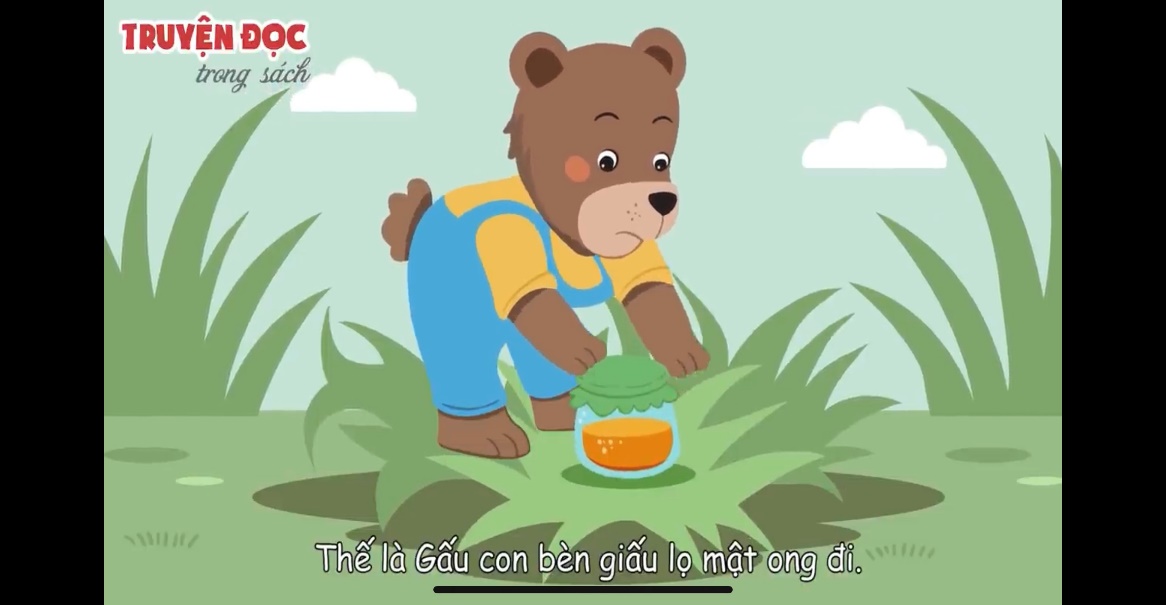 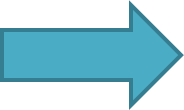 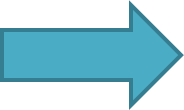 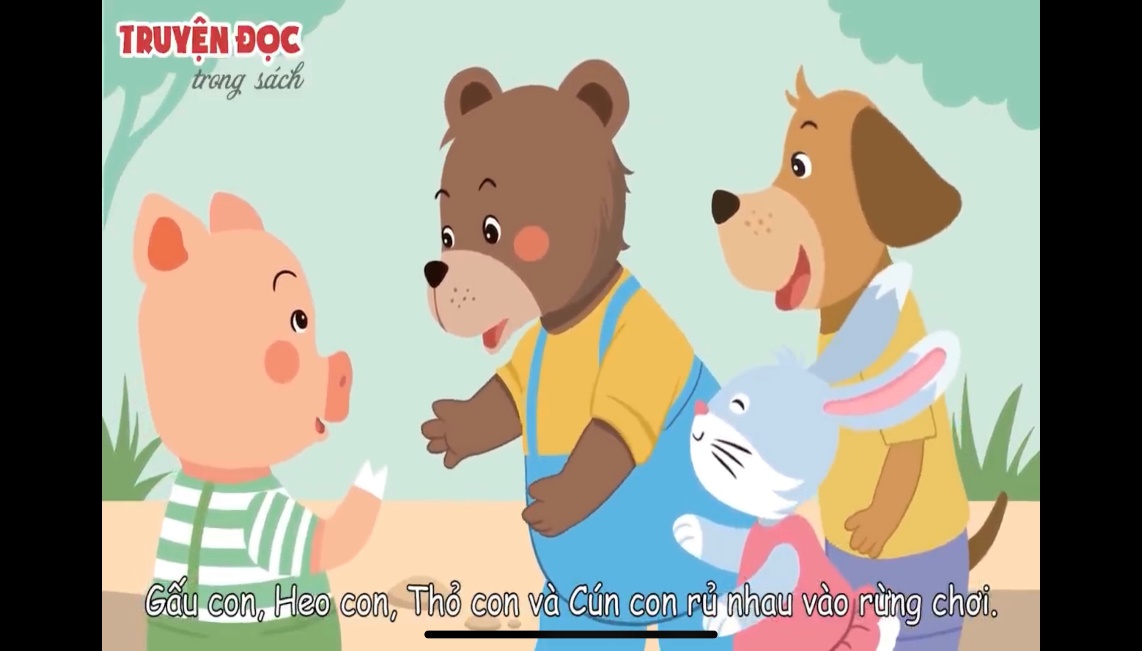 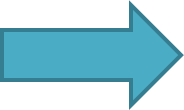 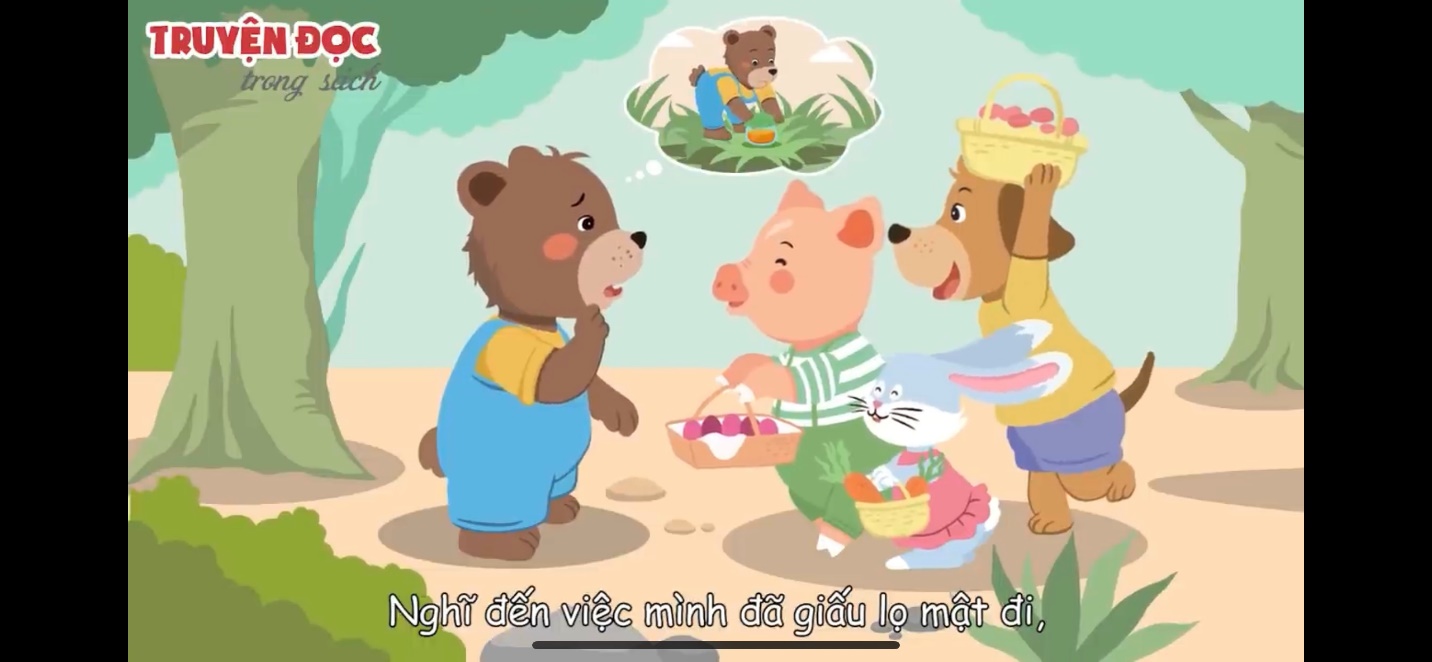 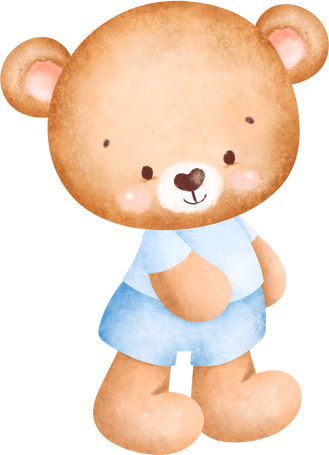 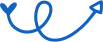 MẬT ONG CỦA GẤU CON
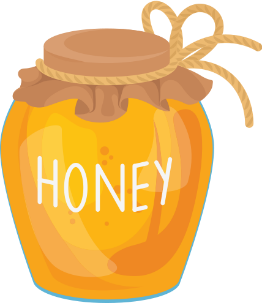 [Speaker Notes: - Khi các bạn đến đông đủ, thấy Gấu không mang đồ ăn các bạn đã làm gì?
- Khi được các bạn an ủi cảm xúc của Gấu lúc đó như thế nào?]
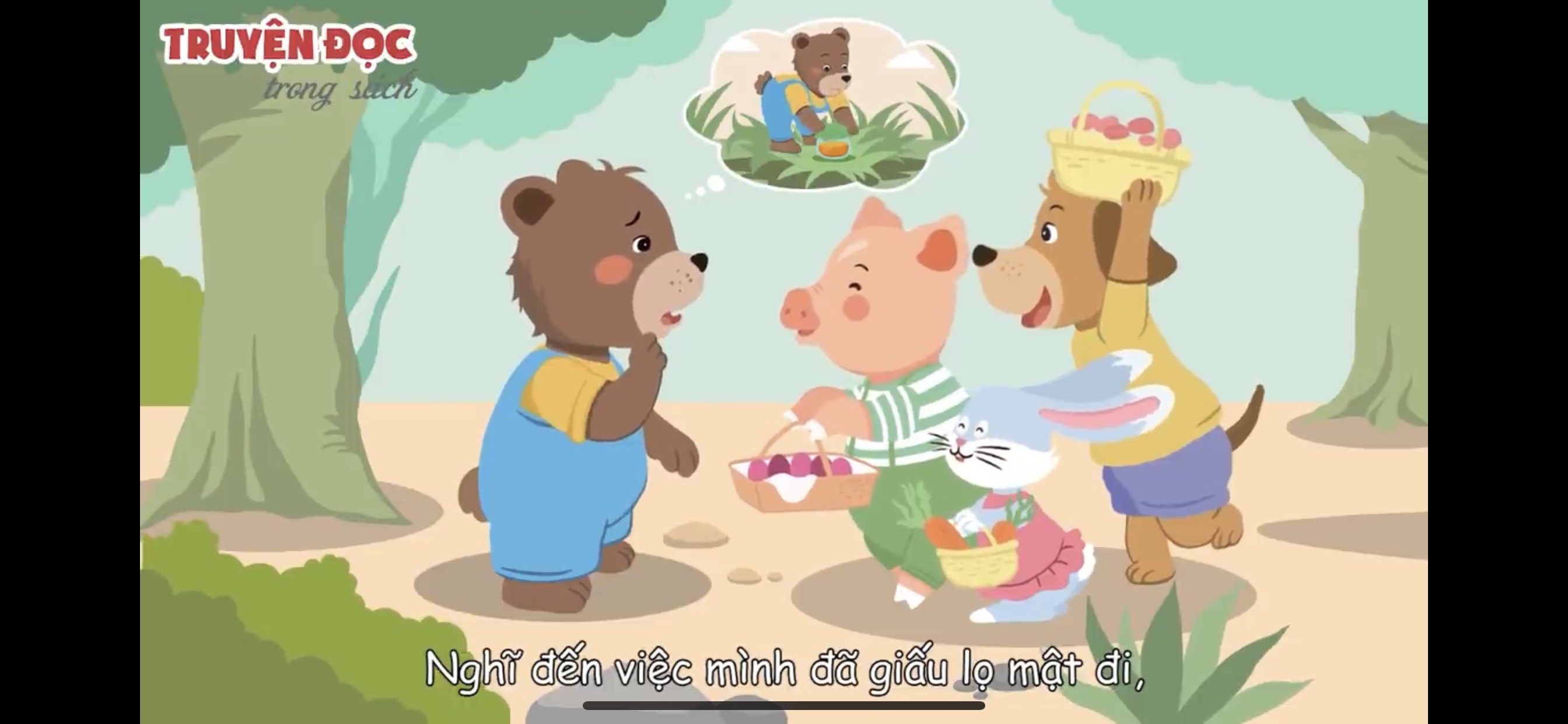 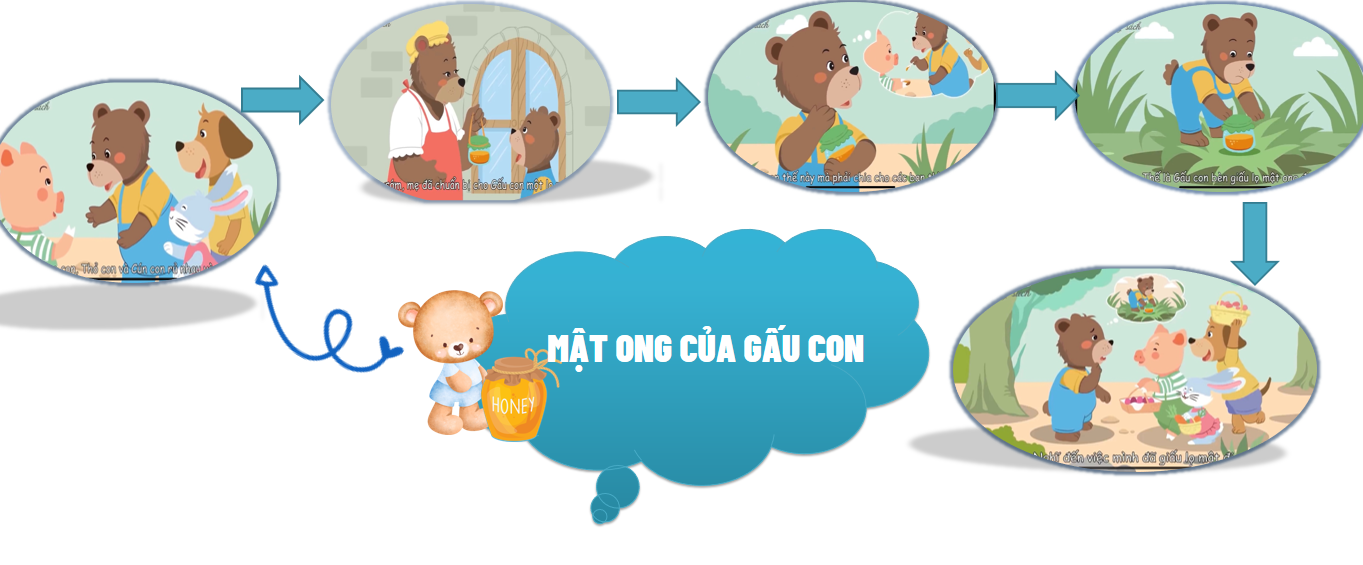 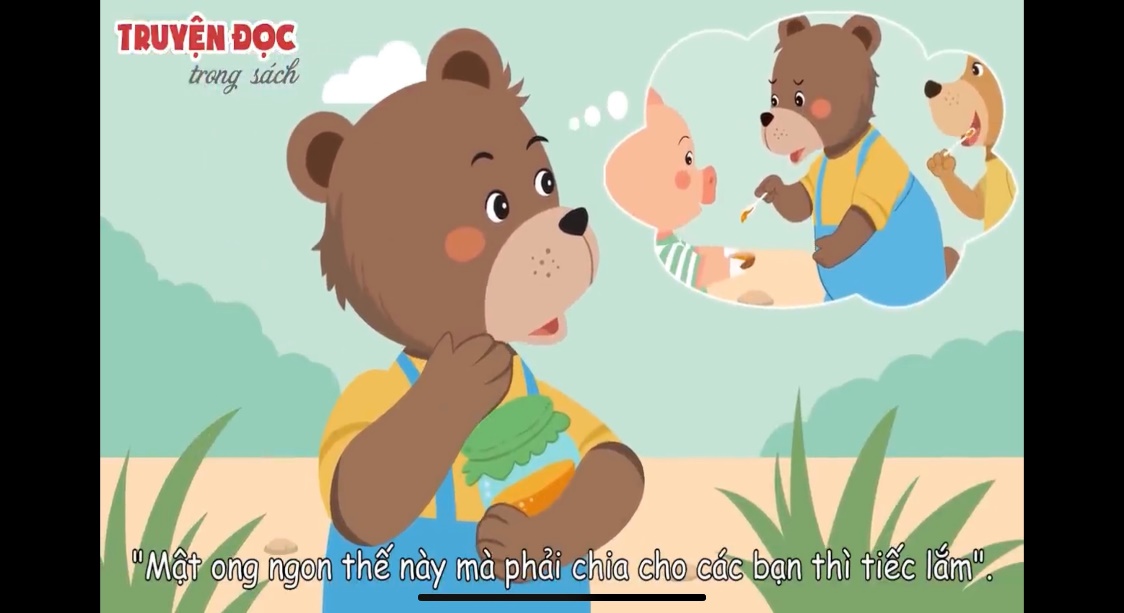 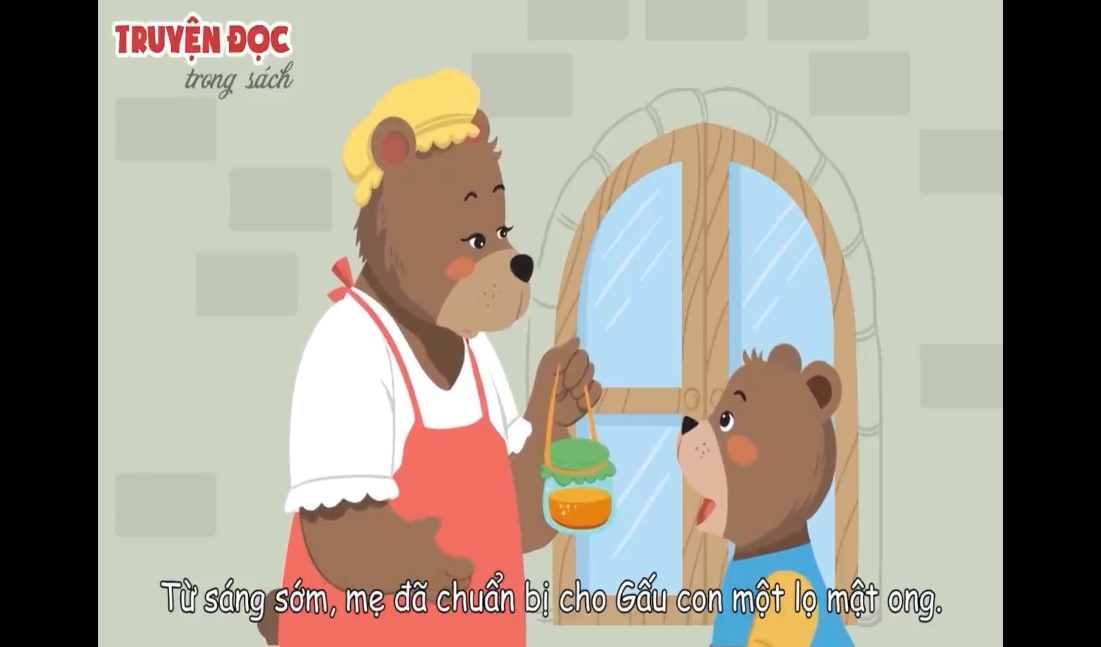 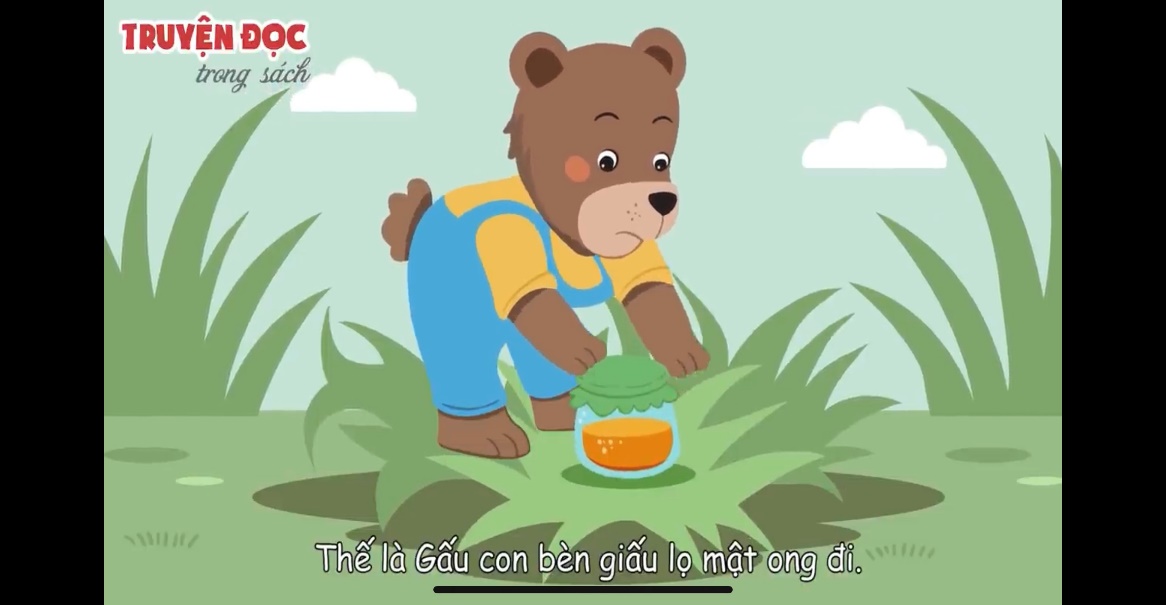 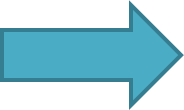 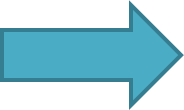 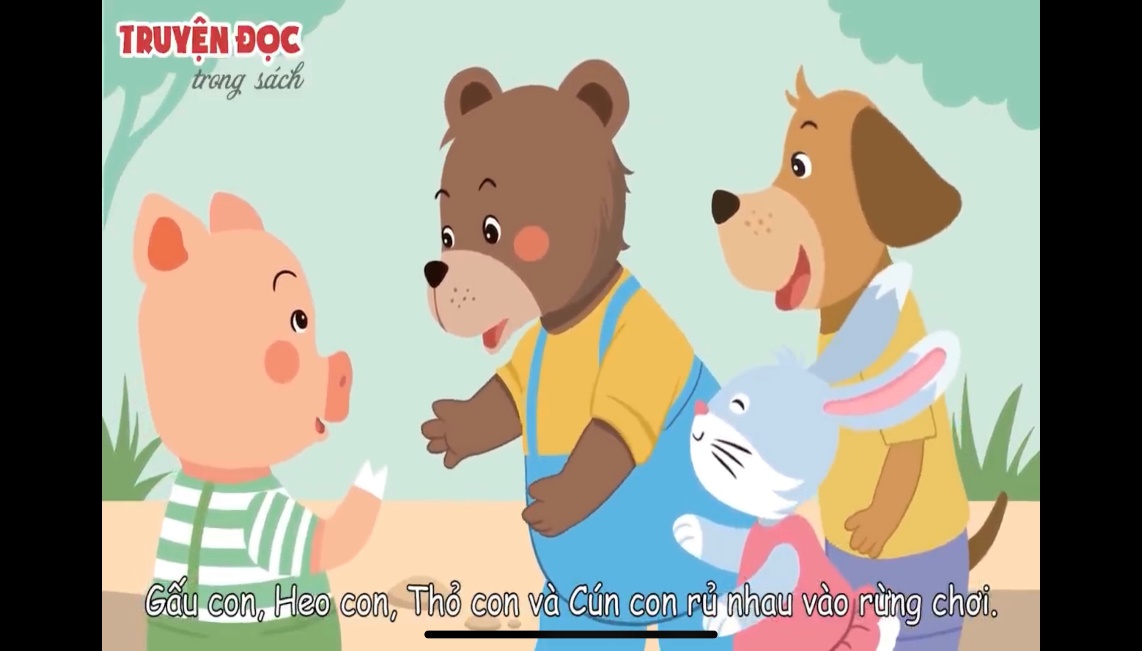 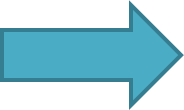 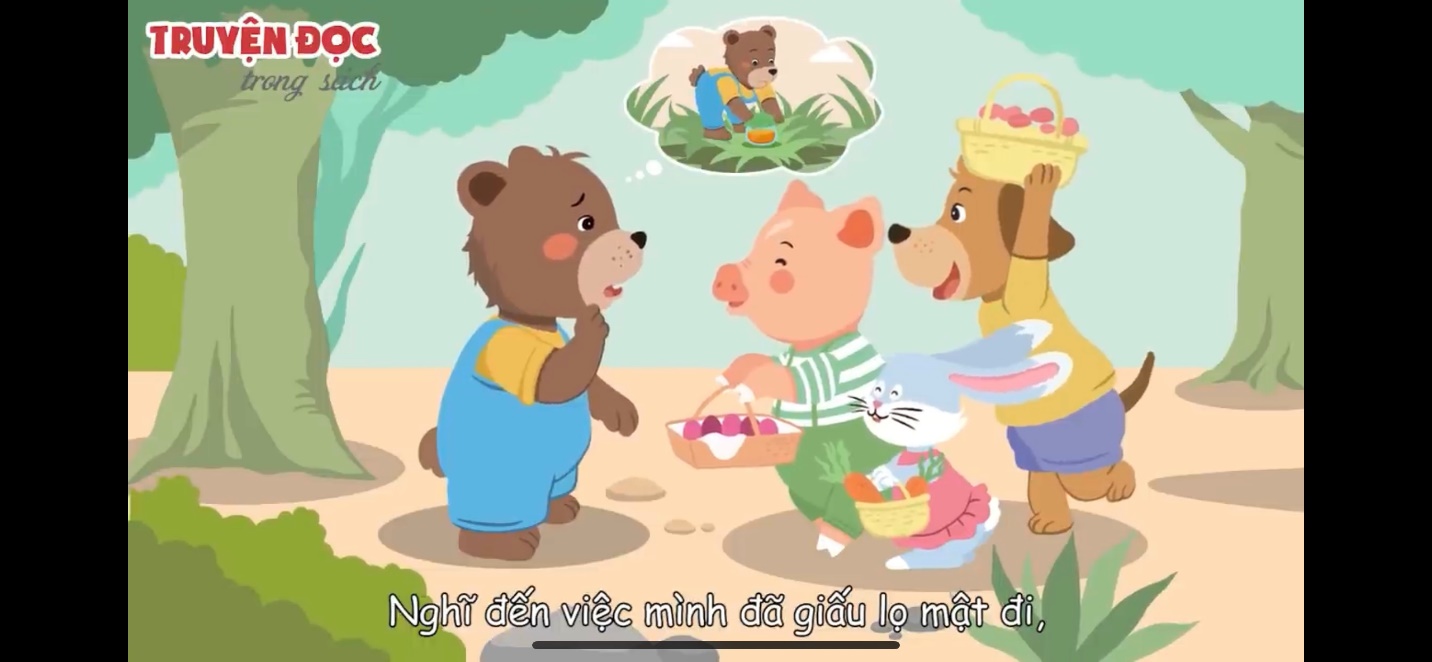 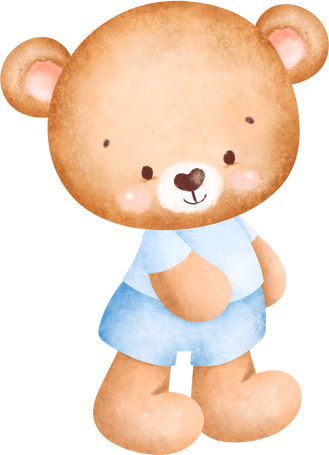 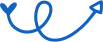 MẬT ONG CỦA GẤU CON
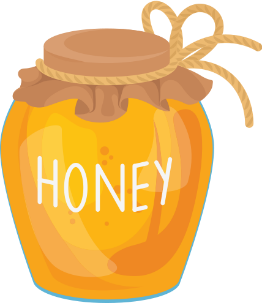 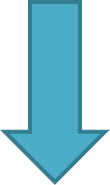 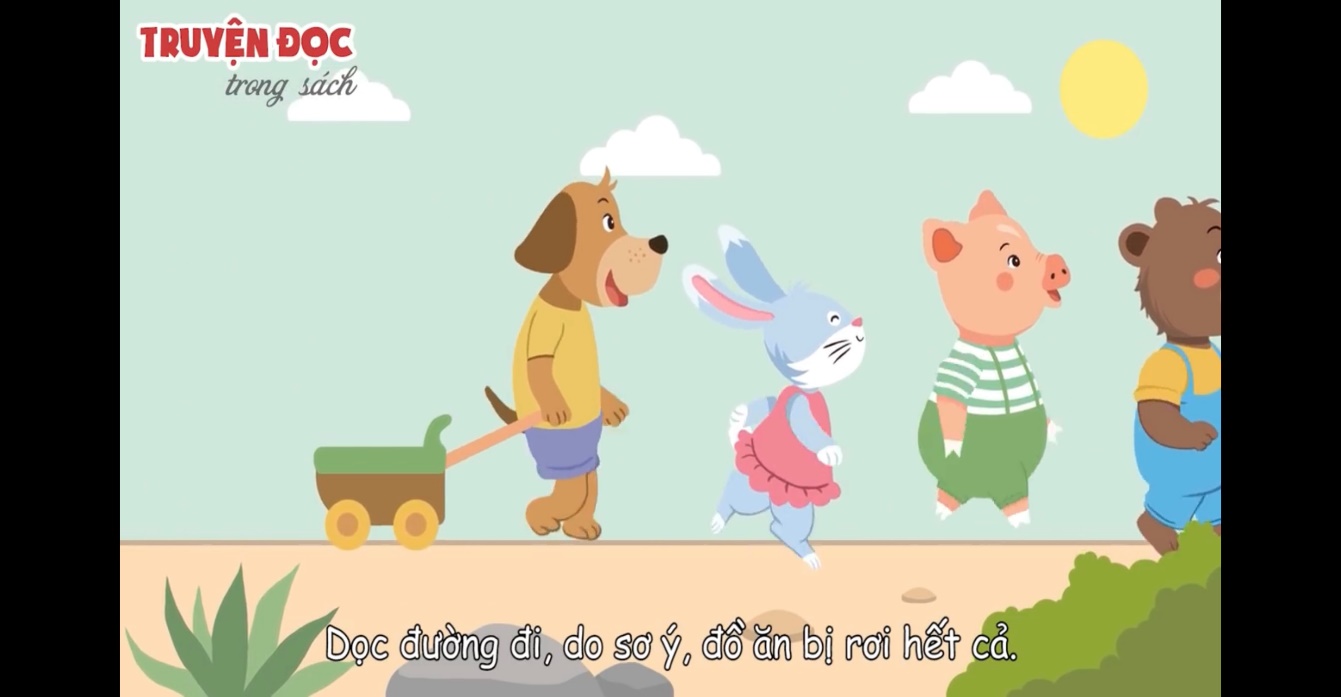 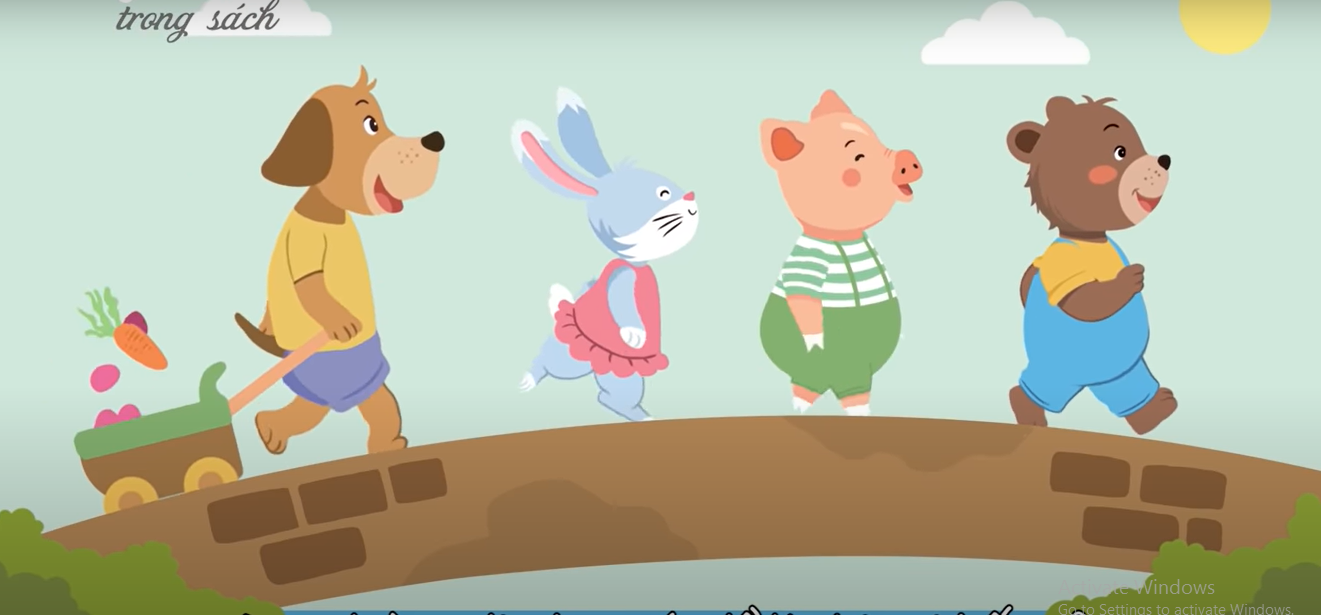 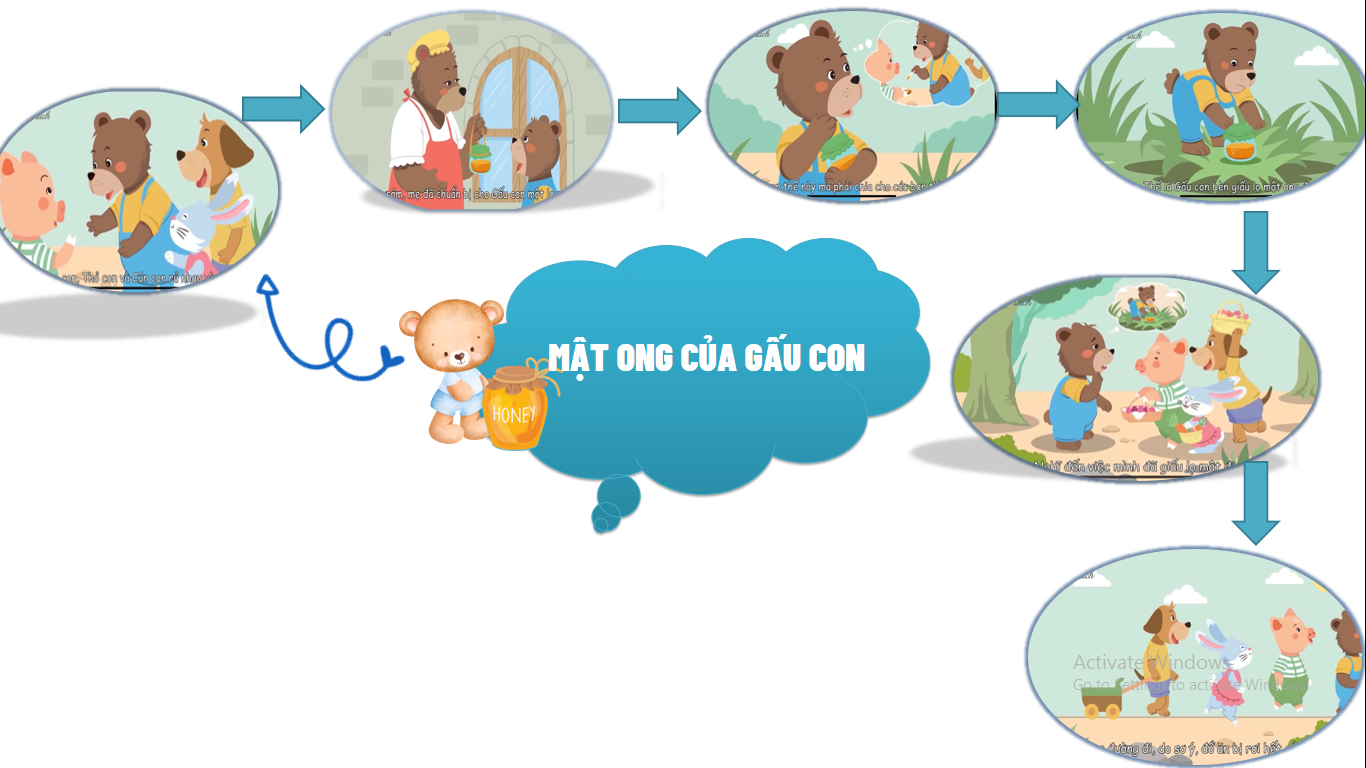 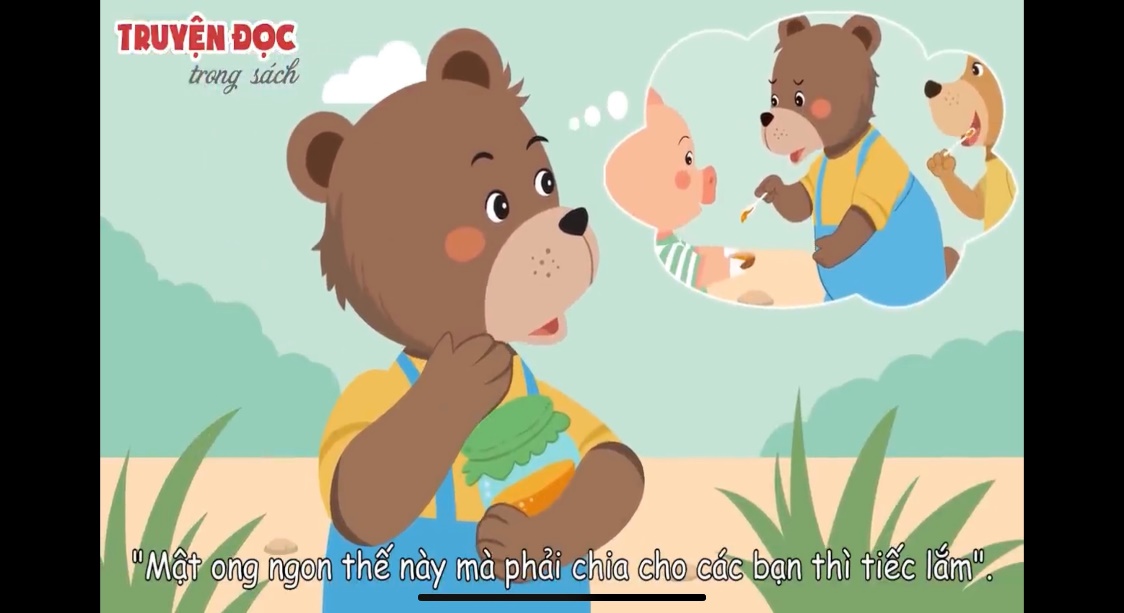 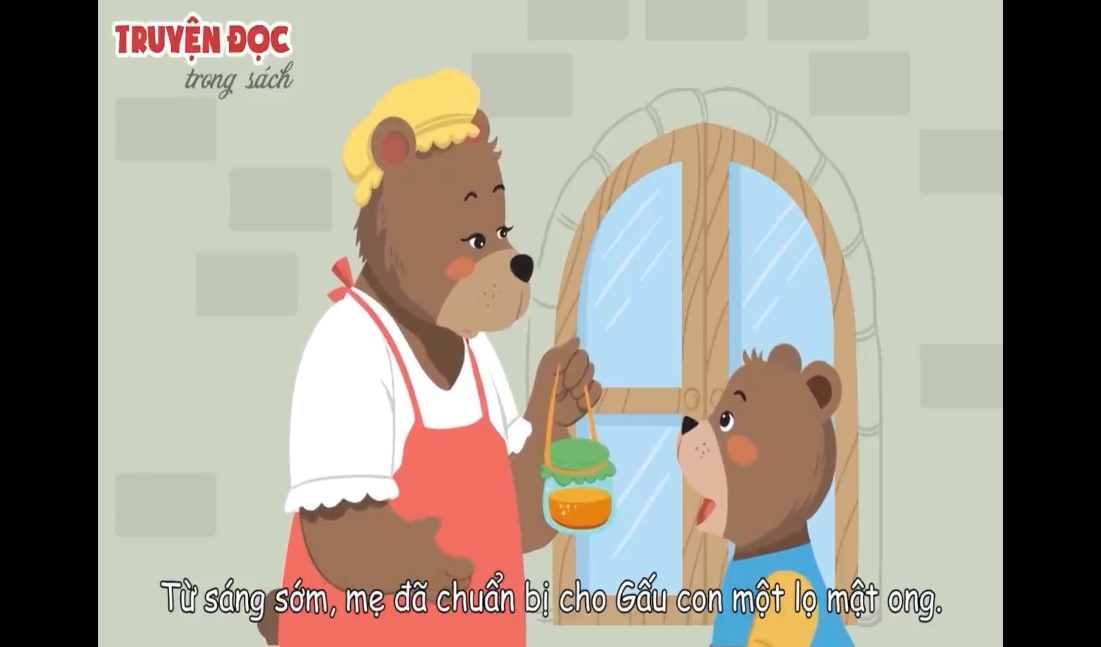 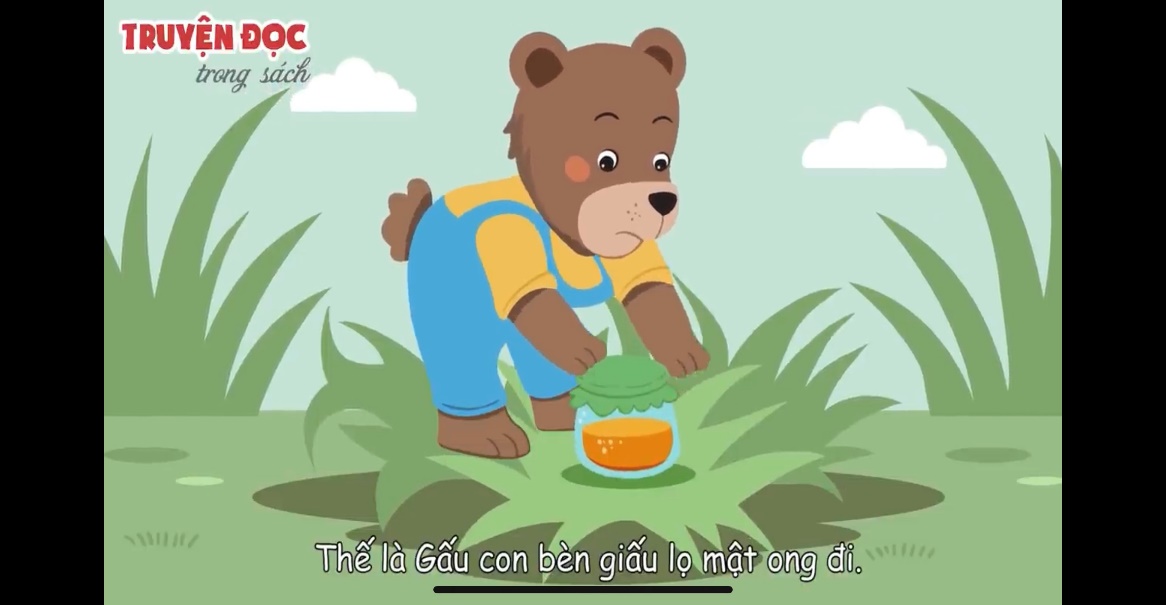 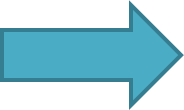 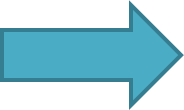 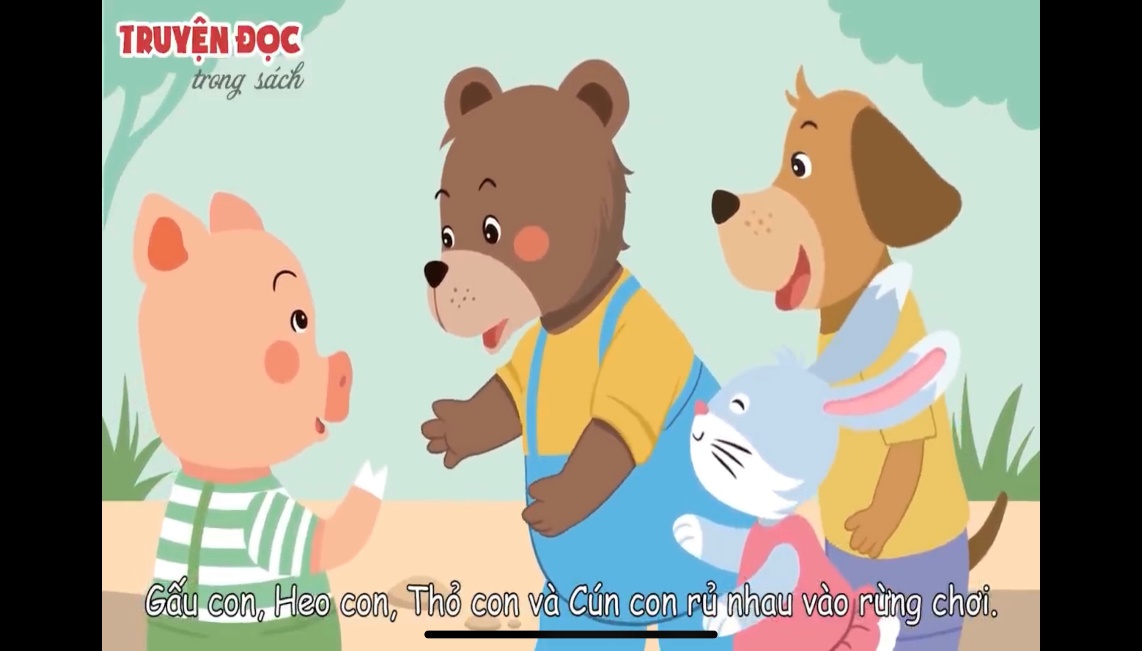 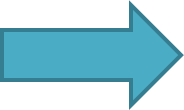 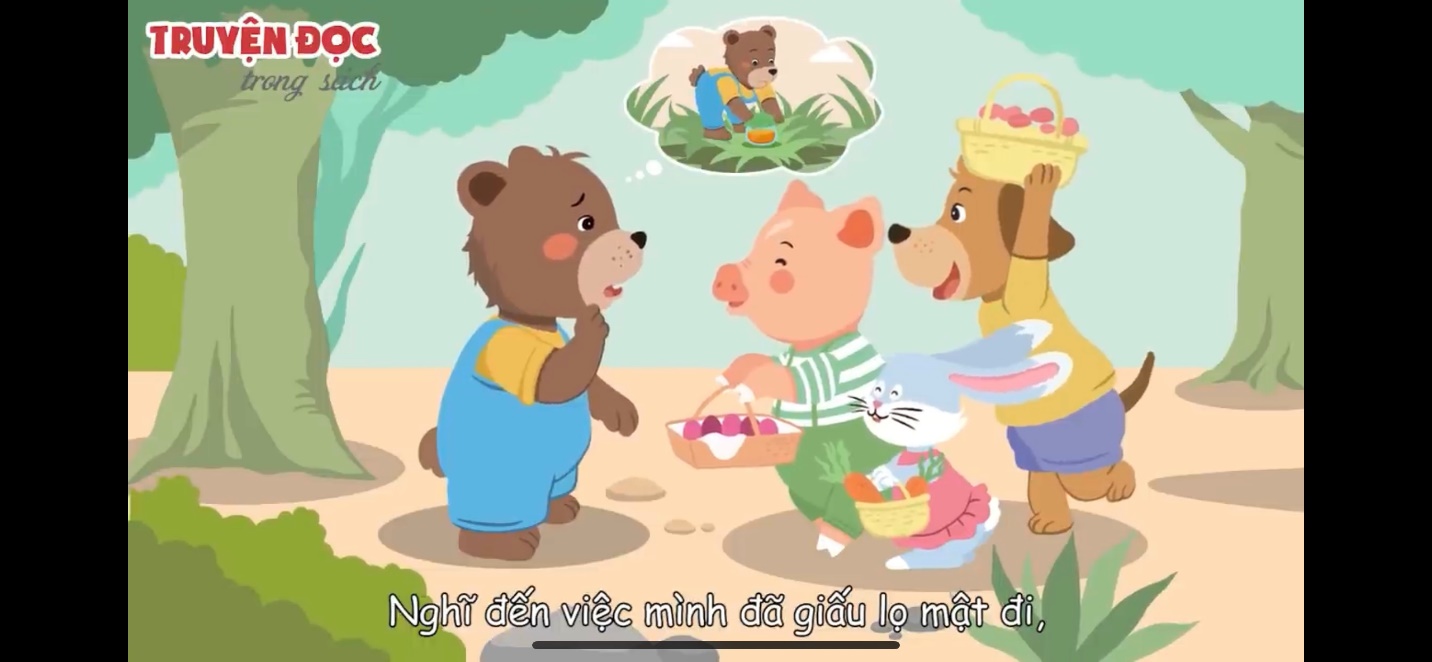 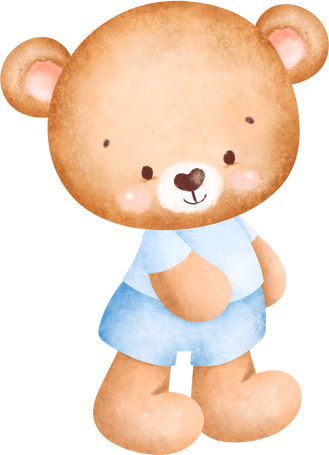 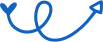 MẬT ONG CỦA GẤU CON
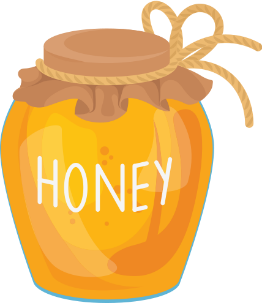 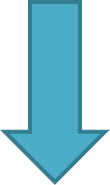 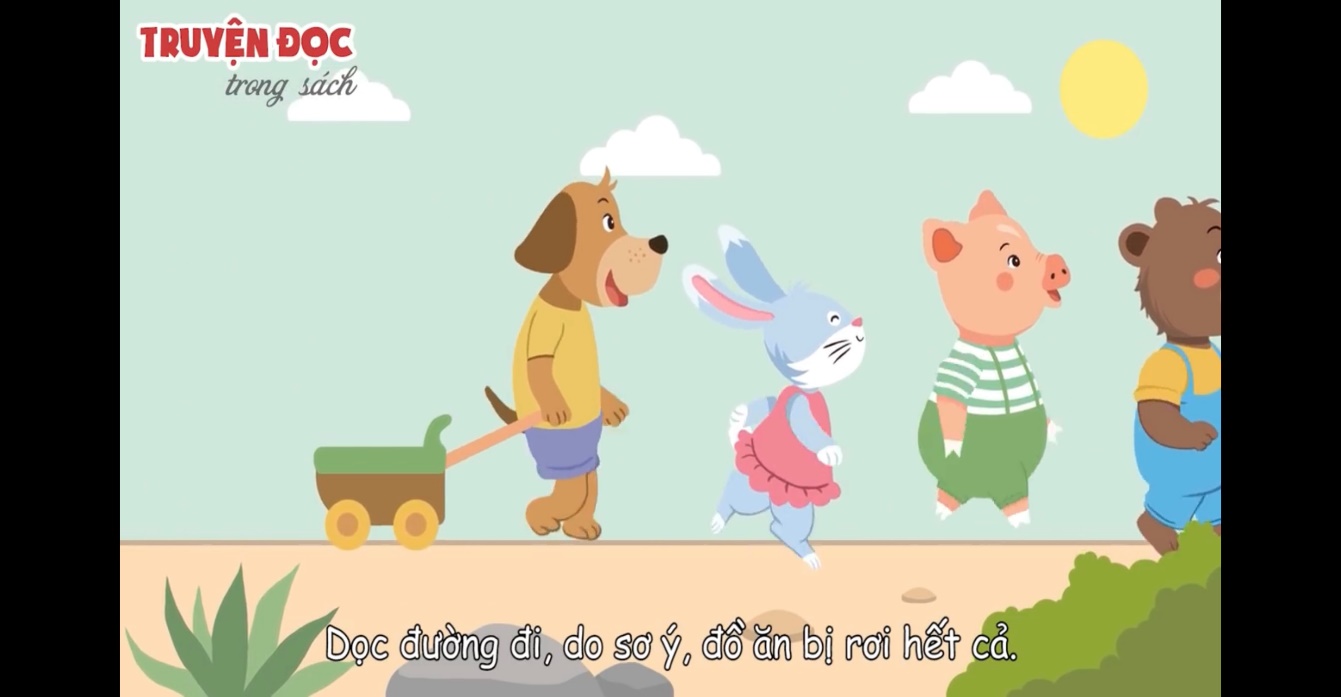 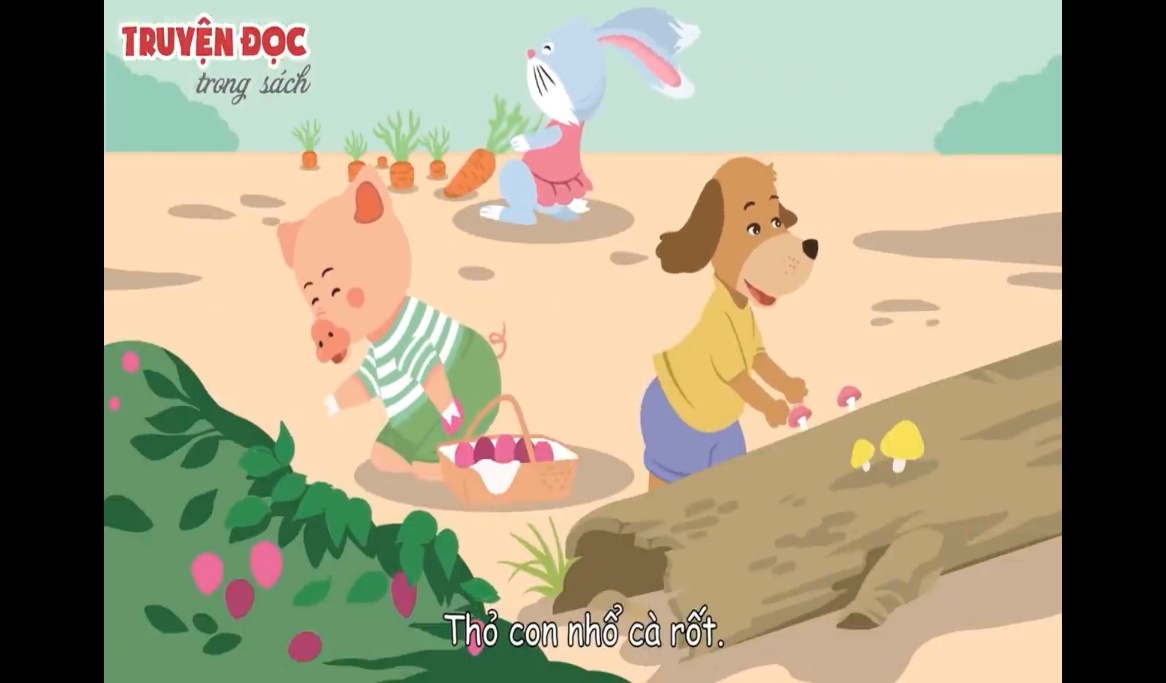 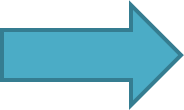 [Speaker Notes: - Trên đường đi chơi điều gì đã xảy ra?
- Đến trưa các bạn đã rủ nhau làm gì?
- Lúc này Gấu chợt nhận ra điều gì?
- Khi chia sẻ mật ong cho các bạn thì cảm xúc của Gấu như thế nào?
- Bạn Gấu khi đó đã thầm nghĩ điều gì?]
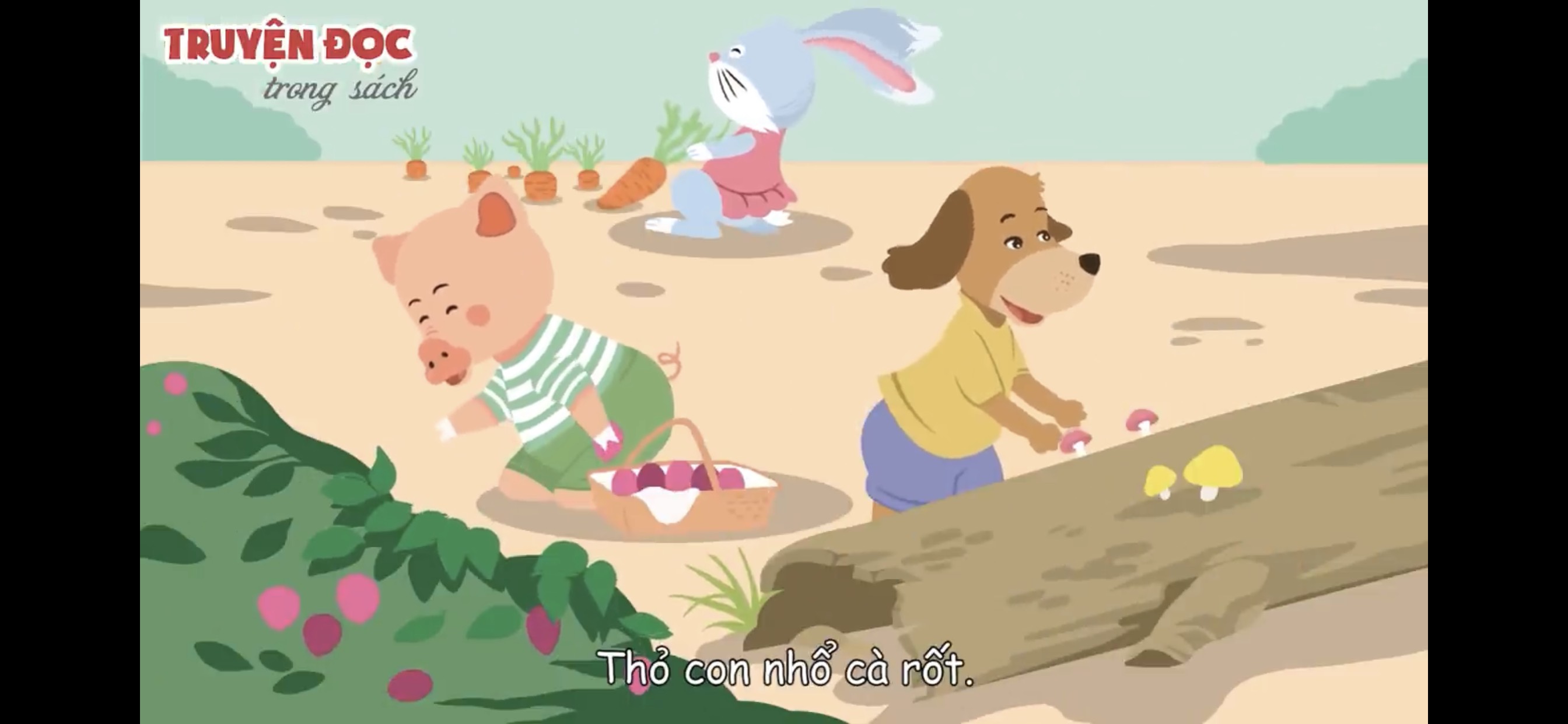 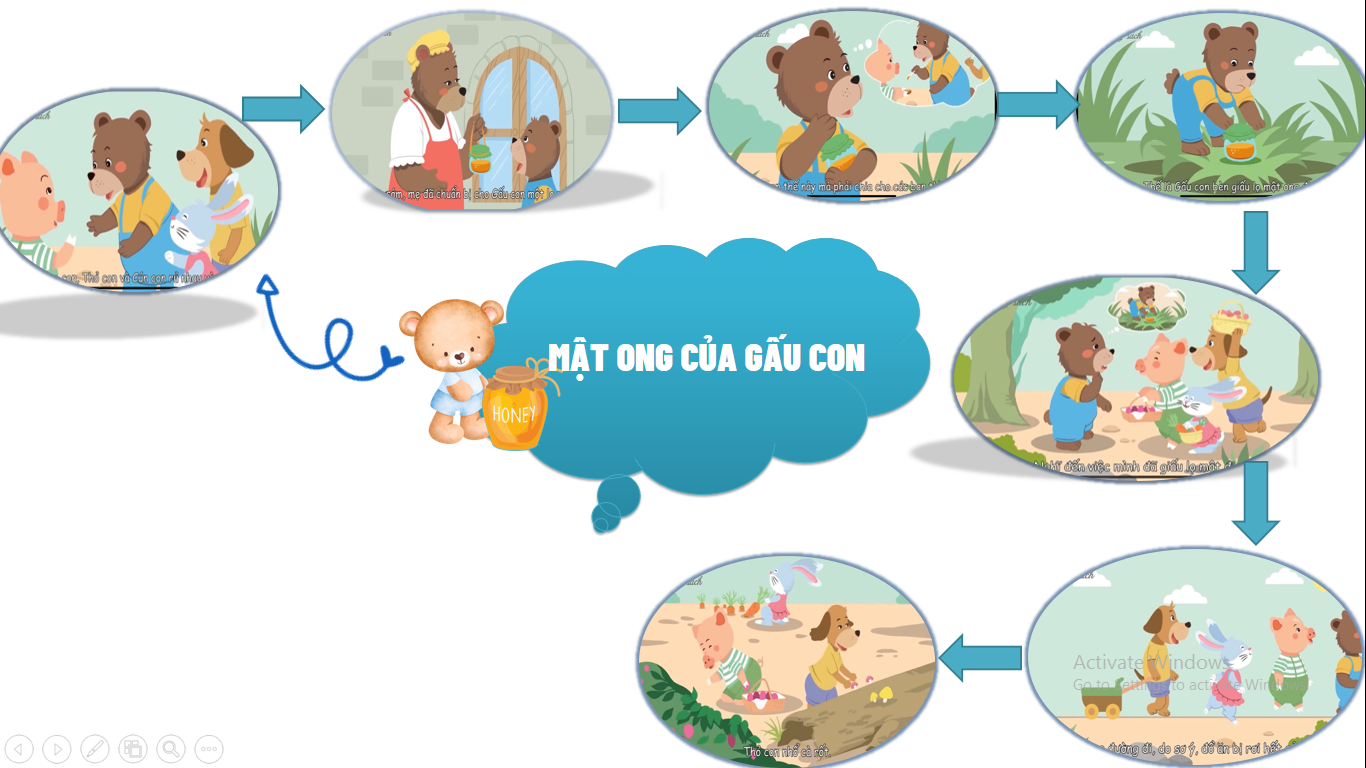 [Speaker Notes: - Trên đường đi chơi điều gì đã xảy ra?
- Đến trưa các bạn đã rủ nhau làm gì?
- Lúc này Gấu chợt nhận ra điều gì?
- Khi chia sẻ mật ong cho các bạn thì cảm xúc của Gấu như thế nào?
- Bạn Gấu khi đó đã thầm nghĩ điều gì?]
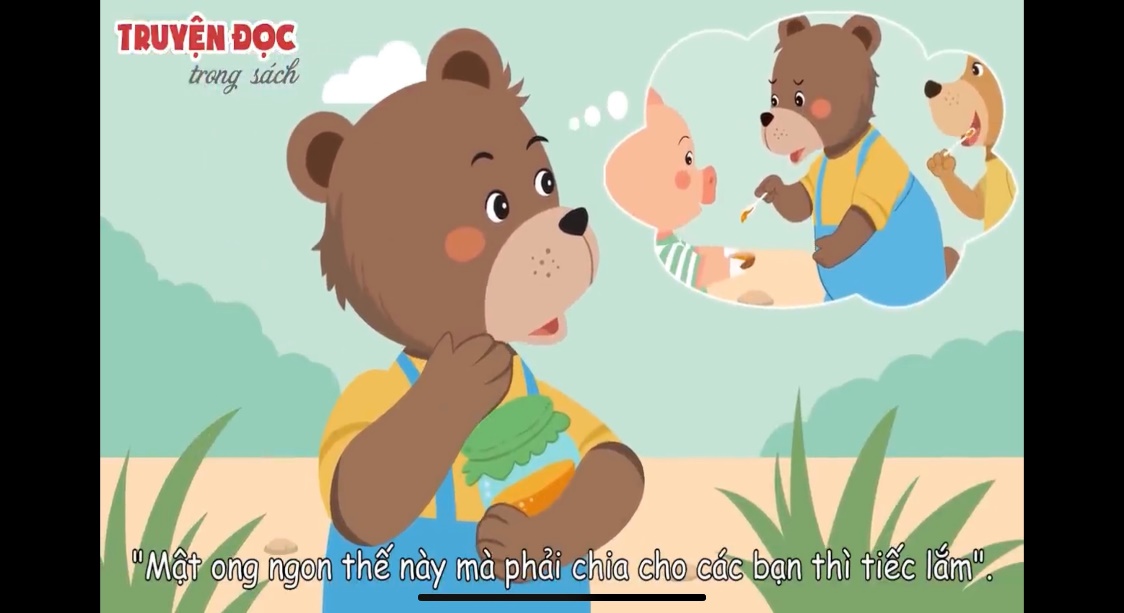 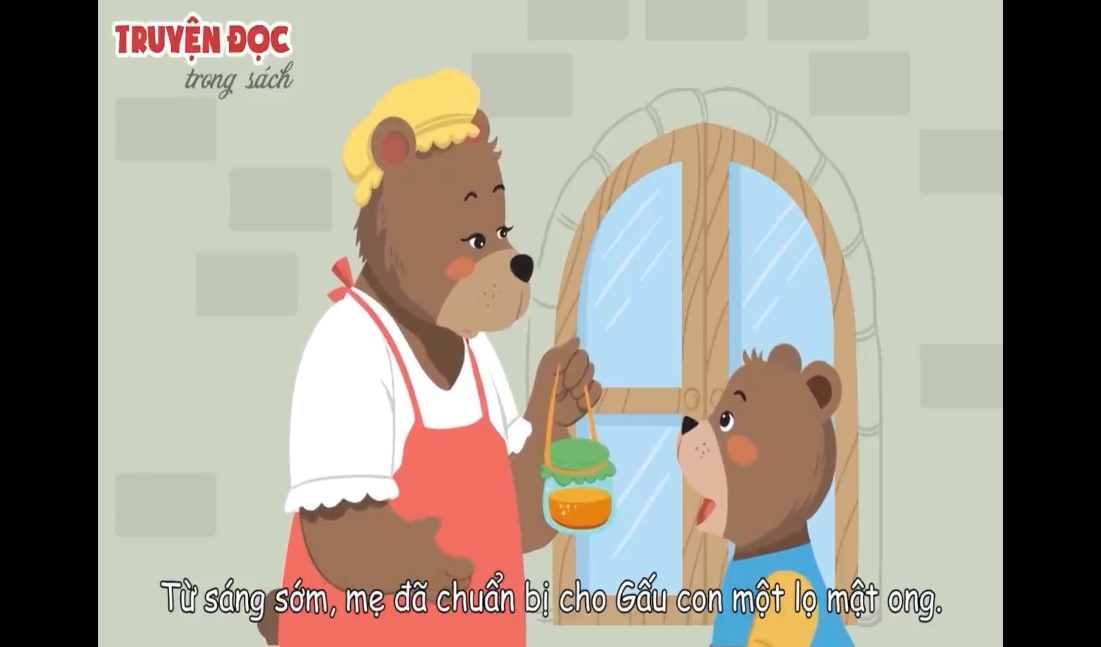 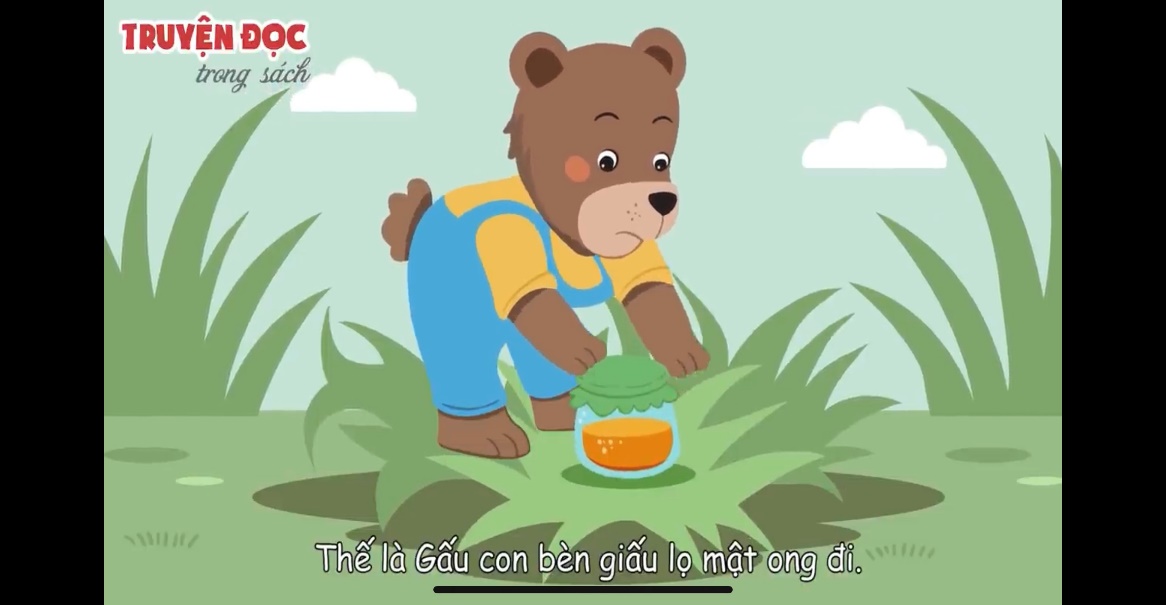 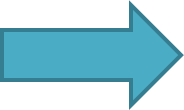 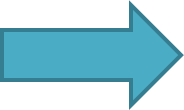 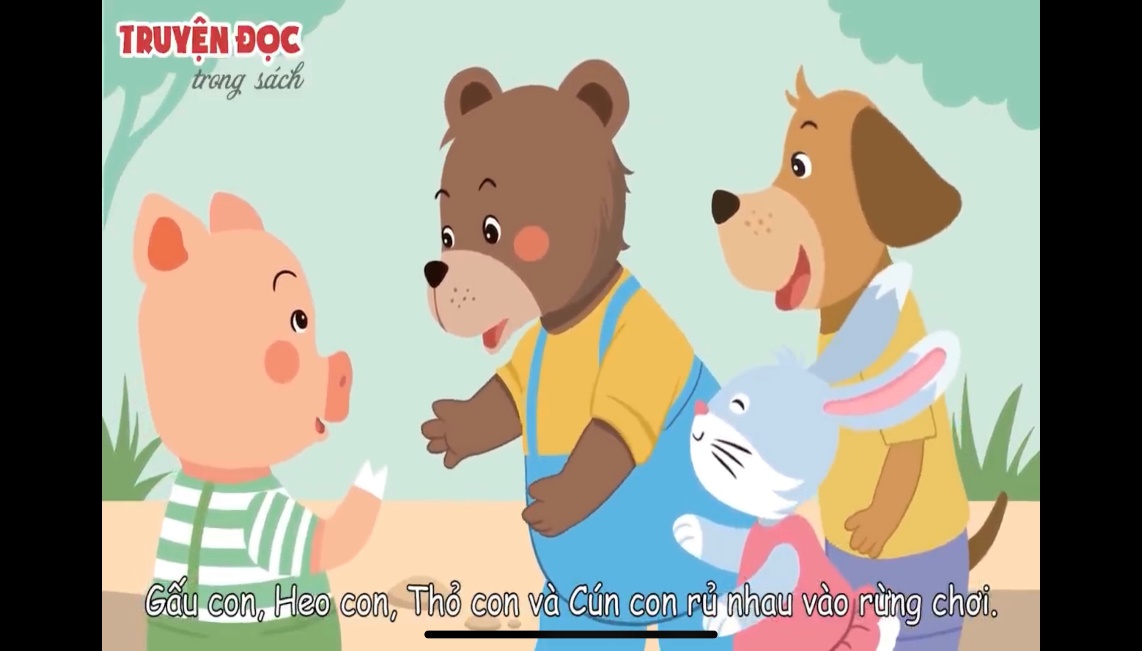 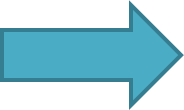 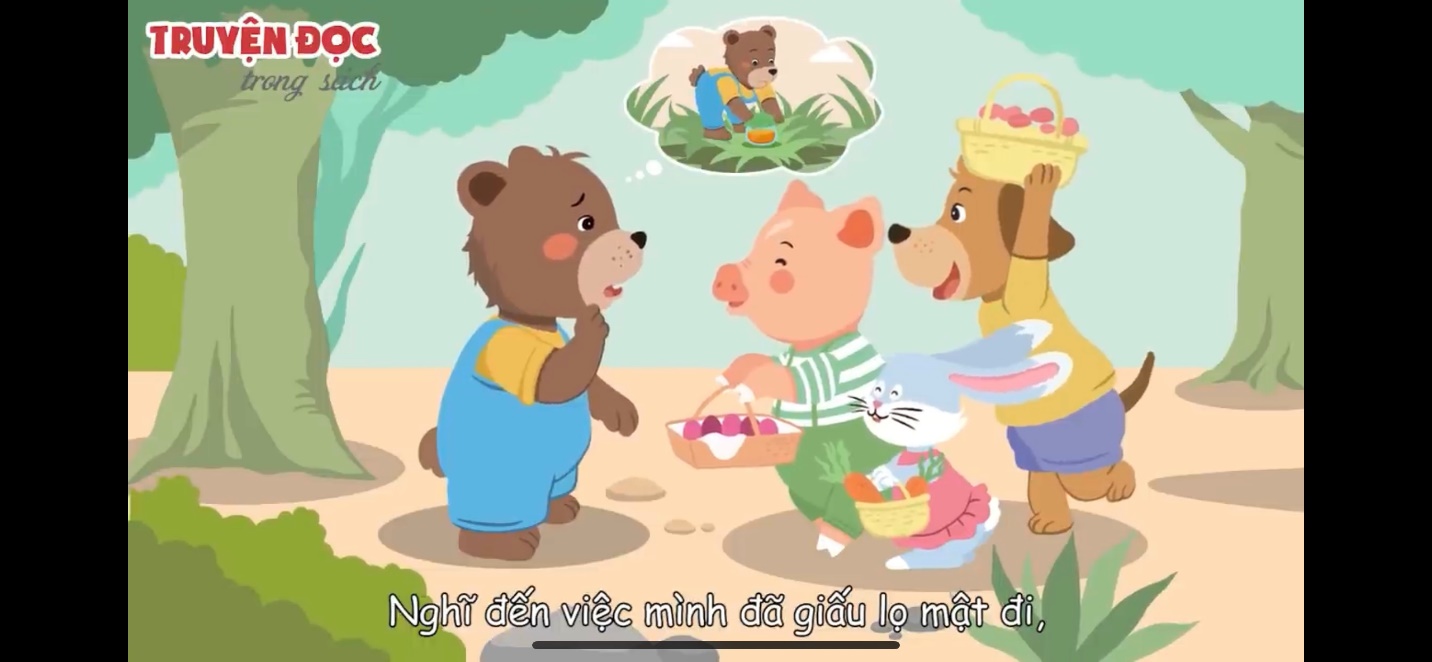 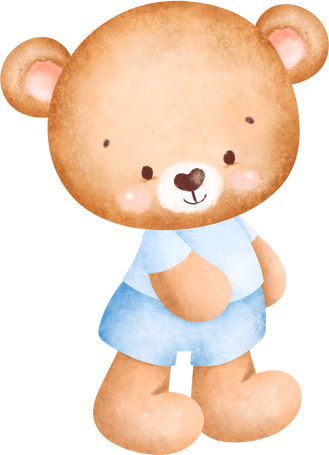 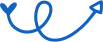 MẬT ONG CỦA GẤU CON
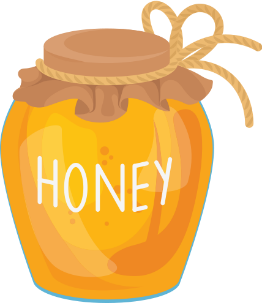 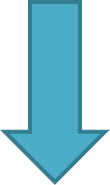 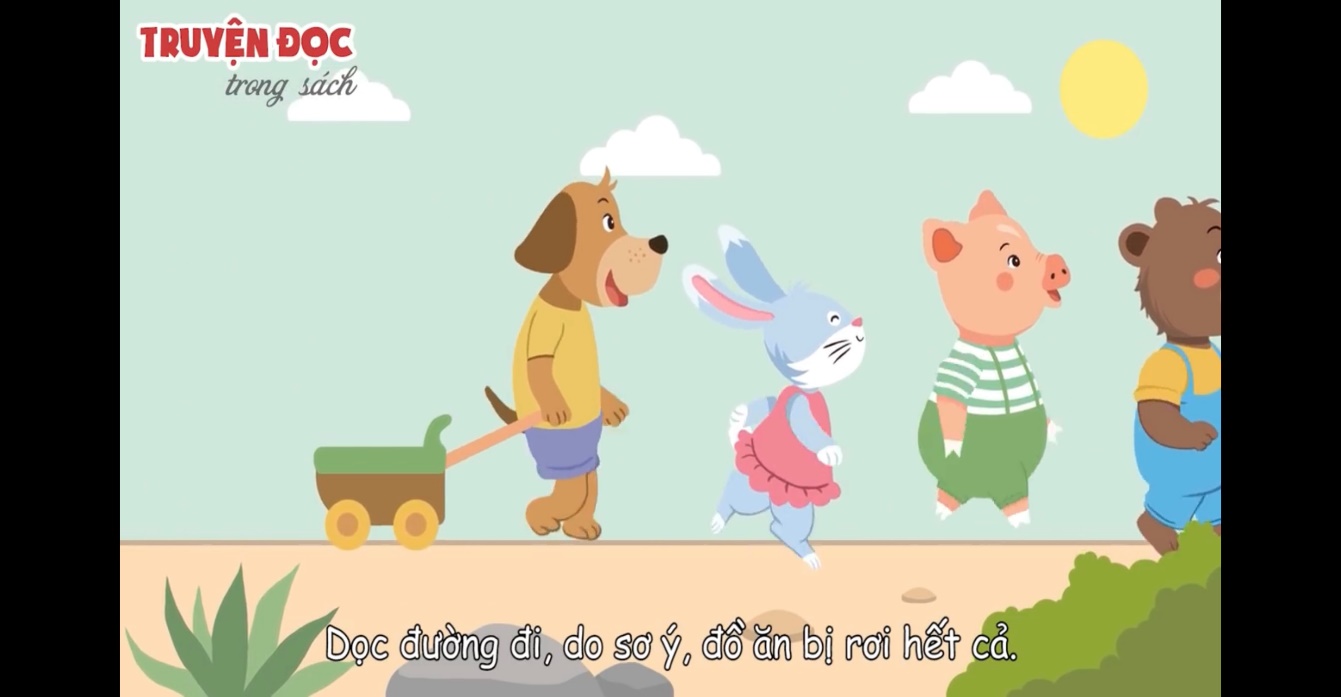 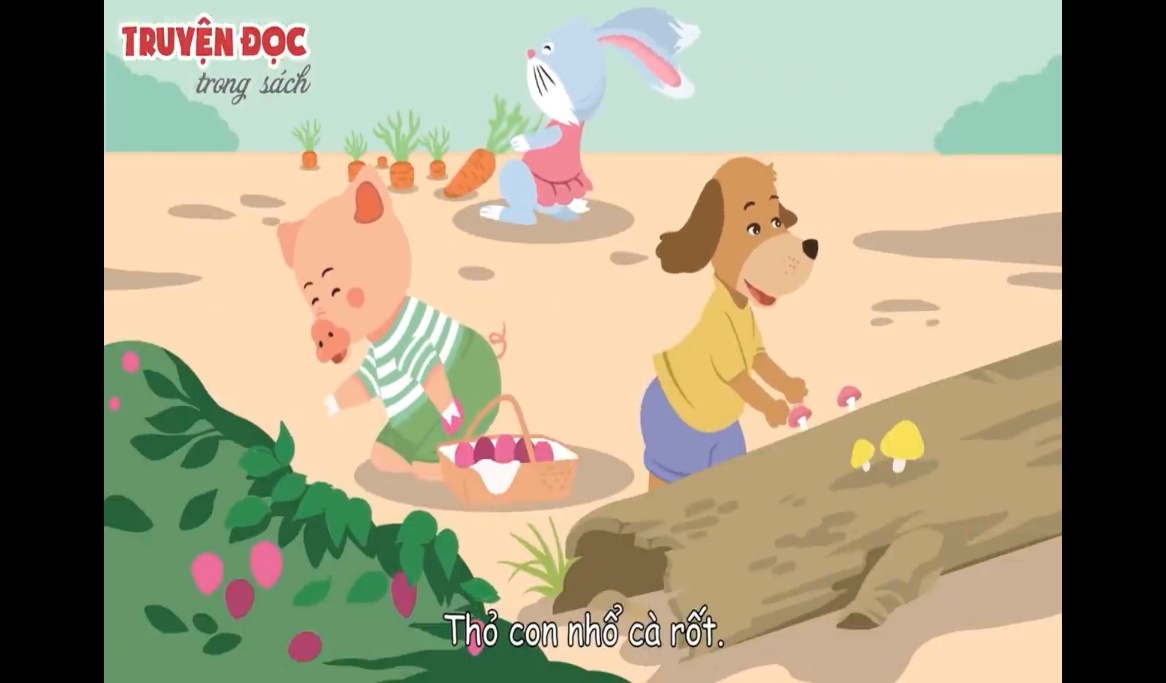 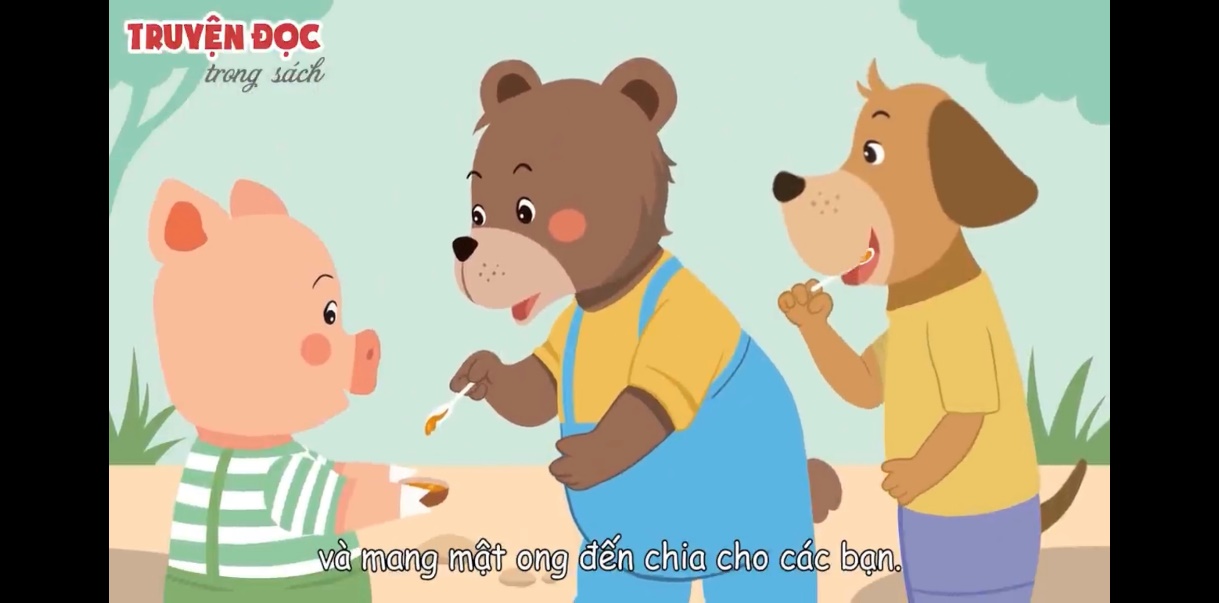 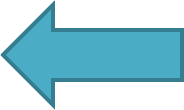 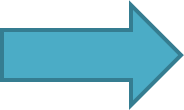 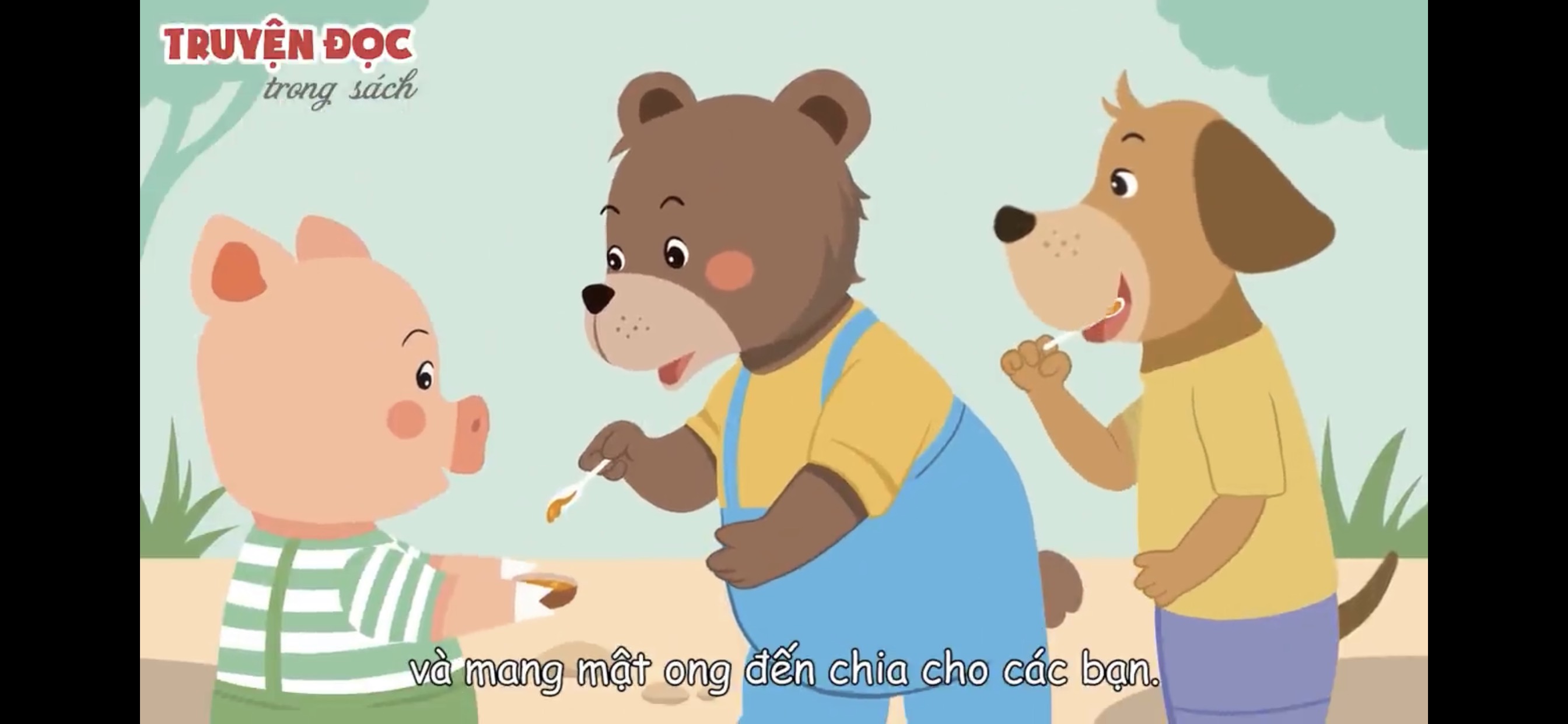 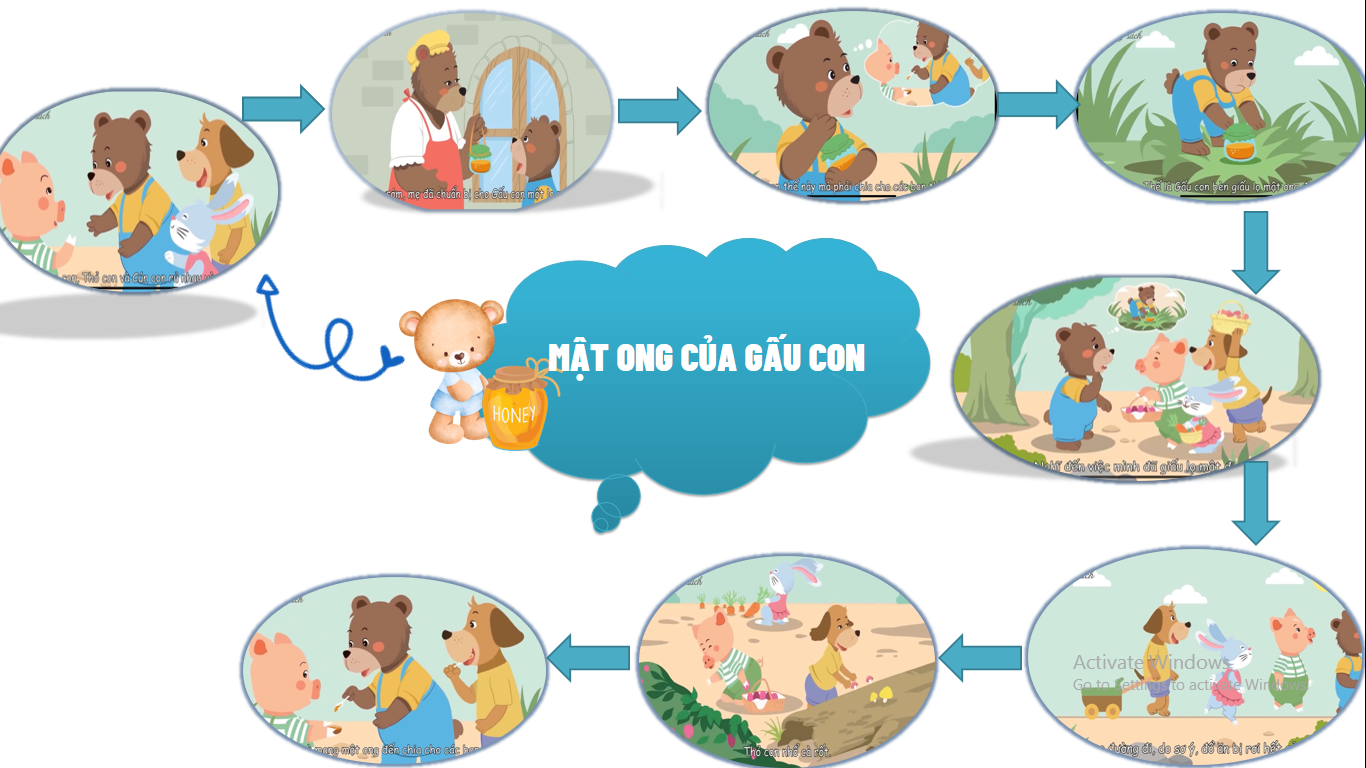 [Speaker Notes: - Lúc này Gấu chợt nhận ra điều gì?
- Khi chia sẻ mật ong cho các bạn thì cảm xúc của Gấu như thế nào?]
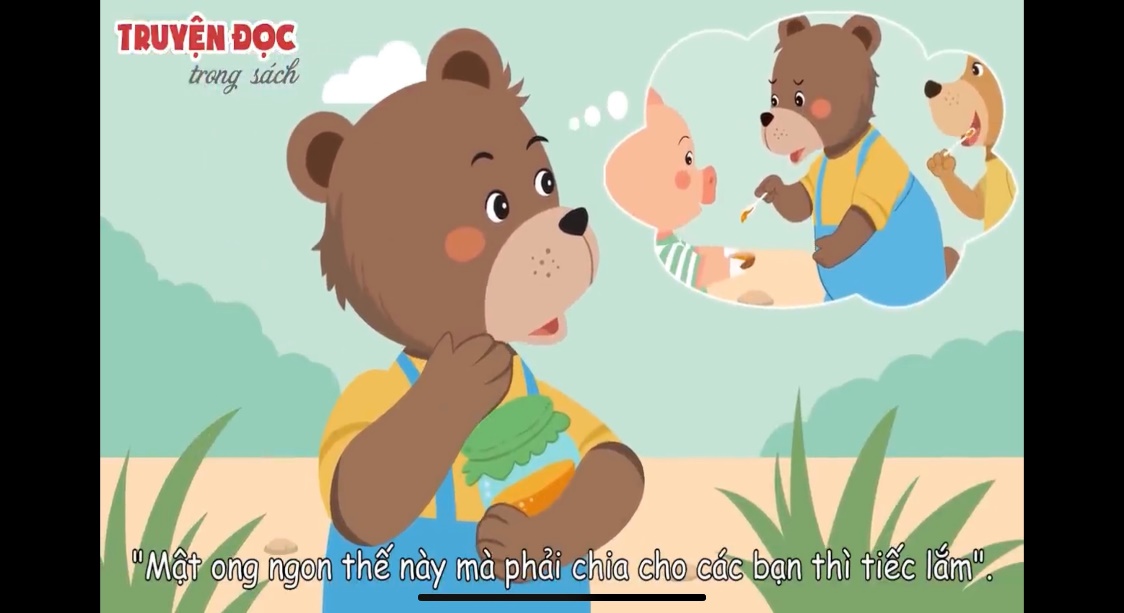 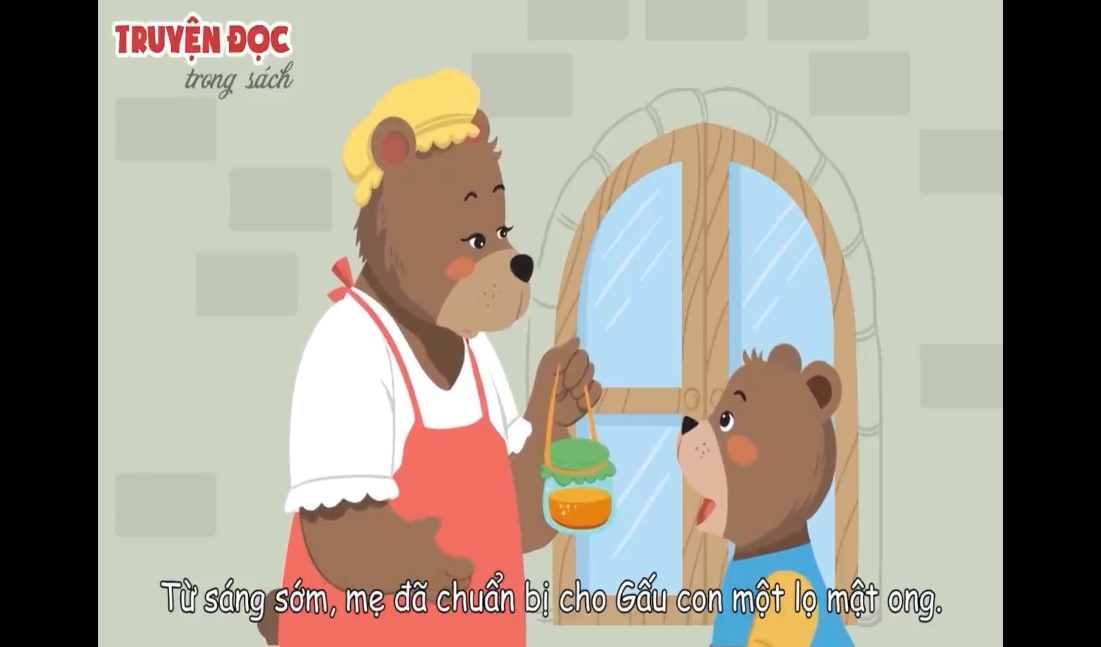 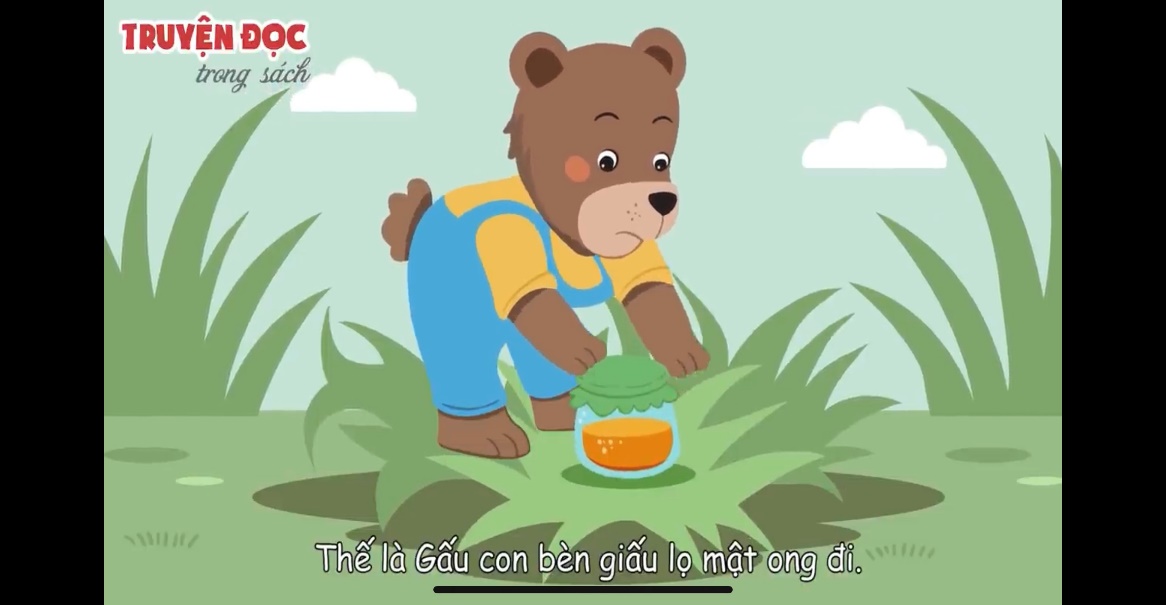 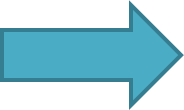 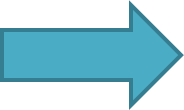 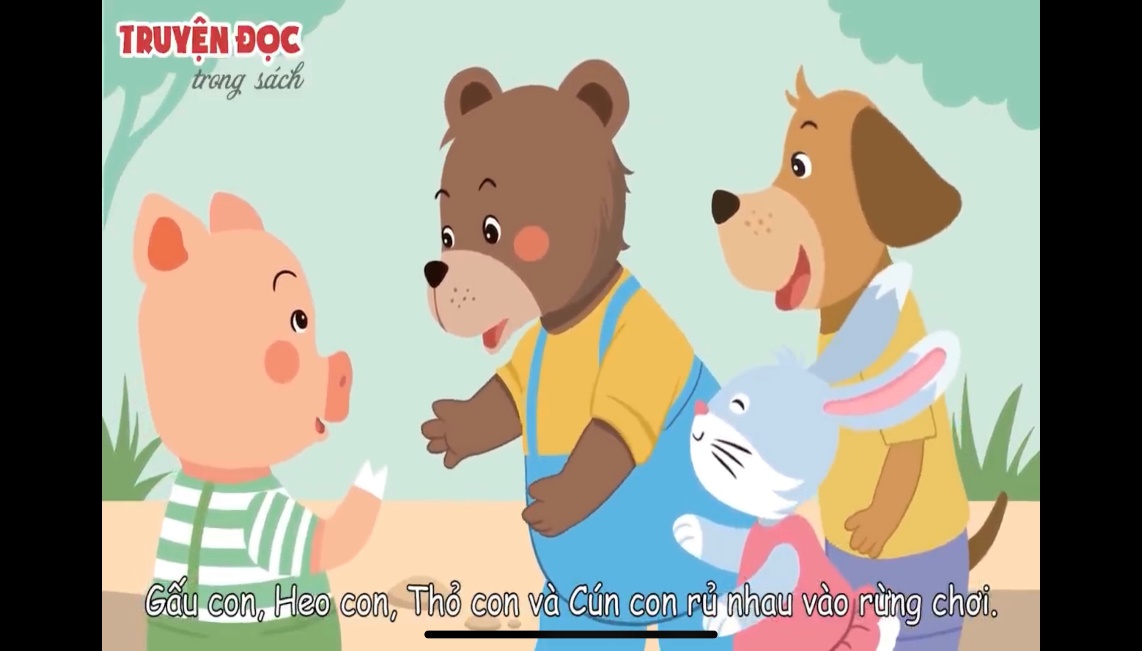 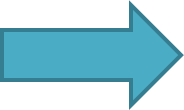 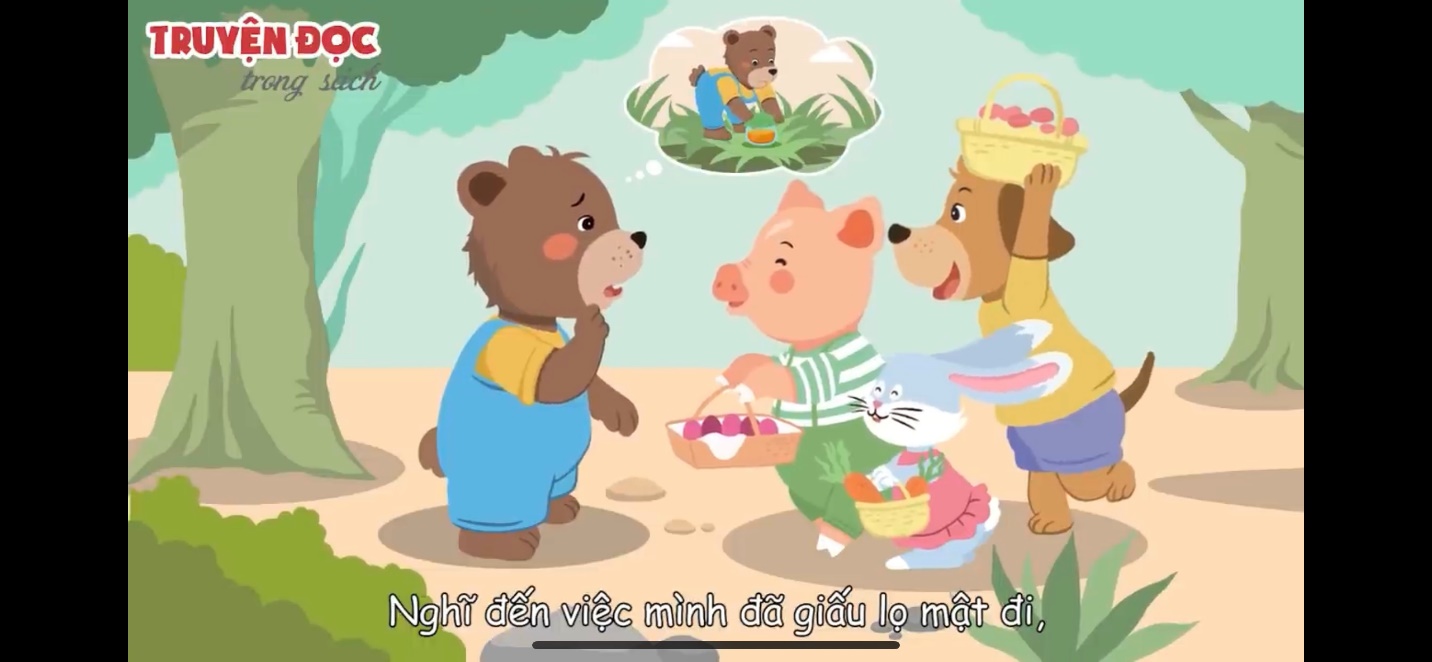 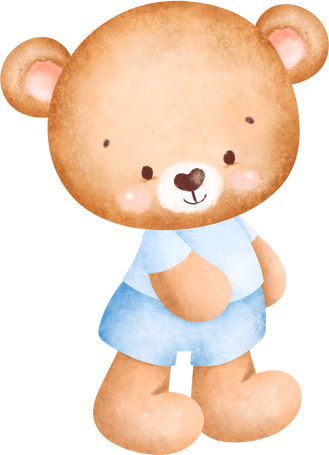 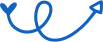 MẬT ONG CỦA GẤU CON
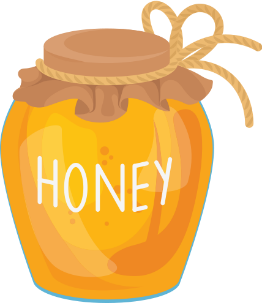 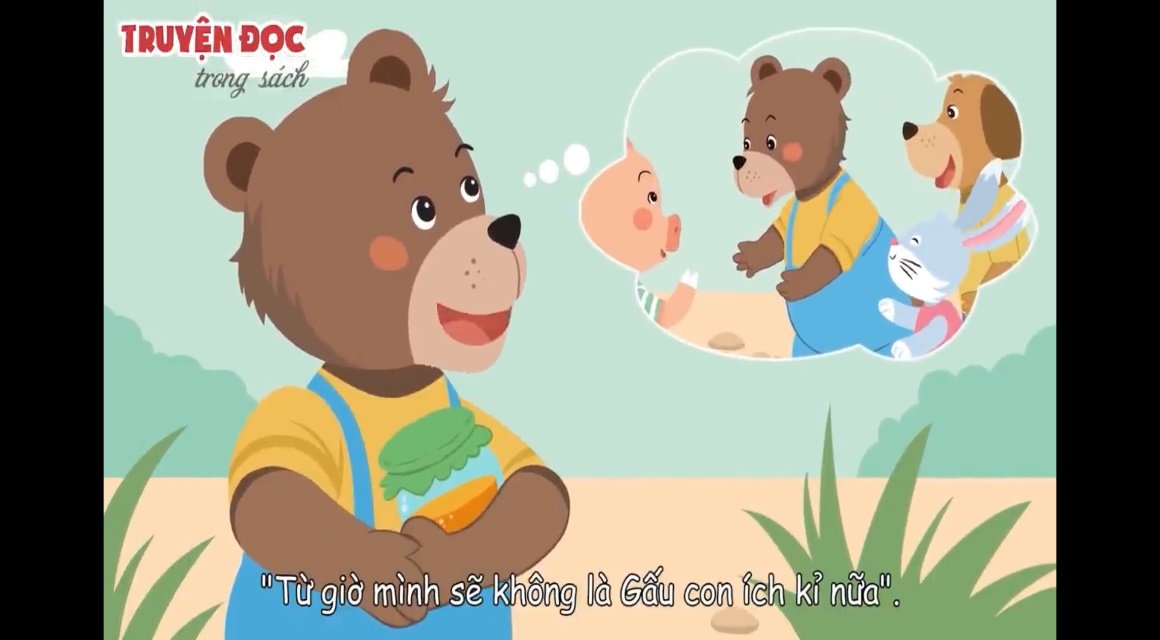 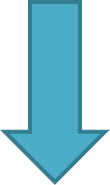 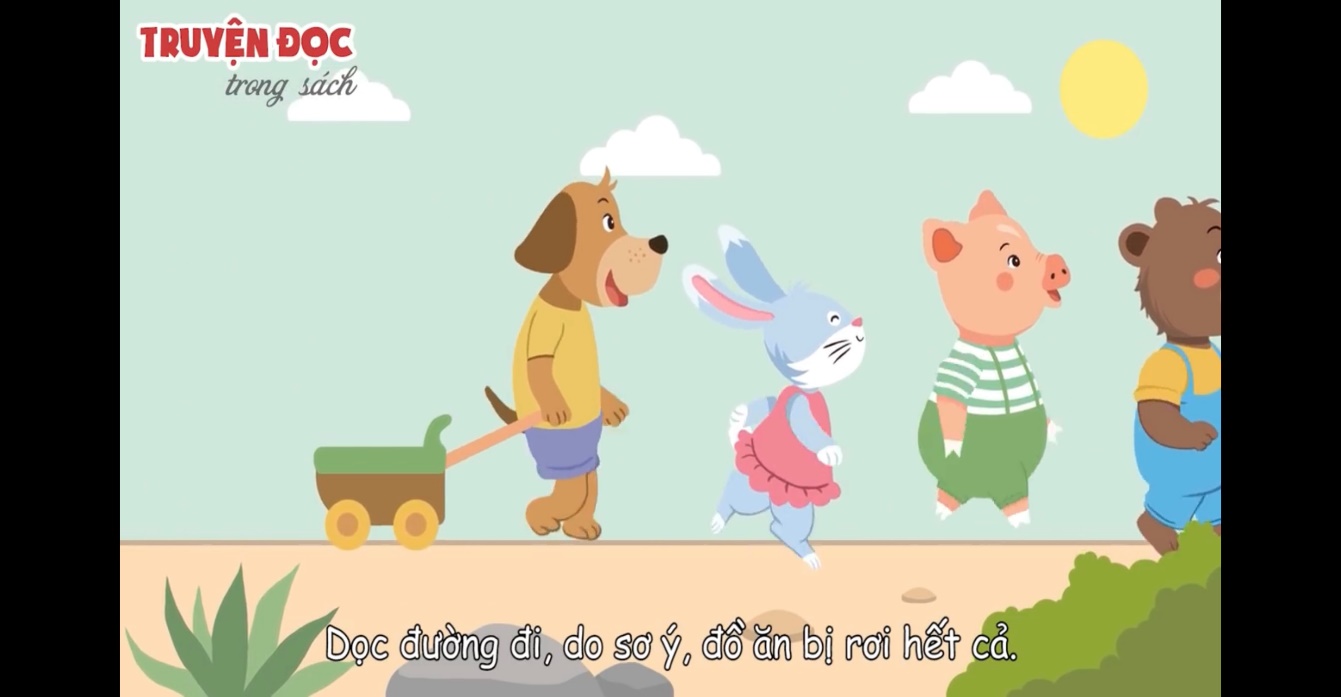 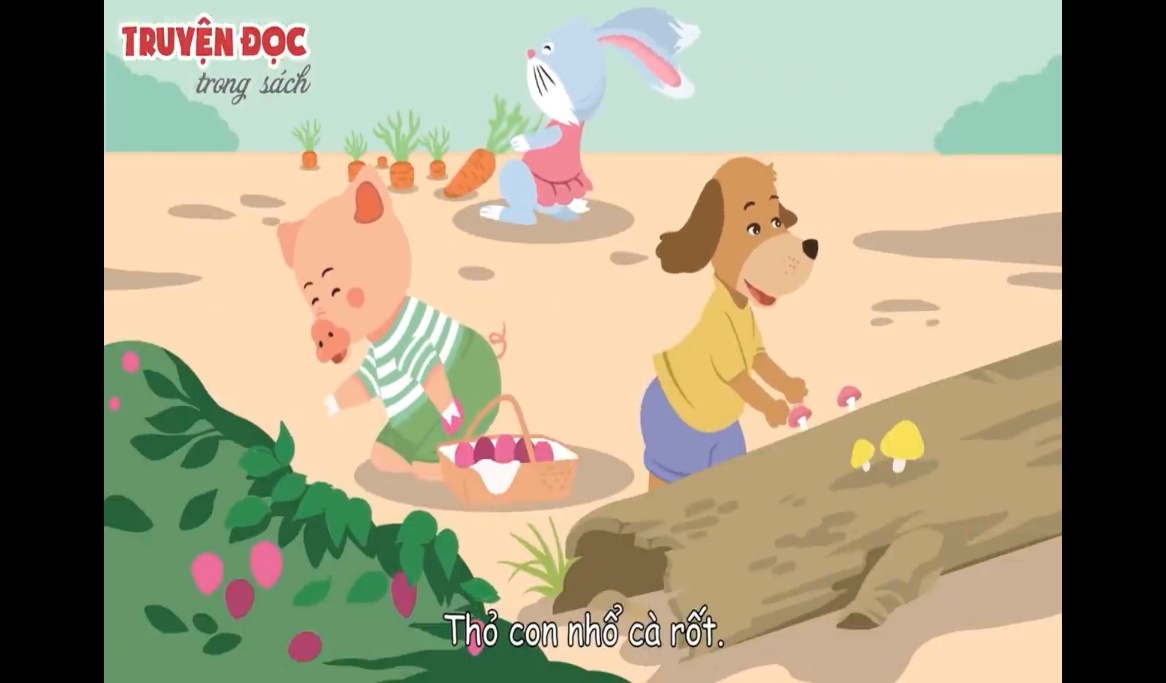 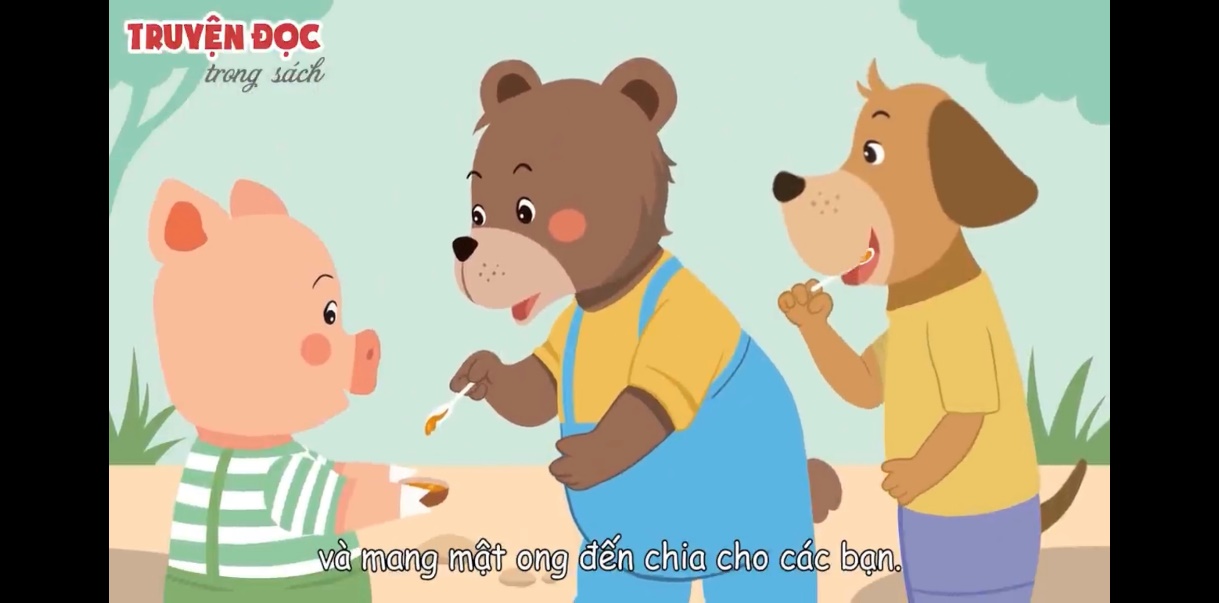 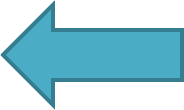 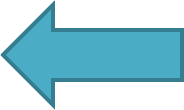 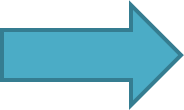 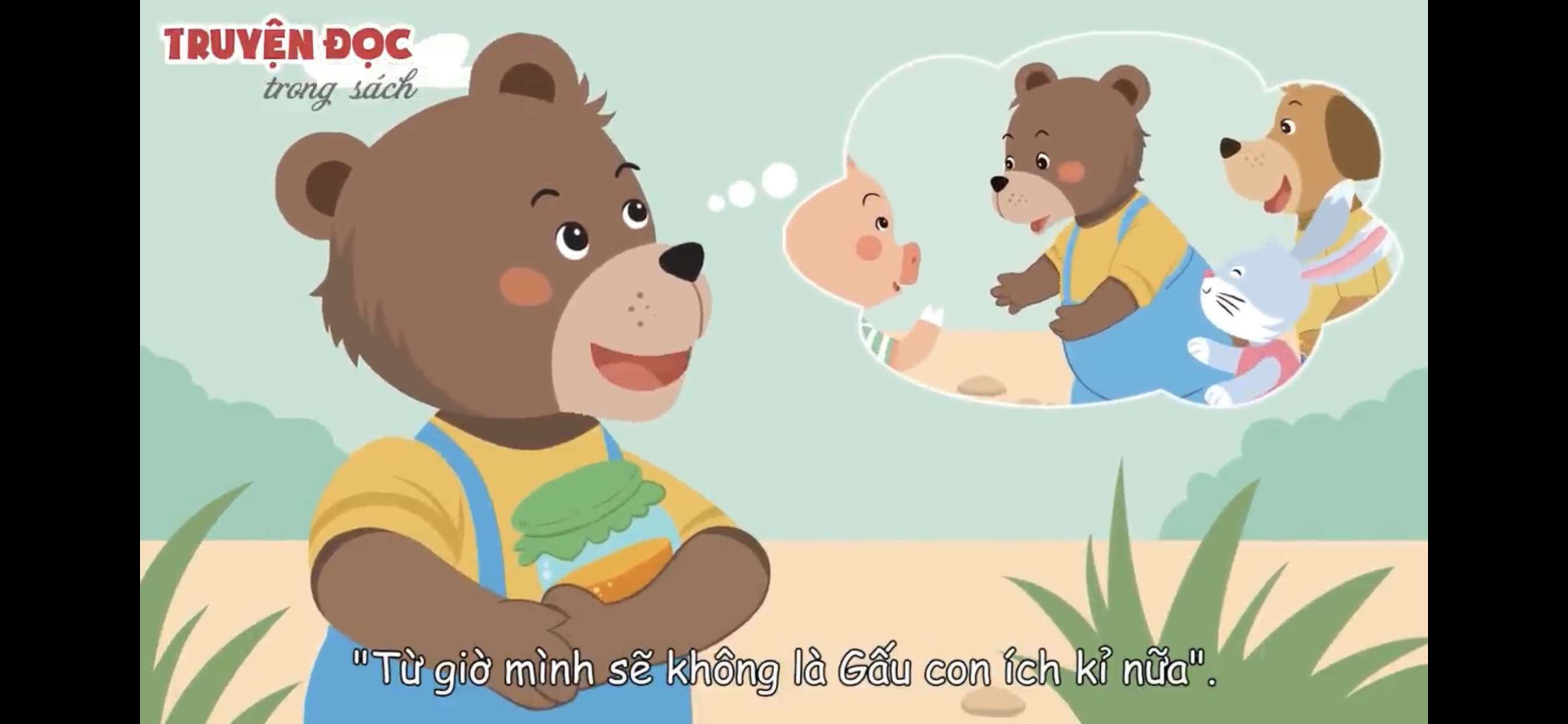 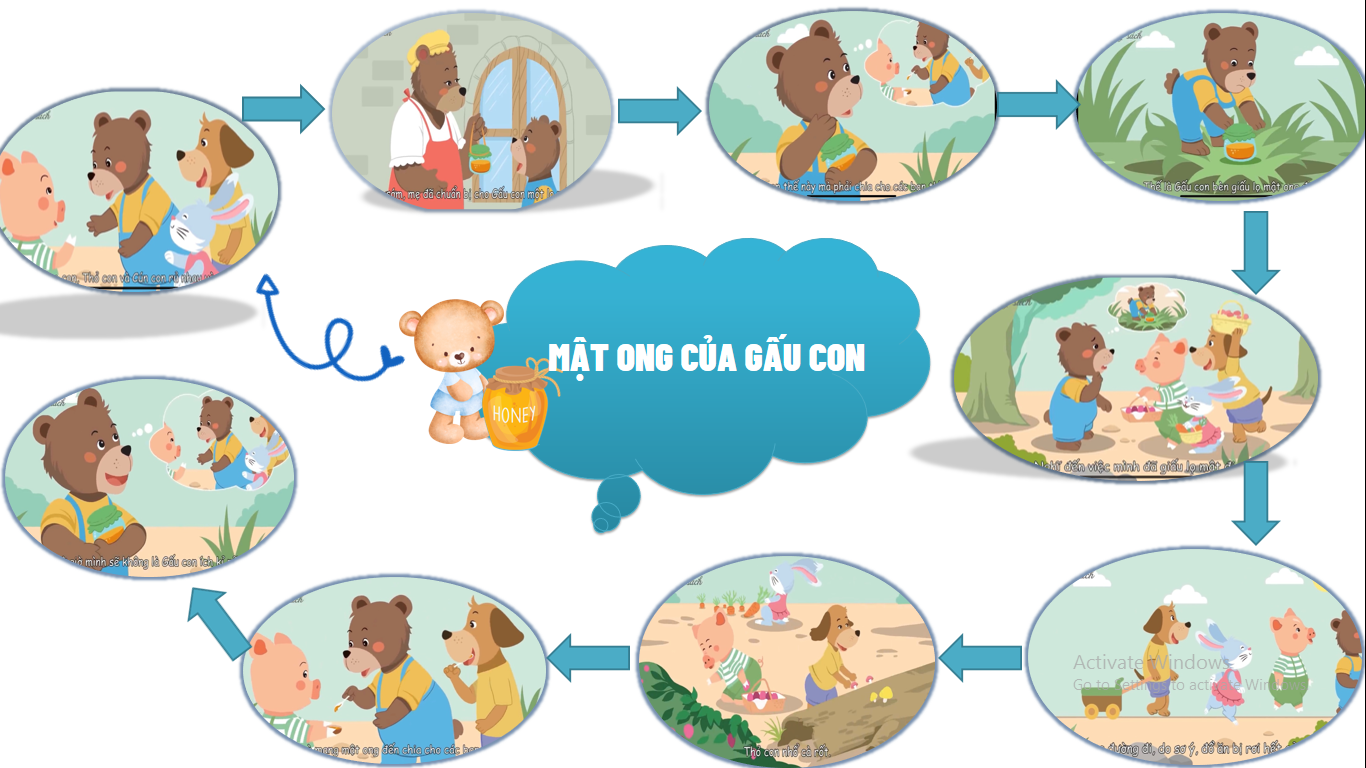 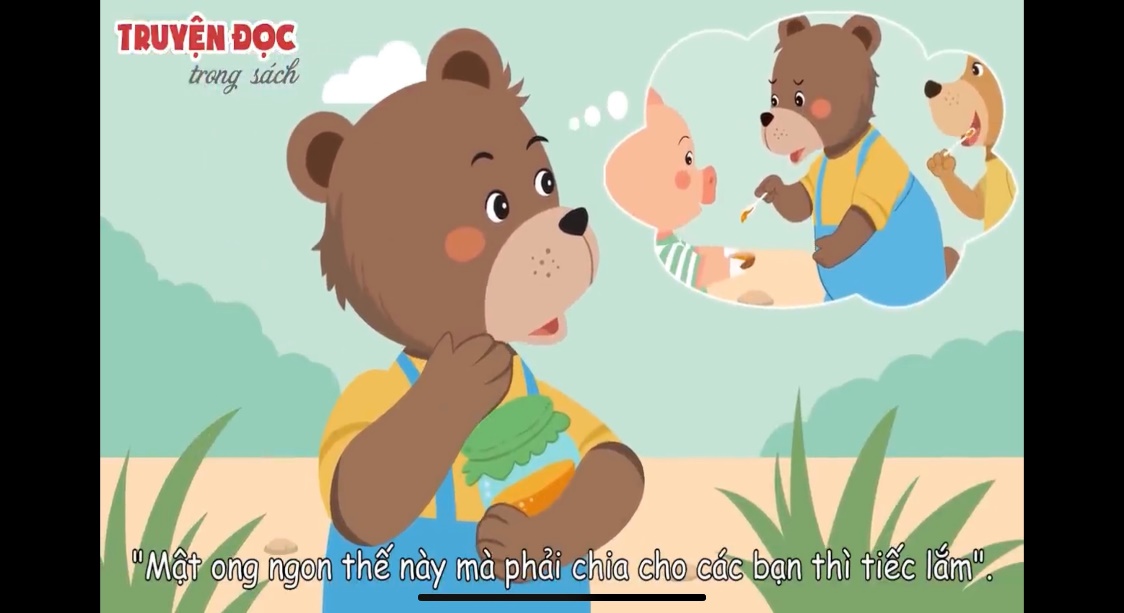 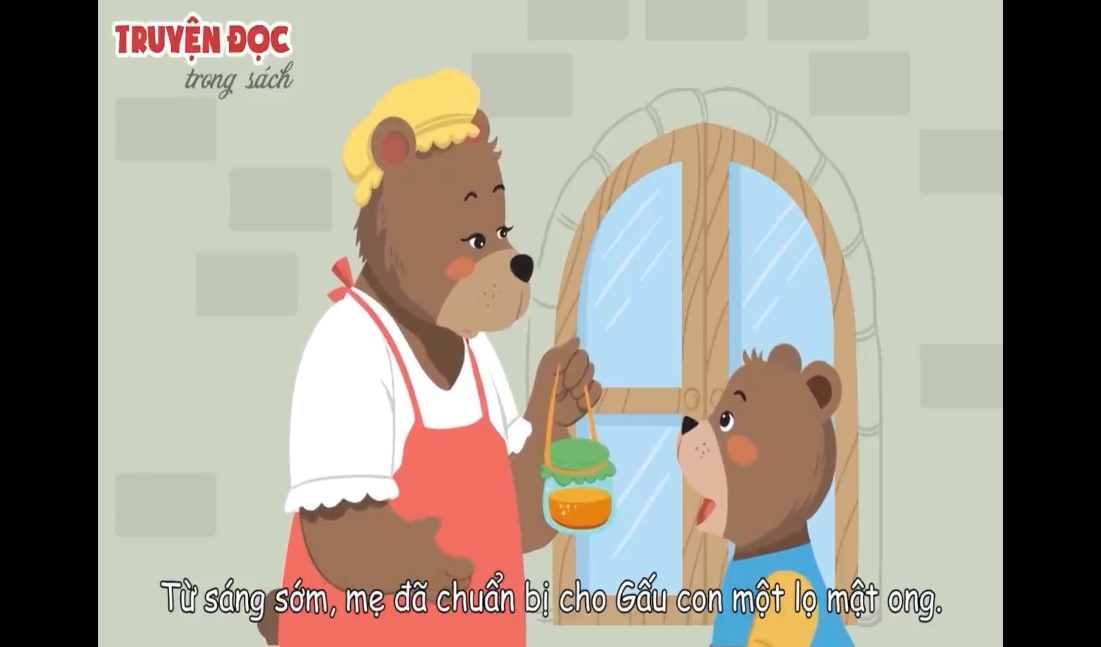 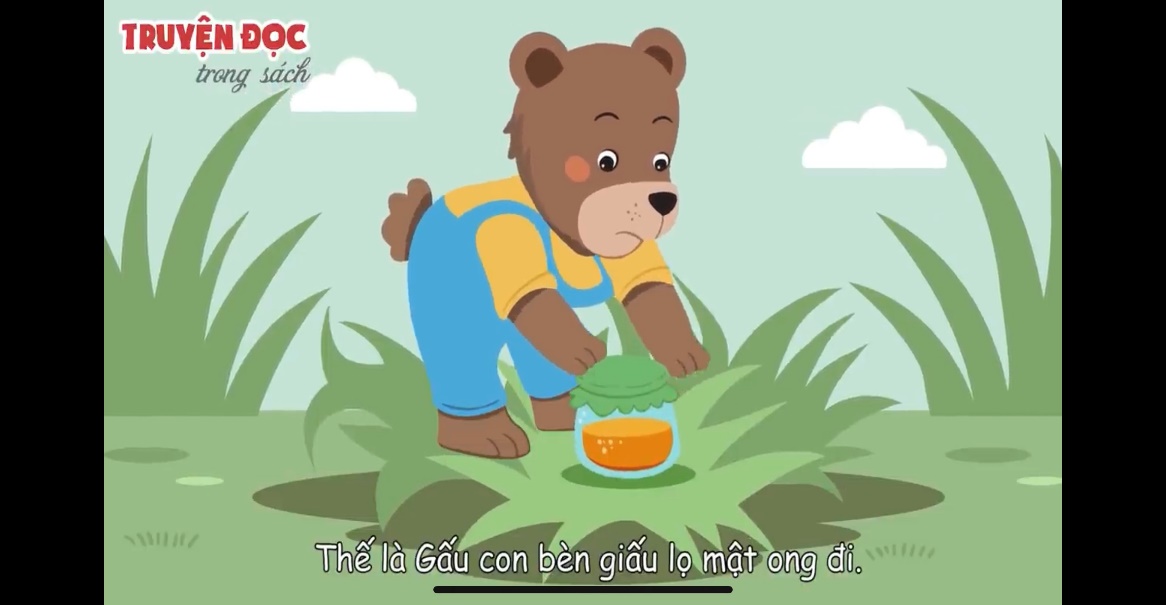 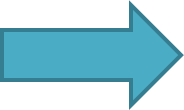 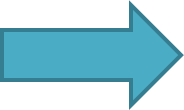 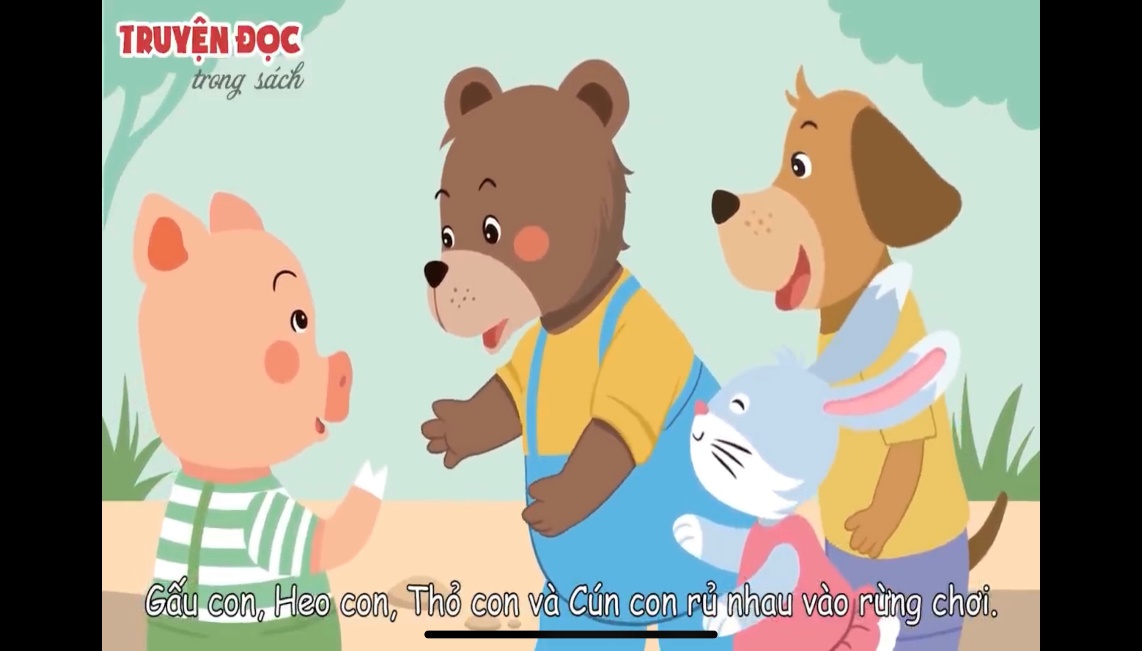 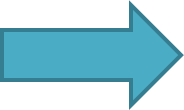 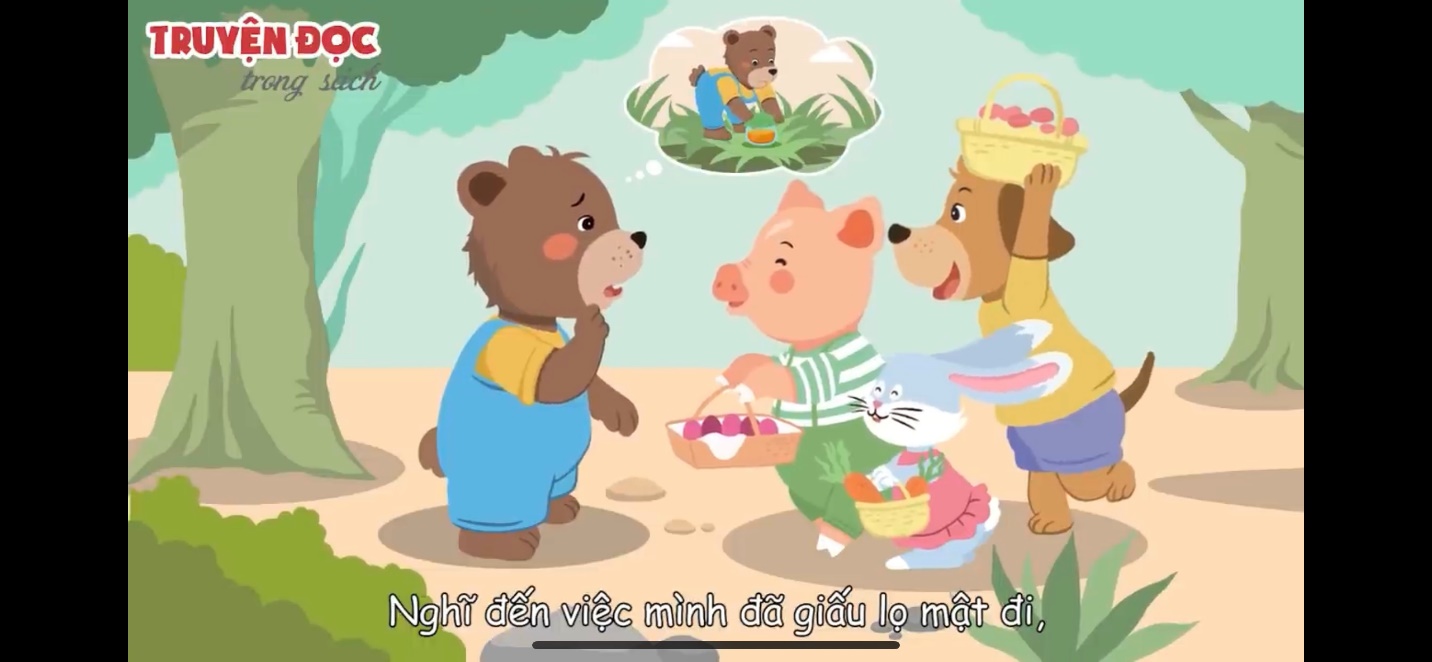 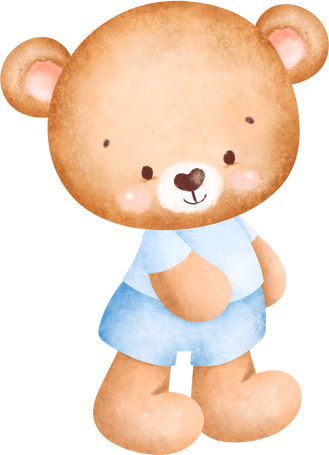 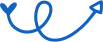 MẬT ONG CỦA GẤU CON
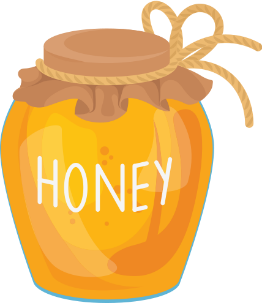 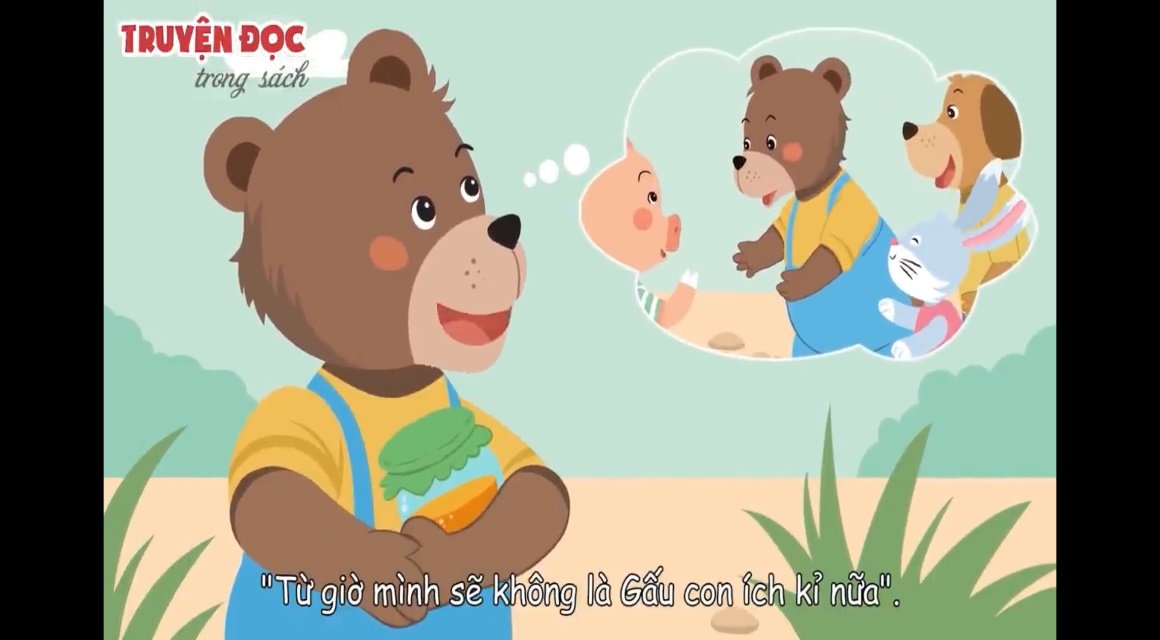 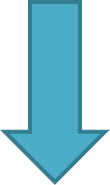 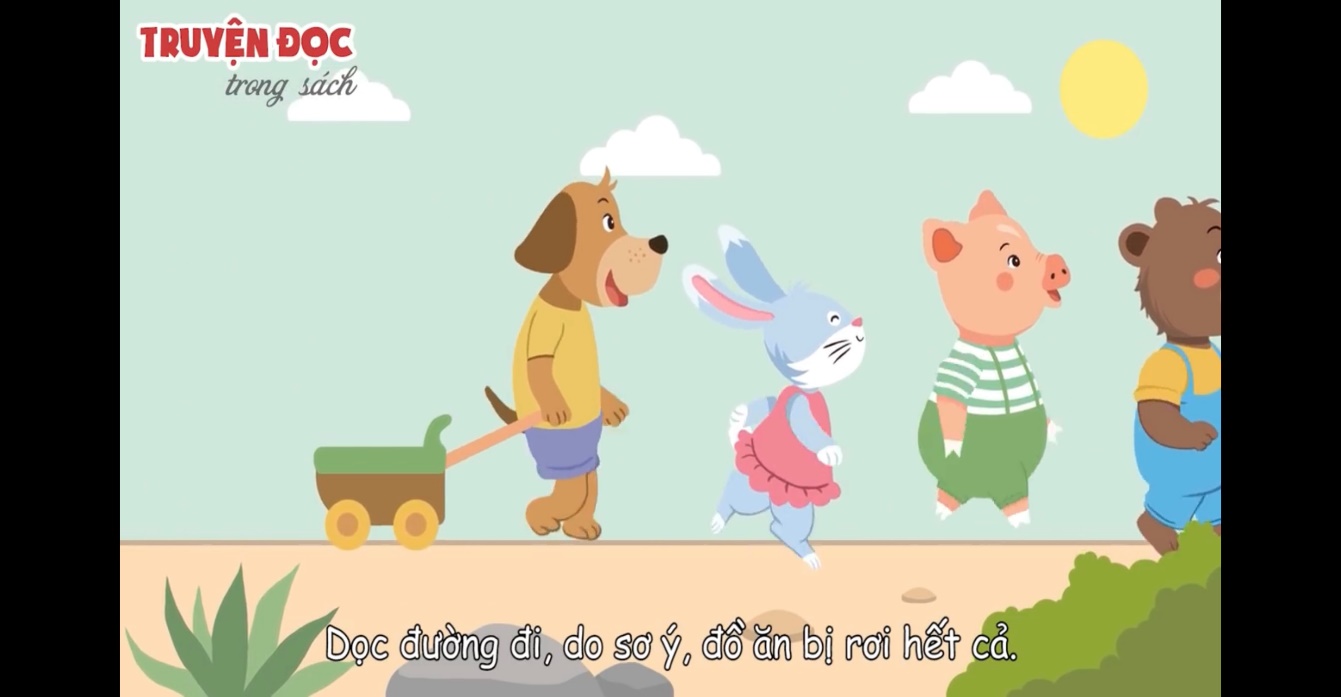 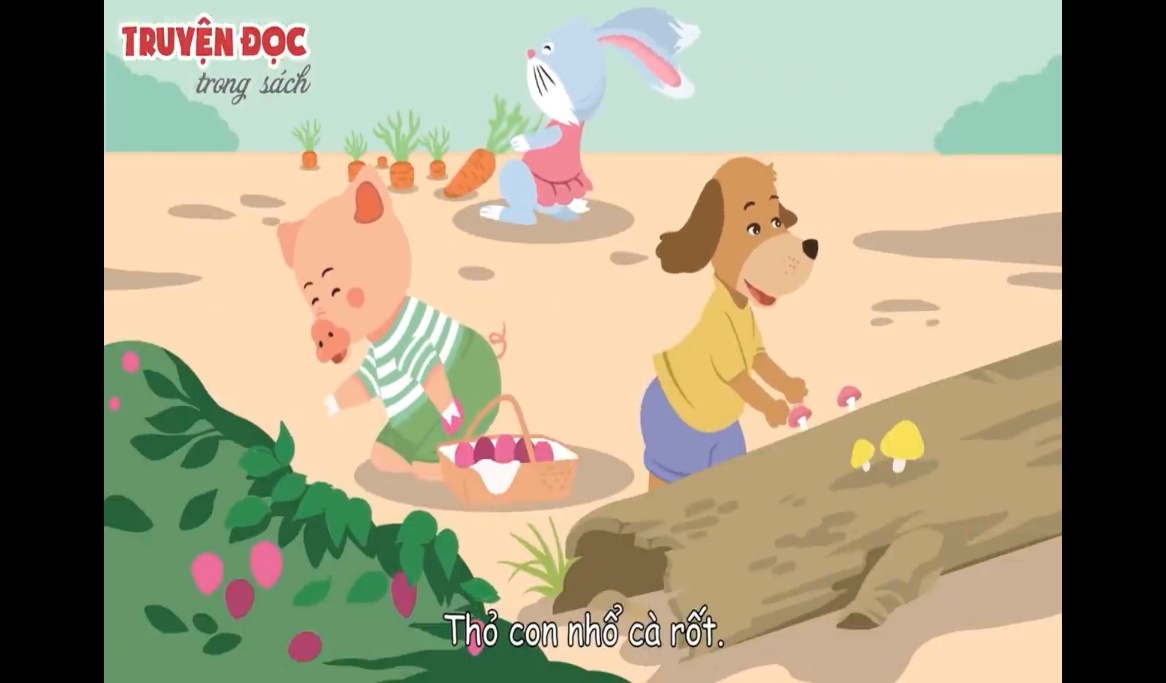 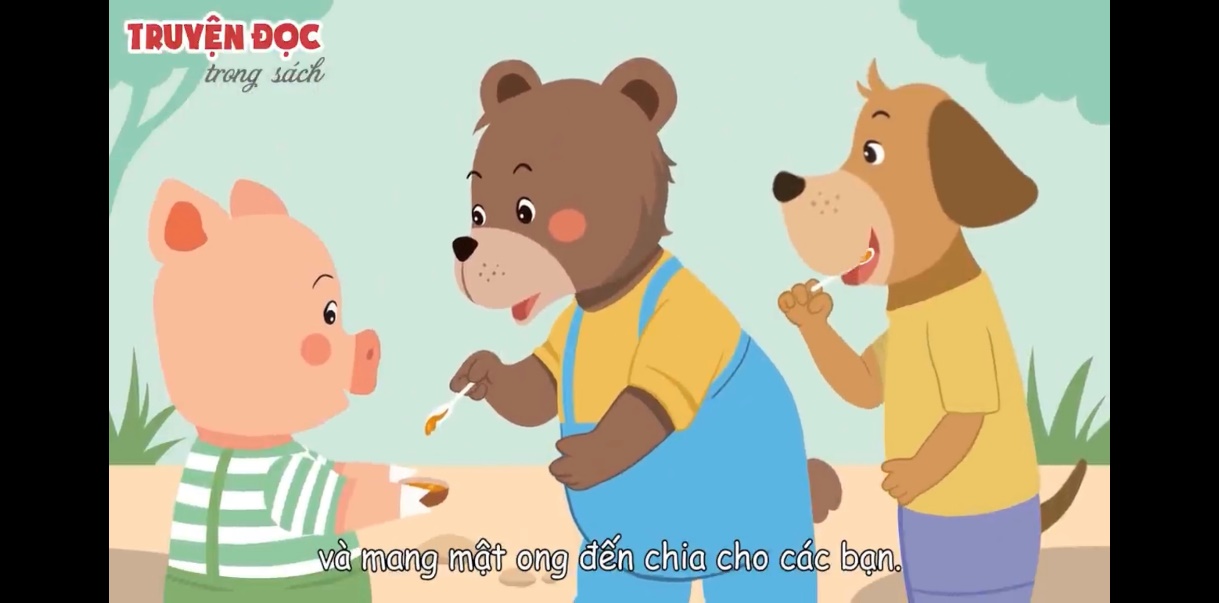 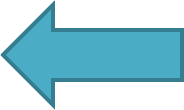 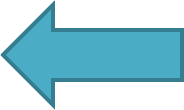 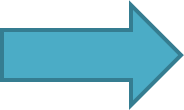 [Speaker Notes: Nhìn vào sơ đồ hình ảnh các con thấy toàn bộ câu chuyện của bạn Gấu con với những thay đổi về cảm xúc từ ích kỷ chỉ nghĩ cho mình, đến xấu hổ đỏ thẹn mặt, sau đó bạn Gấu đã thay đổi suy nghĩ đã biết chia sẻ với các bạn khác, không còn ích kỷ với bạn bè nữa.
+ Nếu con là bạn Gấu con sẽ chọn ích kỷ nghĩ cho riêng mình hay vui vẻ chia sẻ cùng các bạn?
+ Vậy còn các con, nếu muốn thay đổi bản thân mình, các con sẽ làm gì ?]
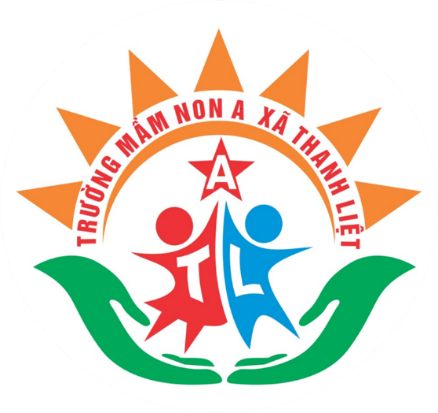 ỦY BAN NHÂN DÂN HUYỆN THANH TRÌ
TRƯỜNG MẦM NON A XÃ THANH LIỆT
TRUYỆN “MẬT ONG CỦA GẤU CON”
HOẠT ĐỘNG LÀM QUEN VĂN HỌC
Cô giáo: Vũ Thị Hạnh
Giáo viên lớp mẫu giáo nhỡ B1
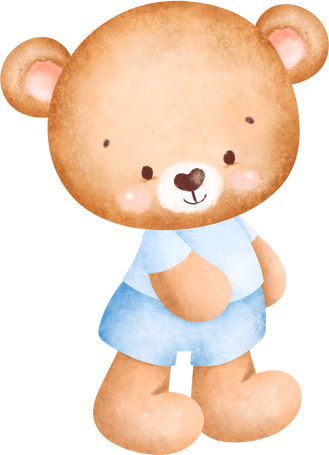 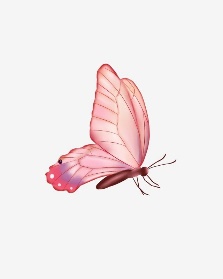 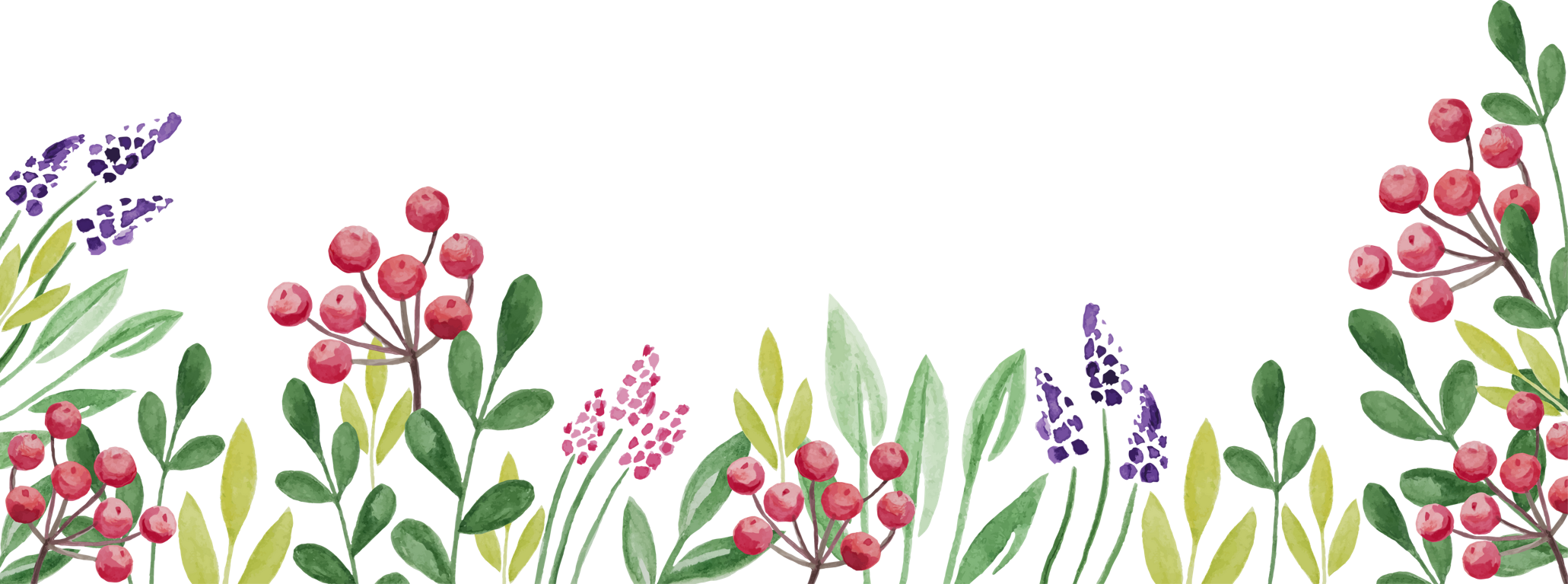 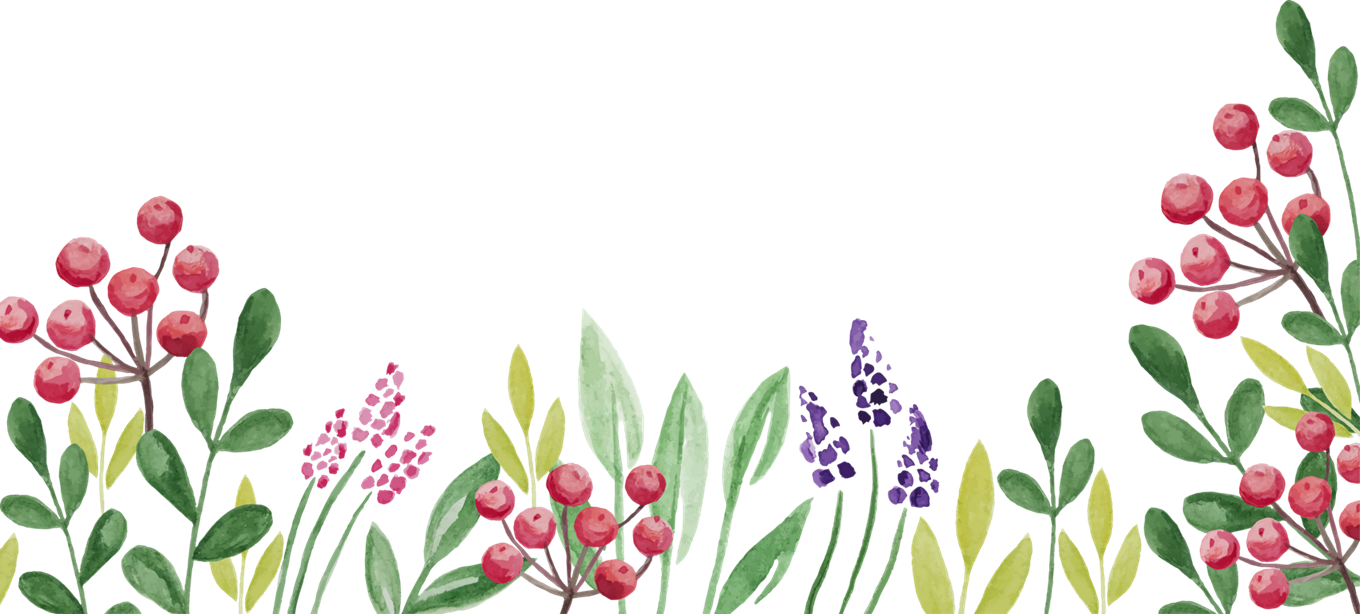 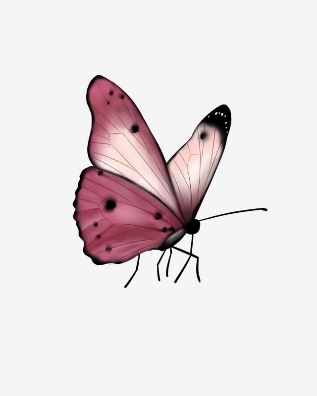 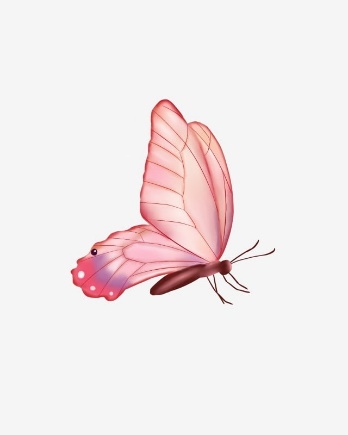 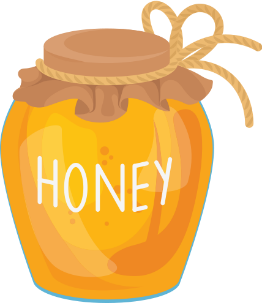 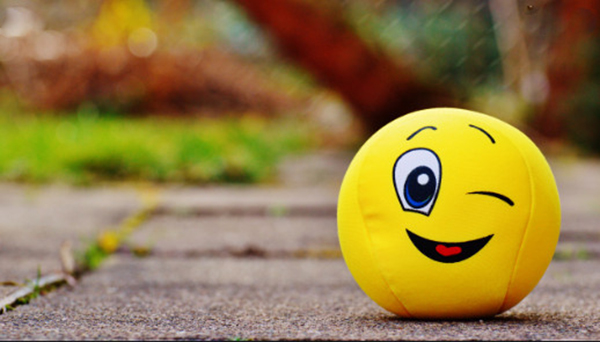 VẬN ĐỘNG THEO BÀI HÁT:
HÃY CƯỜI THẬT TƯƠI
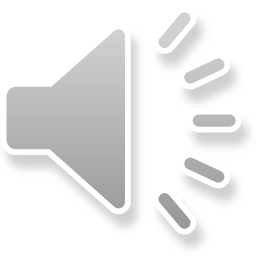 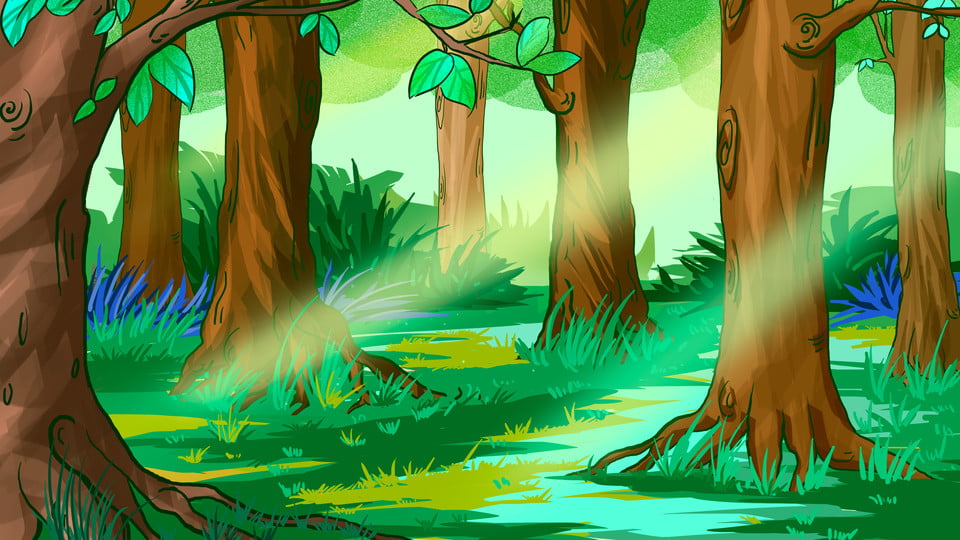 CÙNG HOẠT ĐỘNG NHÓM
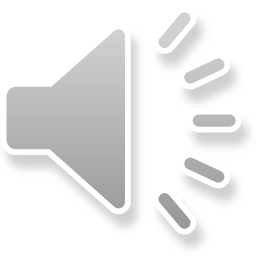